ਉੱਚ-ਗੁਣਵੱਤਾ ਵਾਲੀ ਸਿਹਤ ਜਾਣਕਾਰੀ ਨੂੰ ਆਨਲਾਈਨ ਕਿਵੇਂ ਪਛਾਣਿਆ ਜਾਵੇiCON ਡਿਜੀਟਲ ਸਿਹਤ ਸਾਖਰਤਾ, 2022
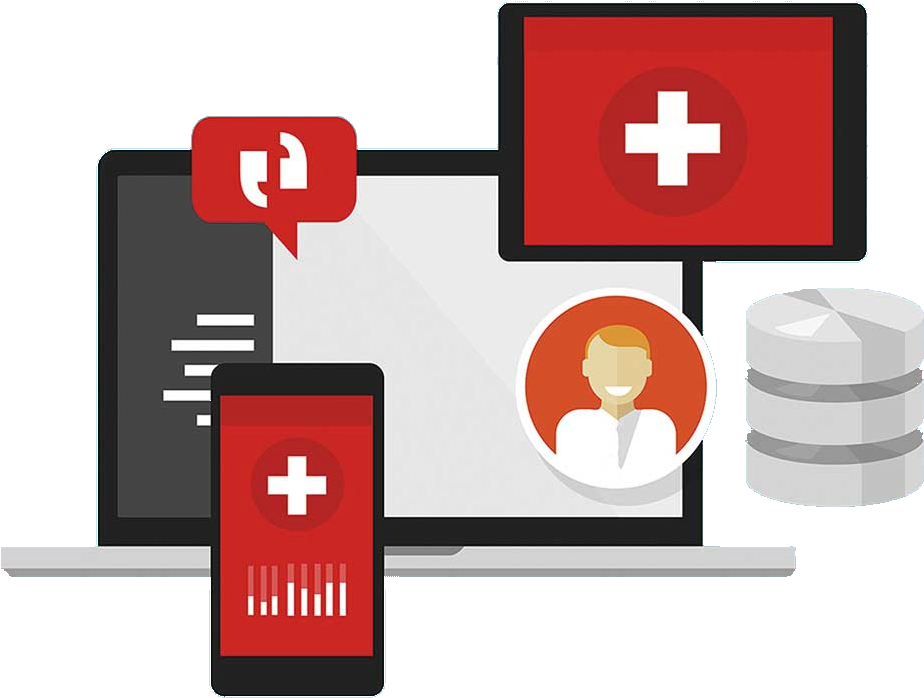 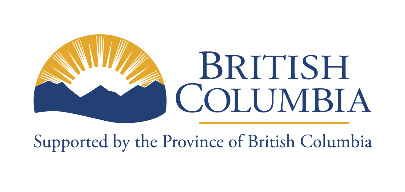 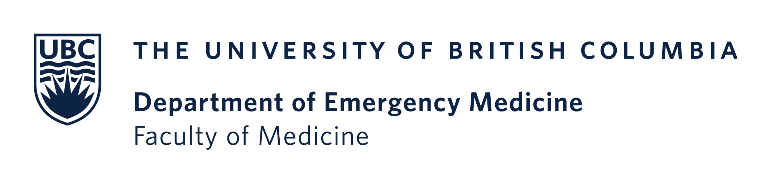 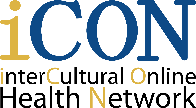 (ਲੇਖਕ ਅਗਿਆਤ, n.d.)
ਪ੍ਰਵਾਨਗੀਆਂ
ਇਹ ਡਿਜੀਟਲ ਸਿਹਤ ਸਾਖਰਤਾ ਪਾਠਕ੍ਰਮ ਬ੍ਰਿਟਿਸ਼ ਕੋਲੰਬੀਆ ਯੂਨੀਵਰਸਿਟੀ ਦੇ ਅੰਤਰ-ਸਭਿਆਚਾਰਕ ਆਨਲਾਈਨ ਸਿਹਤ ਨੈਟਵਰਕ (iCON) ਦੁਆਰਾ ਤਿਆਰ ਕੀਤਾ ਗਿਆ ਸੀ।  
iCON ਬੀ.ਸੀ. ਸਿਹਤ ਮੰਤਰਾਲੇ ਦੇ ਮਰੀਜ਼ਾਂ ਦੀ ਭਾਈਵਾਲਾਂ ਵਜੋਂ ਪਹਿਲਕਦਮੀ ਦੁਆਰਾ ਸਮਰਥਤ ਹੈ।
iCON 10 ਸਾਲਾਂ ਤੋਂ ਵੱਧ ਸਮੇਂ ਤੋਂ ਬਹੁ-ਸੱਭਿਆਚਾਰਕ ਭਾਈਚਾਰਿਆਂ ਨਾਲ ਕੰਮ ਕਰ ਰਿਹਾ ਹੈ।
iCON ਪੁਰਾਣੀ ਬਿਮਾਰੀ ਵਾਲੇ ਲੋਕਾਂ ਦੀ ਸਵੈ-ਪ੍ਰਬੰਧਨ ਵਿੱਚ ਮਦਦ ਕਰਦਾ ਹੈ। 
iCON ਸਿਹਤ ਸਰੋਤਾਂ ਤੱਕ ਆਨਲਾਈਨ ਪਹੁੰਚ ਕਰਨ, ਮੁਲਾਂਕਣ ਕਰਨ, ਅਤੇ ਵਰਤਣ ਲਈ ਲੋਕਾਂ ਦੀ ਡਿਜੀਟਲ ਸਾਖਰਤਾ ਵਿਕਸਿਤ ਕਰਨ ਵਿੱਚ ਵੀ ਮਦਦ ਕਰਦਾ ਹੈ।
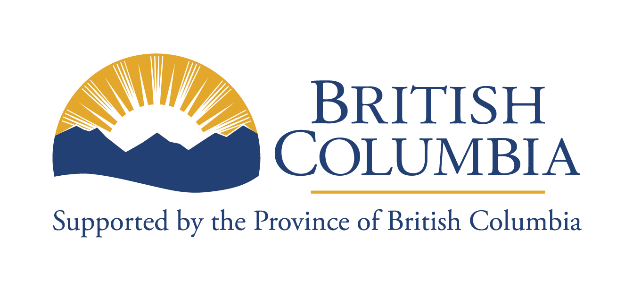 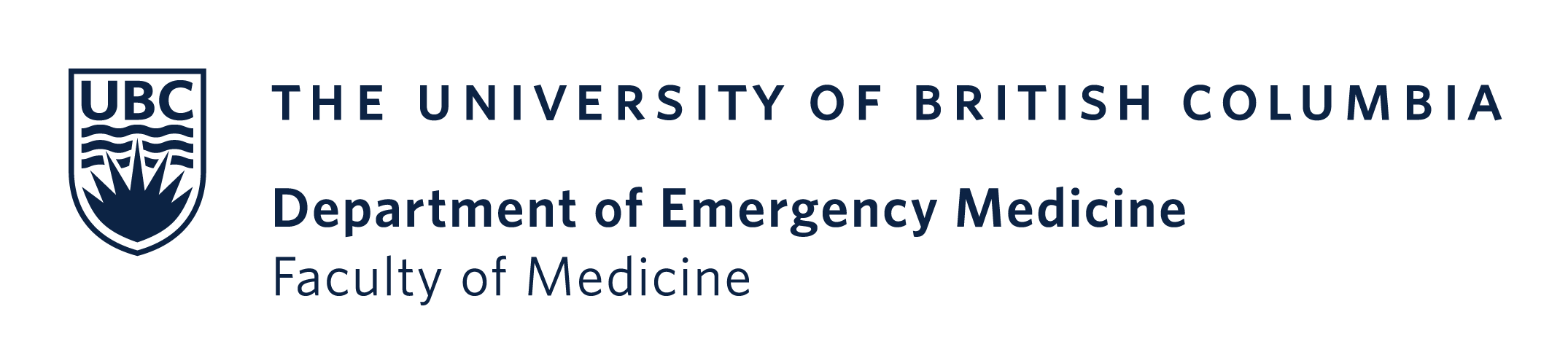 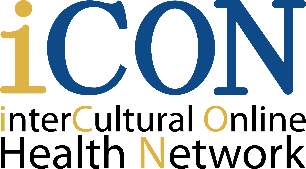 ਬੀਸੀ ਸਿਹਤ ਮੰਤਰਾਲੇ ਦੇ ਮਰੀਜ਼ਾਂ ਦੀ ਭਾਈਵਾਲਾਂ ਵਜੋਂ ਪਹਿਲਕਦਮੀ ਦਾ ਉਹਨਾਂ ਦੇ ਸਮਰਥਨ ਲਈ ਧੰਨਵਾਦ।
ਵੈਬੀਨਾਰ ਦੀ ਰੂਪਰੇਖਾ:
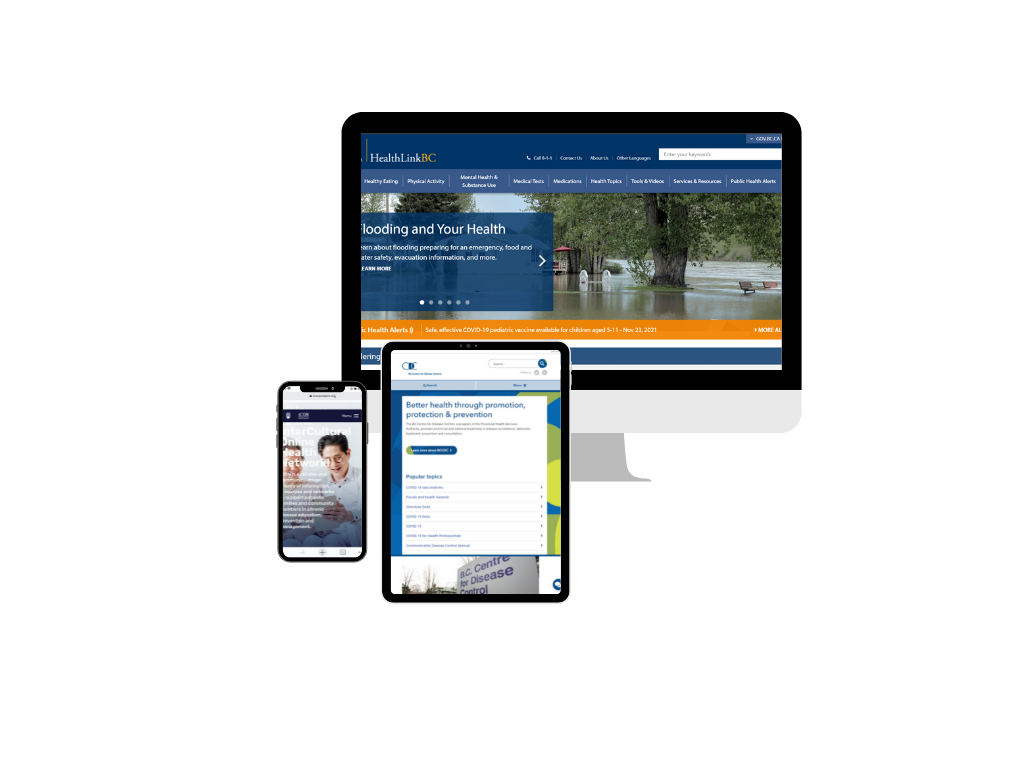 ਵੱਧ ਭਰੋਸੇਮੰਦ (ਉੱਚ ਗੁਣਵੱਤਾ) ਅਤੇ ਘੱਟ ਭਰੋਸੇਯੋਗ (ਘੱਟ ਗੁਣਵੱਤਾ) ਸਿਹਤ ਸੰਭਾਲ ਜਾਣਕਾਰੀ
ਵੱਧ ਭਰੋਸੇਯੋਗ ਸਿਹਤ ਸੰਭਾਲ ਜਾਣਕਾਰੀ ਆਨਲਾਈਨ ਕਿਵੇਂ ਪ੍ਰਾਪਤ ਕੀਤੀ ਜਾਵੇ
ਵੱਧੇ ਭਰੋਸੇਯੋਗ ਸਿਹਤ ਸੰਭਾਲ ਜਾਣਕਾਰੀ ਲੱਭਣ ਦੀ ਕੋਸ਼ਿਸ਼ ਕਰੋ
ਸਾਰਾਂਸ਼
ਹਰੇ ਫਲੈਗ 	 ਅਤੇ ਲਾਲ ਫਲੈਗ ਕੀ ਹੁੰਦੇ ਹਨ     ?
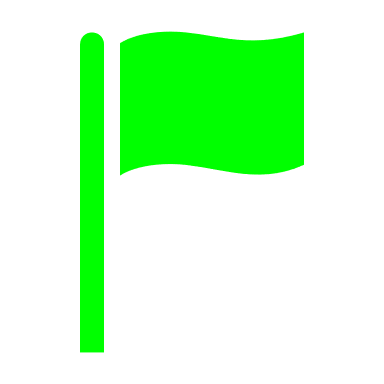 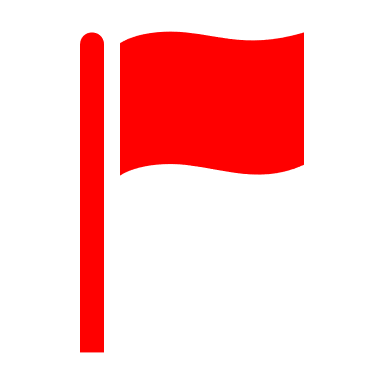 ਹਰੇ ਫਲੈਗ      ਉਹ ਪ੍ਰਤੀਕ ਹੁੰਦੇ ਹਨ ਜੋ ਸੁਝਾਅ ਦਿੰਦੇ ਹਨ ਕਿ ਵੈਬਸਾਈਟ ਵੱਧ ਭਰੋਸੇਯੋਗ ਹੈ।

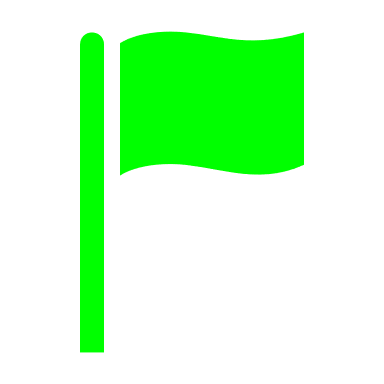 ਹਰੇ ਫਲੈਗ     ਅਤੇ ਲਾਲ ਫਲੈਗ ਕੀ ਹੁੰਦੇ ਹਨ     ?
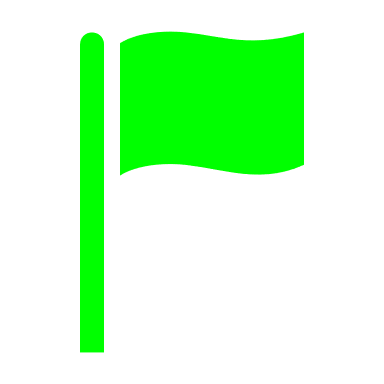 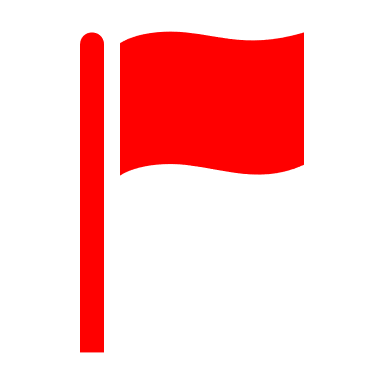 ਹਰੇ ਫਲੈਗ      ਉਹ ਪ੍ਰਤੀਕ ਹੁੰਦੇ ਹਨ ਜੋ ਸੁਝਾਅ ਦਿੰਦੇ ਹਨ ਕਿ ਵੈਬਸਾਈਟ ਵੱਧ ਭਰੋਸੇਯੋਗ ਹੈ।

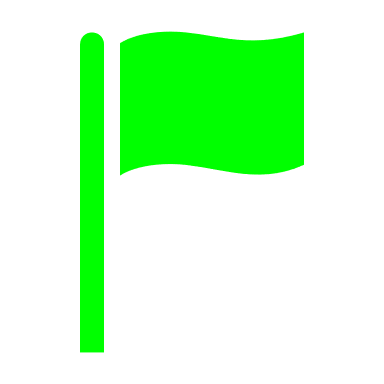 ਲਾਲ ਫਲੈਗ      ਉਹ ਪ੍ਰਤੀਕ ਹੁੰਦੇ ਹਨ ਜੋ ਸੁਝਾਅ ਦਿੰਦੇ ਹਨ ਕਿ ਵੈਬਸਾਈਟ ਘੱਟ ਭਰੋਸੇਯੋਗ ਹੈ।
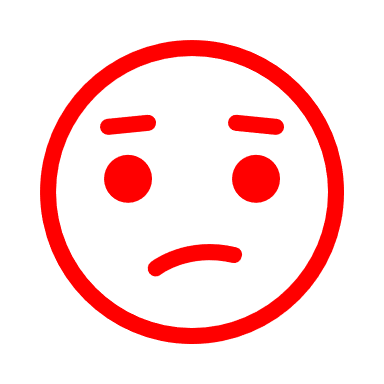 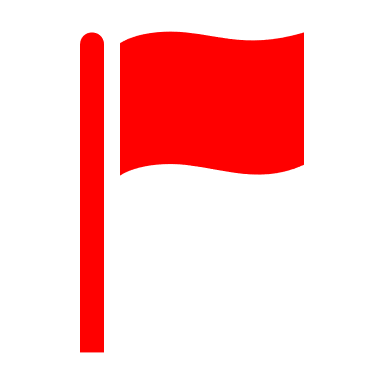 ਹਰੇ ਫਲੈਗ     ਅਤੇ ਲਾਲ ਫਲੈਗ ਕੀ ਹੁੰਦੇ ਹਨ     ?
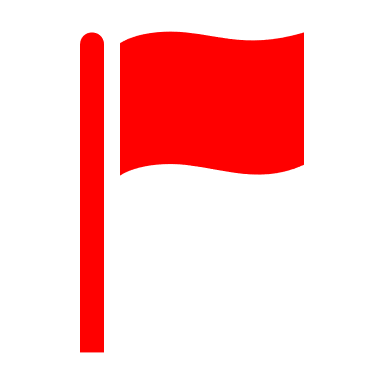 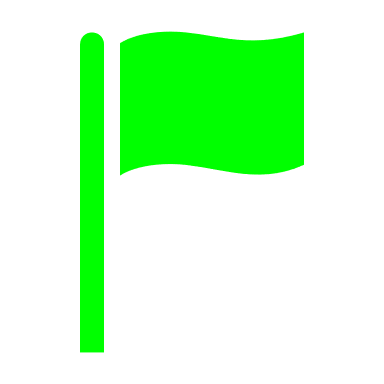 ਹਰੇ ਫਲੈਗ      ਉਹ ਪ੍ਰਤੀਕ ਹੁੰਦੇ ਹਨ ਜੋ ਸੁਝਾਅ ਦਿੰਦੇ ਹਨ ਕਿ ਵੈਬਸਾਈਟ ਵੱਧ ਭਰੋਸੇਯੋਗ ਹੈ।

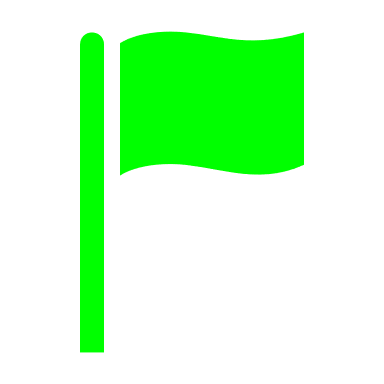 ਲਾਲ ਫਲੈਗ      ਉਹ ਪ੍ਰਤੀਕ ਹੁੰਦੇ ਹਨ ਜੋ ਸੁਝਾਅ ਦਿੰਦੇ ਹਨ ਕਿ ਵੈਬਸਾਈਟ ਘੱਟ ਭਰੋਸੇਯੋਗ ਹੈ।
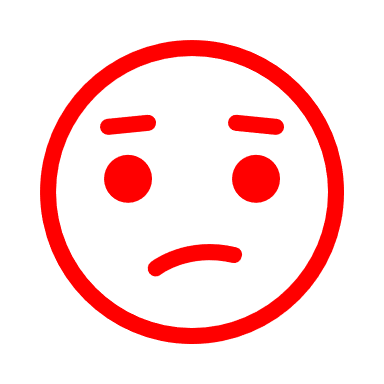 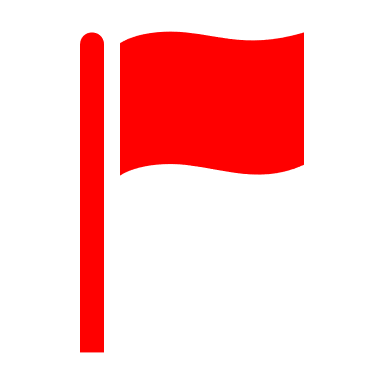 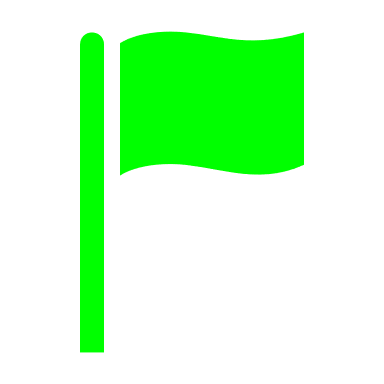 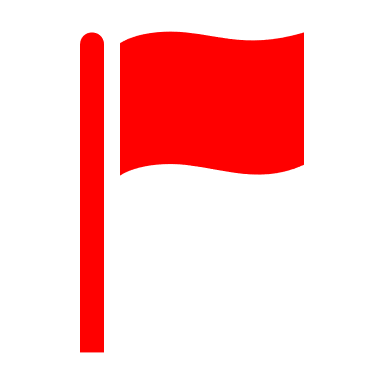 ਕੁਝ ਵੈਬਸਾਈਟਾਂ ਵਿੱਚ ਕੁਝ ਹਰੇ ਫਲੈਗ      ਅਤੇ ਕੁਝ ਲਾਲ ਫਲੈਗ ਹੋ ਸਕਦੇ ਹਨ।
ਹਰੇ ਫਲੈਗ     ਅਤੇ ਲਾਲ ਫਲੈਗ ਕੀ ਹੁੰਦੇ ਹਨ     ?
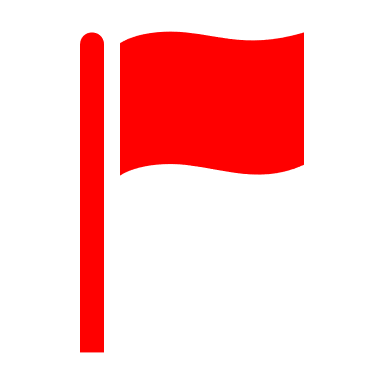 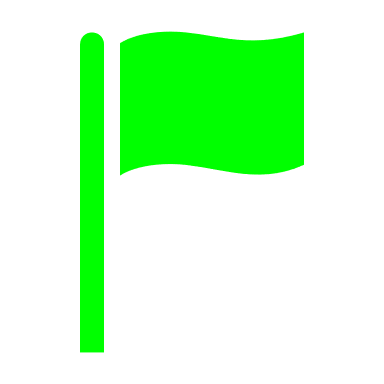 

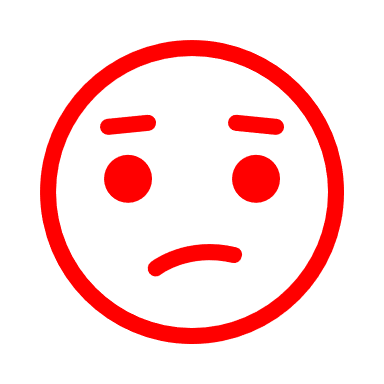 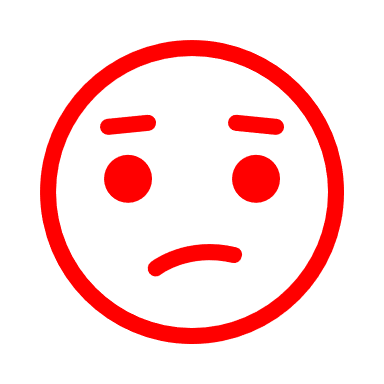 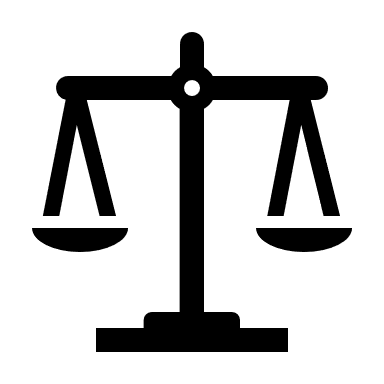 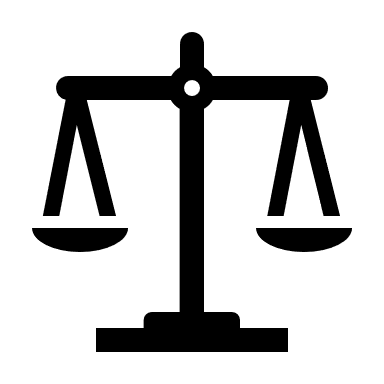 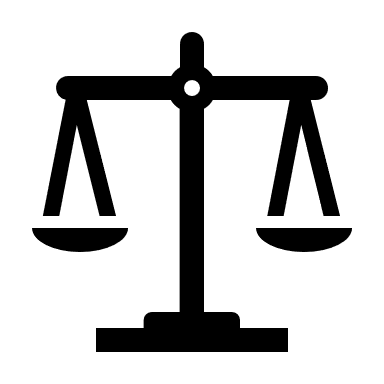 ਭਰੋਸੇਯੋਗ ਹੋ ਵੀ ਸਕਦਾ ਹੈ ਜਾਂ ਨਹੀਂ ਵੀ ਹੋ ਸਕਦਾ ਹੈ
ਘੱਟ ਭਰੋਸੇਯੋਗ
ਵੱਧ ਭਰੋਸੇਯੋਗ
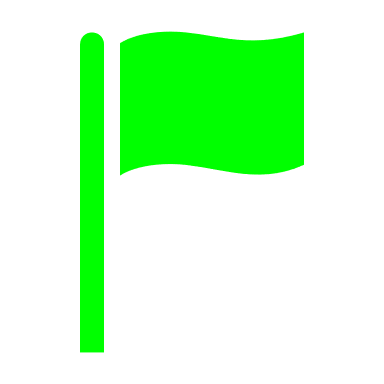 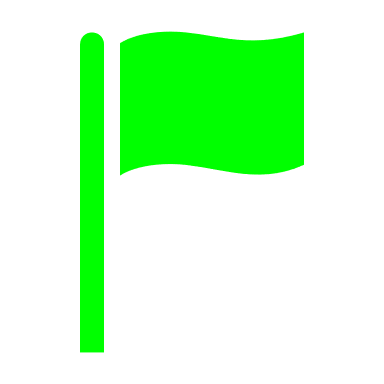 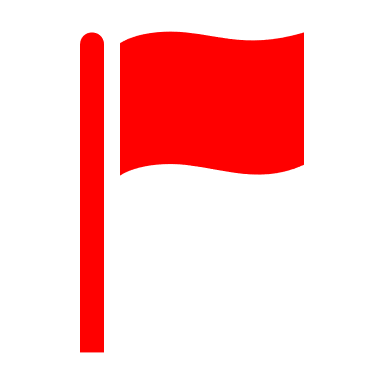 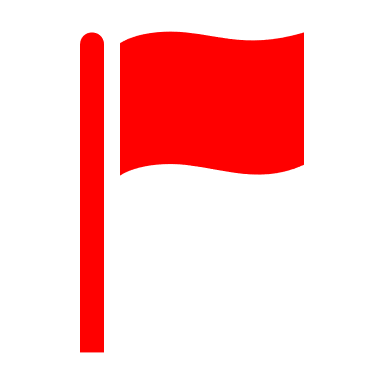 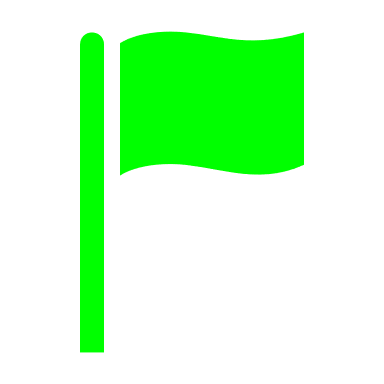 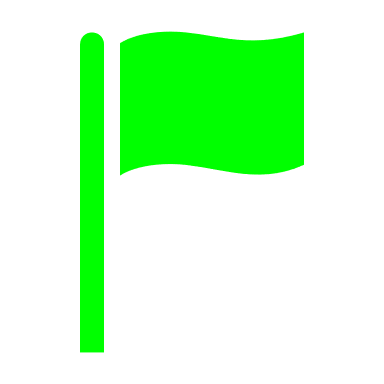 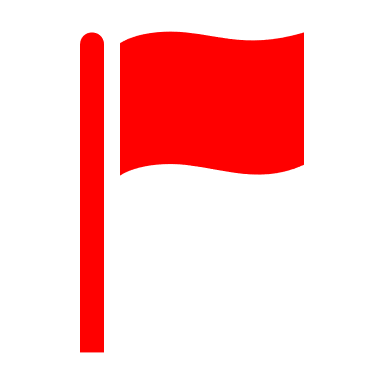 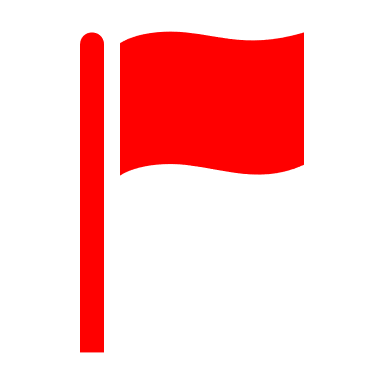 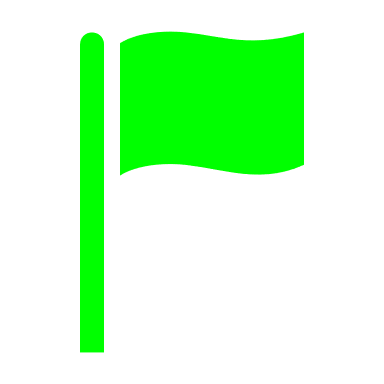 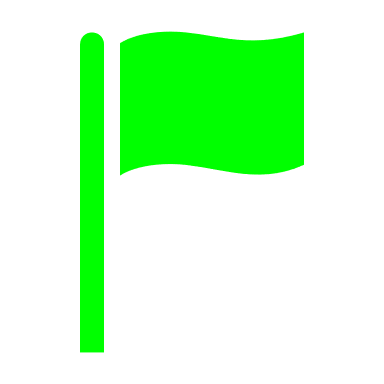 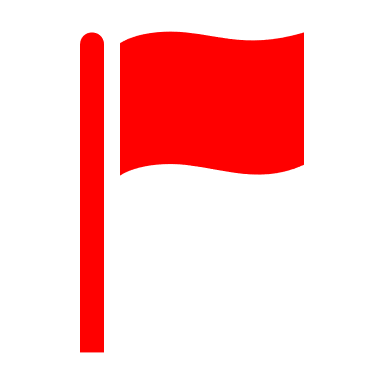 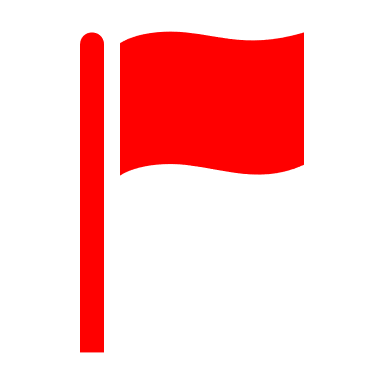 
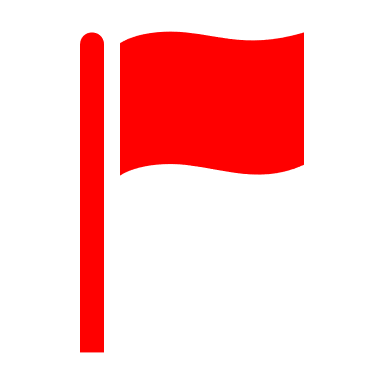 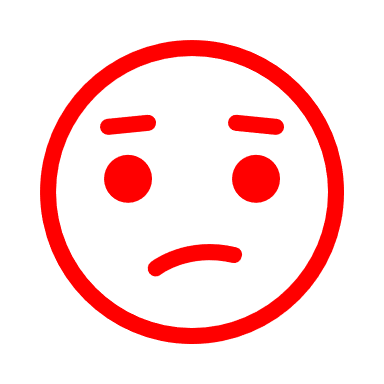 ਹਰੇ ਫਲੈਗ     : ਵੱਧ ਭਰੋਸੇਯੋਗ।                          ਲਾਲ ਫਲੈਗ    : ਘੱਟ ਭਰੋਸੇਯੋਗ।
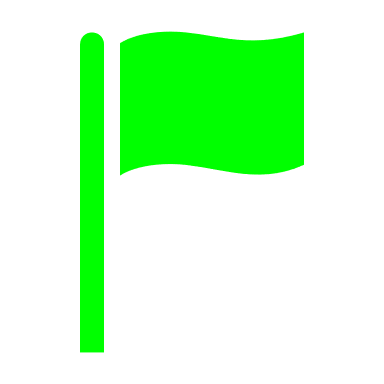 ਵੱਧ ਭਰੋਸੇਮੰਦ ਅਤੇ ਘੱਟ ਭਰੋਸੇਮੰਦ ਆਨਲਾਈਨ ਸਿਹਤ ਸੰਭਾਲ ਜਾਣਕਾਰੀ
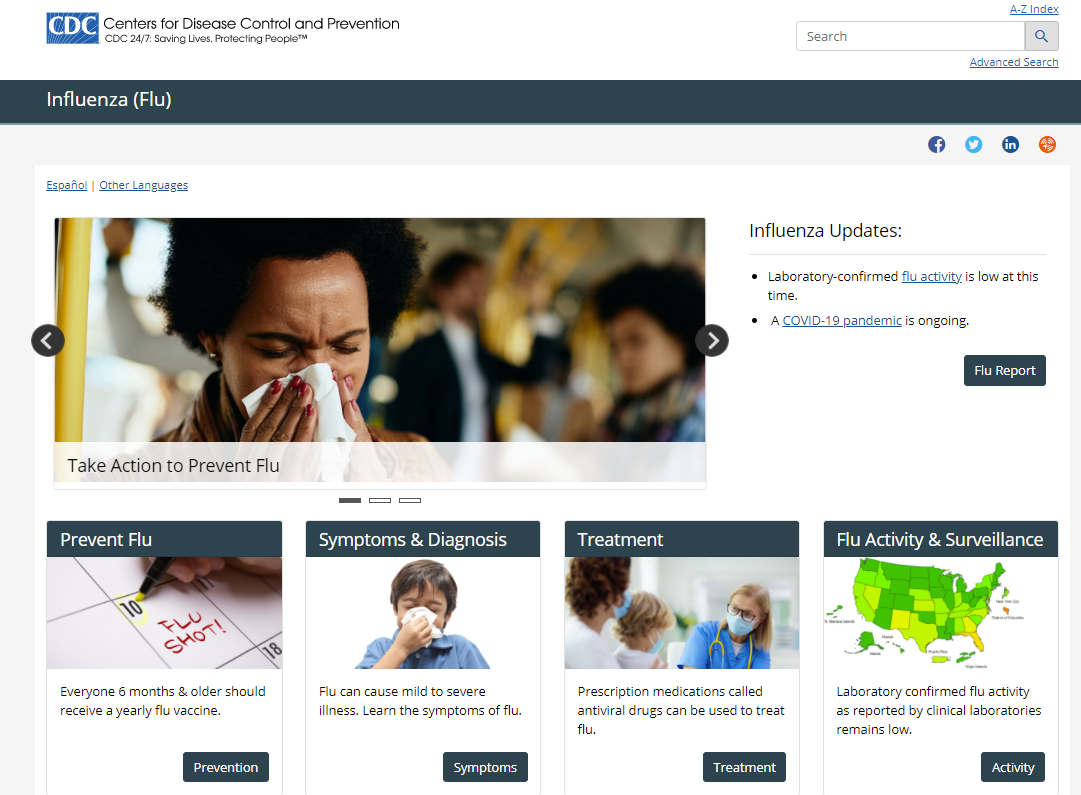 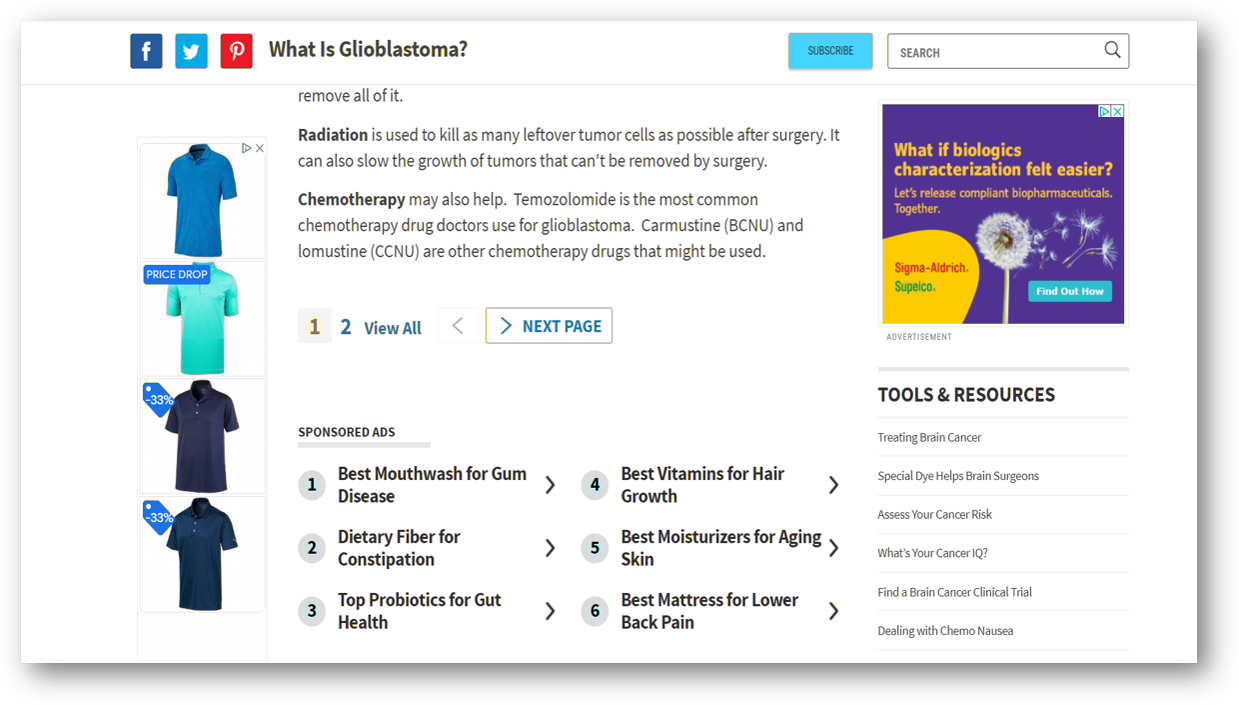 ਵੱਧ ਭਰੋਸੇਮੰਦ ਅਤੇ ਘੱਟ ਭਰੋਸੇਮੰਦ ਆਨਲਾਈਨ ਸਿਹਤ ਸੰਭਾਲ ਜਾਣਕਾਰੀ

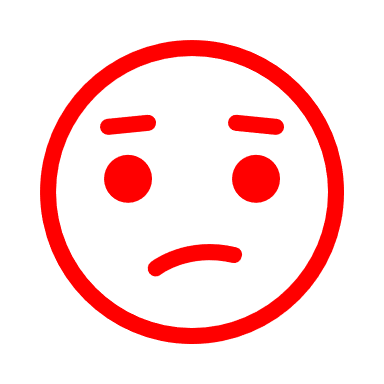 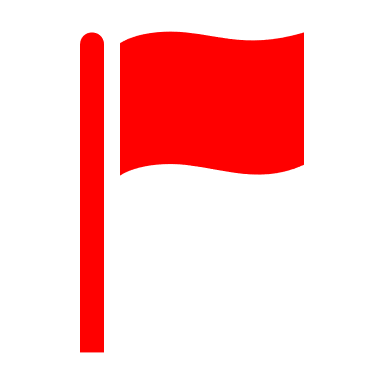 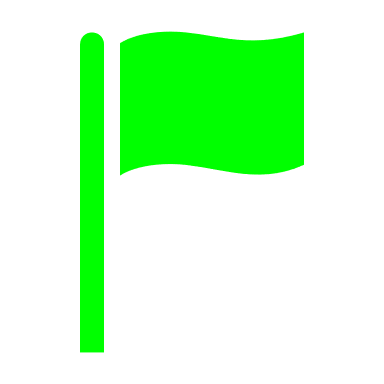 ਘੱਟ ਭਰੋਸੇਯੋਗ ਜਾਣਕਾਰੀ:

ਪੈਸਾ ਪ੍ਰਾਪਤ ਕਰਨ ਜਾਂ ਉਤਪਾਦ ਵੇਚਣ ਦੀ ਕੋਸ਼ਿਸ਼ ਕਰਦਾ ਹੈ।
ਘੱਟ ਭਰੋਸੇਯੋਗ ਜਾਣਕਾਰੀ:

ਸਿੱਖਿਅਤ ਕਰਨ ਅਤੇ ਸਹੀ ਜਾਣਕਾਰੀ ਸਾਂਝੀ ਕਰਨ ਦੀ ਕੋਸ਼ਿਸ਼ ਕਰਦਾ ਹੈ।
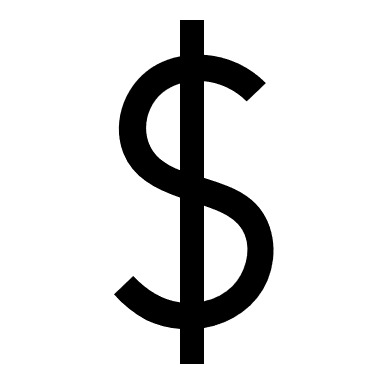 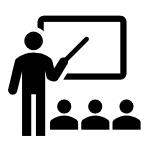 ਵੱਧ ਭਰੋਸੇਮੰਦ ਅਤੇ ਘੱਟ ਭਰੋਸੇਮੰਦ ਆਨਲਾਈਨ ਸਿਹਤ ਸੰਭਾਲ ਜਾਣਕਾਰੀ

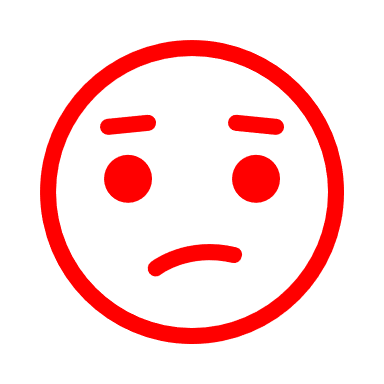 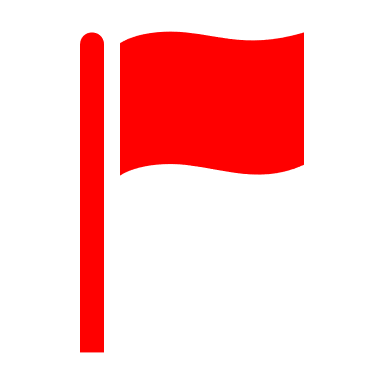 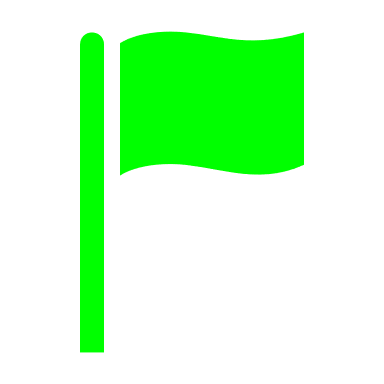 ਘੱਟ ਭਰੋਸੇਯੋਗ ਜਾਣਕਾਰੀ:

ਪੈਸਾ ਪ੍ਰਾਪਤ ਕਰਨ ਜਾਂ ਉਤਪਾਦ ਵੇਚਣ ਦੀ ਕੋਸ਼ਿਸ਼ ਕਰਦਾ ਹੈ।  

ਮਾਹਰਾਂ ਤੋਂ ਨਹੀਂ ਹੈ, ਅਤੇ ਦੂਜੇ ਮਾਹਰਾਂ ਦੁਆਰਾ ਜਾਂਚ ਨਹੀਂ ਕੀਤੀ ਜਾਂਦੀ ਹੈ।
ਘੱਟ ਭਰੋਸੇਯੋਗ ਜਾਣਕਾਰੀ:

ਸਿੱਖਿਅਤ ਕਰਨ ਅਤੇ ਸਹੀ ਜਾਣਕਾਰੀ ਸਾਂਝੀ ਕਰਨ ਦੀ ਕੋਸ਼ਿਸ਼ ਕਰਦਾ ਹੈ।

ਇਹ ਮਾਹਰਾਂ ਵੱਲੋਂ ਹੁੰਦੀ ਹੈ, ਅਤੇ ਦੂਜੇ ਮਾਹਰਾਂ ਦੁਆਰਾ ਵੀ ਇਸਦੀ ਜਾਂਚ ਕੀਤੀ ਜਾਂਦੀ ਹੈ।
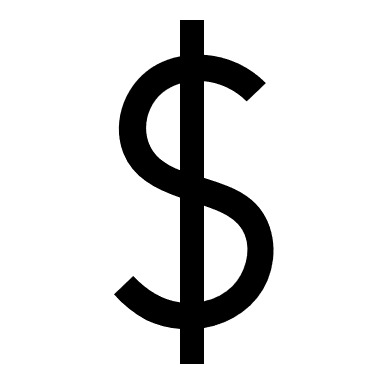 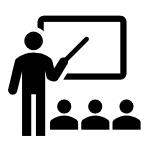 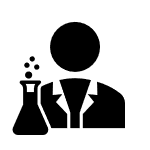 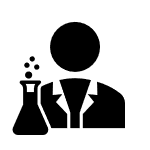 ਵੱਧ ਭਰੋਸੇਮੰਦ ਅਤੇ ਘੱਟ ਭਰੋਸੇਮੰਦ ਆਨਲਾਈਨ ਸਿਹਤ ਸੰਭਾਲ ਜਾਣਕਾਰੀ

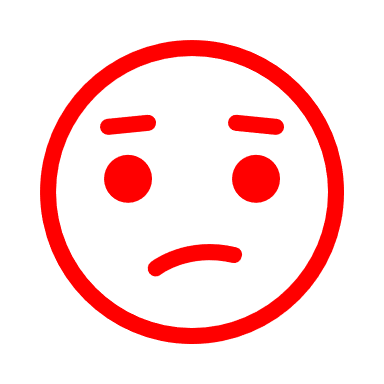 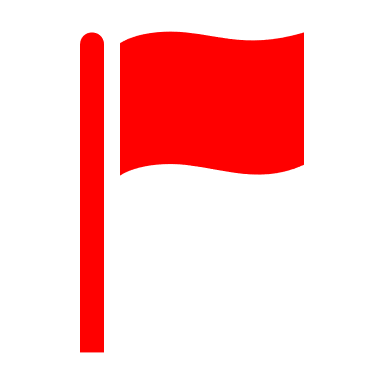 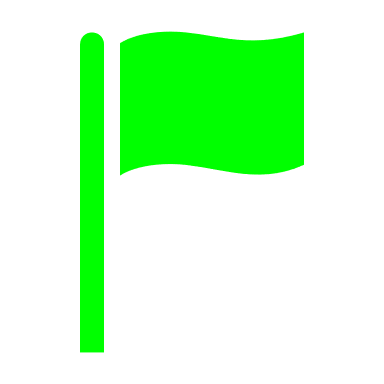 ਘੱਟ ਭਰੋਸੇਯੋਗ ਜਾਣਕਾਰੀ:

ਪੈਸਾ ਪ੍ਰਾਪਤ ਕਰਨ ਜਾਂ ਉਤਪਾਦ ਵੇਚਣ ਦੀ ਕੋਸ਼ਿਸ਼ ਕਰਦਾ ਹੈ।  

ਮਾਹਰਾਂ ਤੋਂ ਨਹੀਂ ਹੈ, ਅਤੇ ਦੂਜੇ ਮਾਹਰਾਂ ਦੁਆਰਾ ਜਾਂਚ ਨਹੀਂ ਕੀਤੀ ਜਾਂਦੀ ਹੈ।

ਅਪ ਟੂ ਡੇਟ ਨਹੀਂ ਹੈ ਅਤੇ ਇਸ ਵਿੱਚ ਗਲਤ ਜਾਣਕਾਰੀ ਹੋ ਸਕਦੀ ਹੈ।
ਘੱਟ ਭਰੋਸੇਯੋਗ ਜਾਣਕਾਰੀ:

ਸਿੱਖਿਅਤ ਕਰਨ ਅਤੇ ਸਹੀ ਜਾਣਕਾਰੀ ਸਾਂਝੀ ਕਰਨ ਦੀ ਕੋਸ਼ਿਸ਼ ਕਰਦਾ ਹੈ।

ਇਹ ਮਾਹਰਾਂ ਵੱਲੋਂ ਹੁੰਦੀ ਹੈ, ਅਤੇ ਦੂਜੇ ਮਾਹਰਾਂ ਦੁਆਰਾ ਵੀ ਇਸਦੀ ਜਾਂਚ ਕੀਤੀ ਜਾਂਦੀ ਹੈ।

ਇਹ ਮੌਜੂਦਾ ਅਤੇ ਅੱਪ ਟੂ ਡੇਟ ਹੈ।
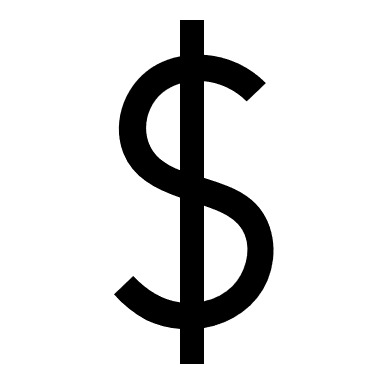 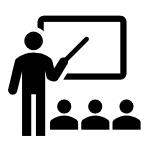 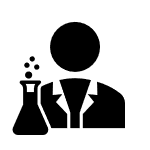 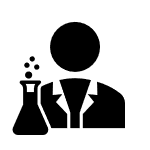 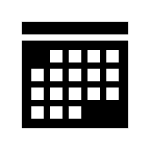 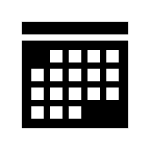 ਵੱਧ ਭਰੋਸੇਯੋਗ ਸਿਹਤ ਸੰਭਾਲ ਜਾਣਕਾਰੀ ਆਨਲਾਈਨ ਕਿਵੇਂ ਪ੍ਰਾਪਤ ਕੀਤੀ ਜਾਵੇ
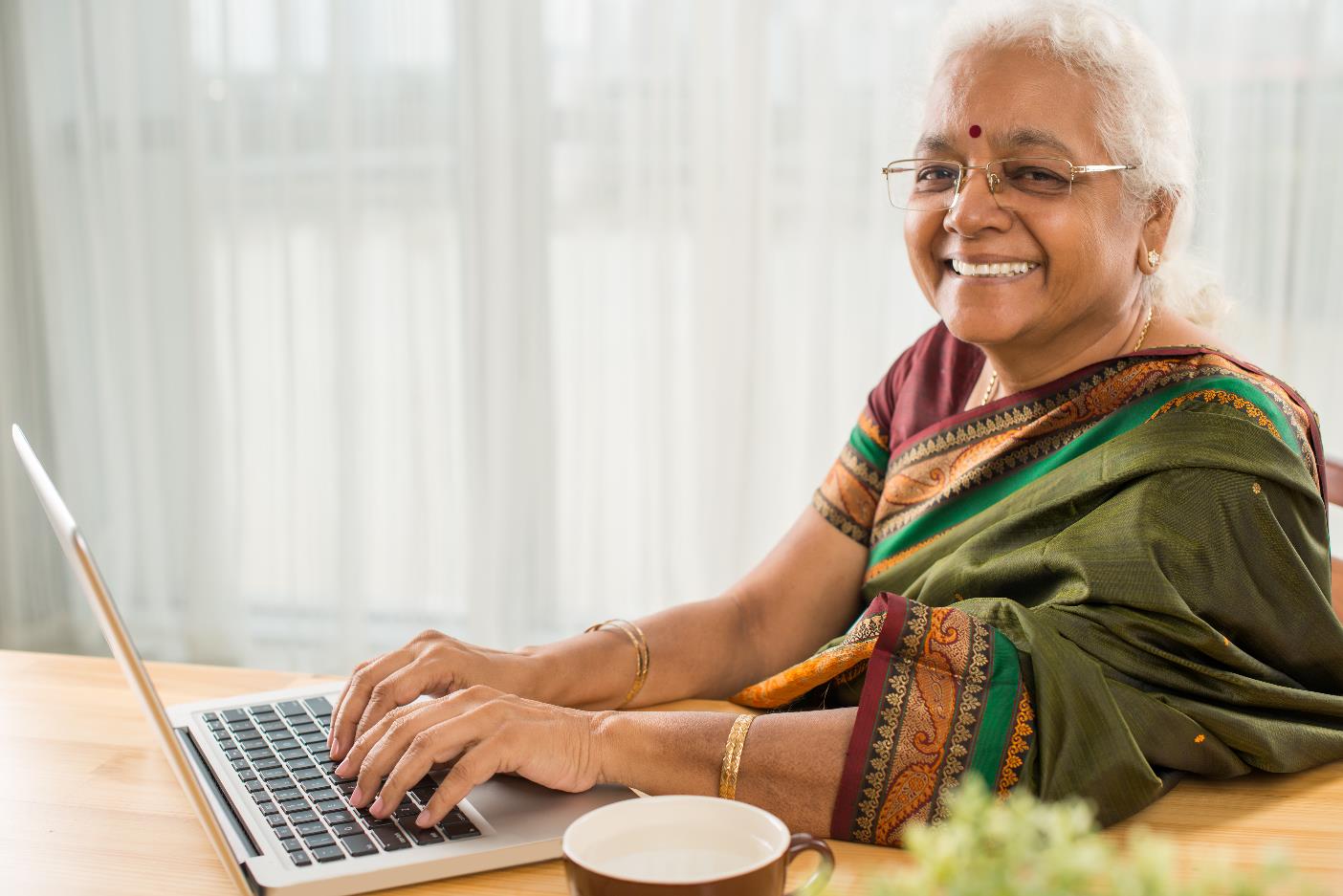 (DragonImages, n.d.)
ਇਹ ਜਾਣਨਾ ਮਹੱਤਵਪੂਰਨ ਹੁੰਦਾ ਹੈ ਕਿ ਆਨਲਾਈਨ ਵੱਧ ਭਰੋਸੇਯੋਗ ਸਿਹਤ ਜਾਣਕਾਰੀ ਕਿਵੇਂ ਲੱਭੀ ਜਾਵੇ, ਜਿਵੇਂ ਕਿ ਸਥਿਤੀਆਂ ਦੇ ਸਵੈ-ਪ੍ਰਬੰਧਨ ਲਈ:
ਹੱਡੀਆਂ ਦੀ ਬਿਮਾਰੀ
ਡਿਮੇਨਸ਼ੀਆ (ਦਿਮਾਗੀ ਕਮਜ਼ੋਰੀ)
ਸ਼ੂਗਰ
ਦਿਲ ਦੀ ਬਿਮਾਰੀ
ਜਿਗਰ ਦੀ ਬਿਮਾਰੀ
ਮਾਨਸਿਕ ਤੰਦਰੁਸਤੀ
ਸਟਰੋਕ ਹੋਣਾ
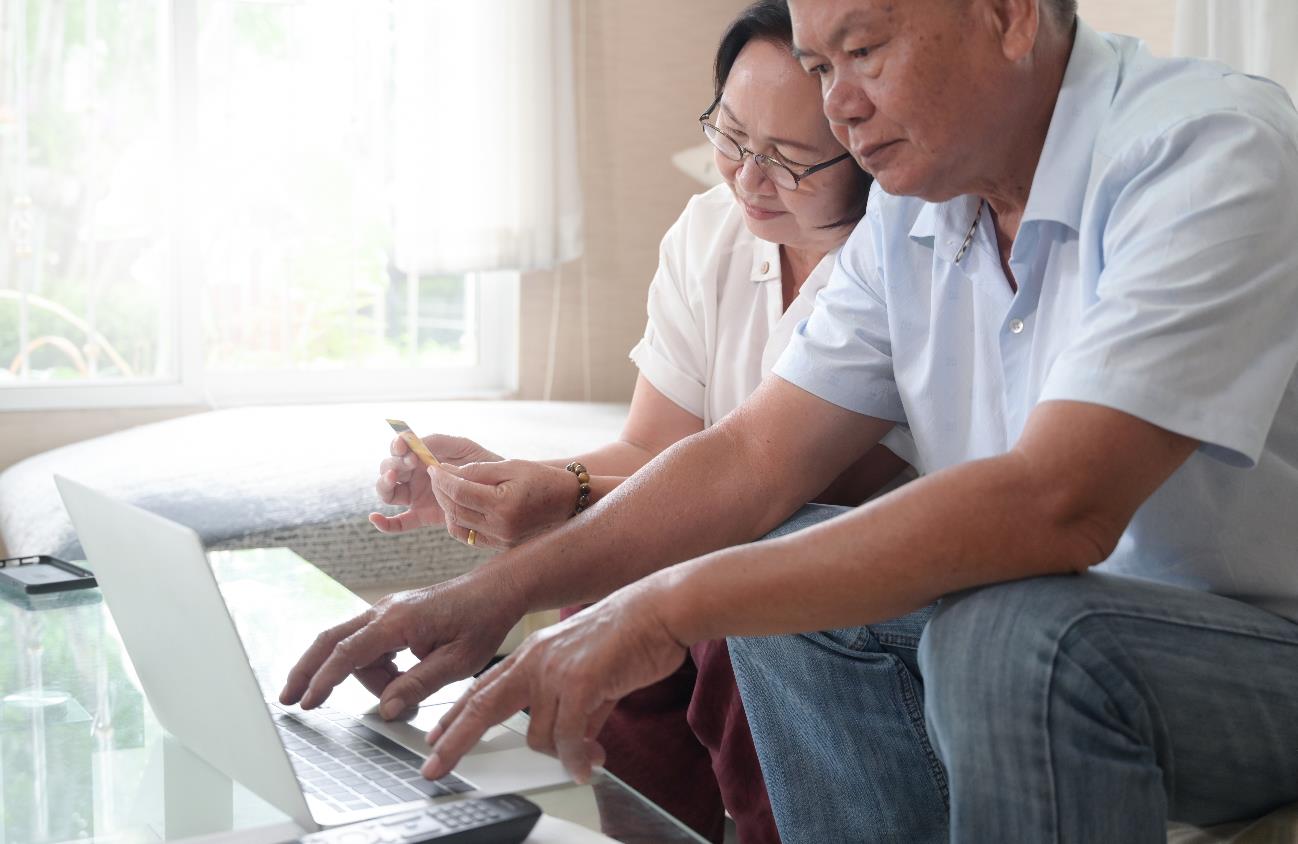 (Poungsaed_eco, n.d.)
ਸ਼ੁਰੂ ਕਰਨ ਲਈ, ਜਾਣਕਾਰੀ ਲੱਭਣ ਲਈ ਖੋਜ ਇੰਜਣ ਦੀ ਵਰਤੋਂ ਕਰੋ।
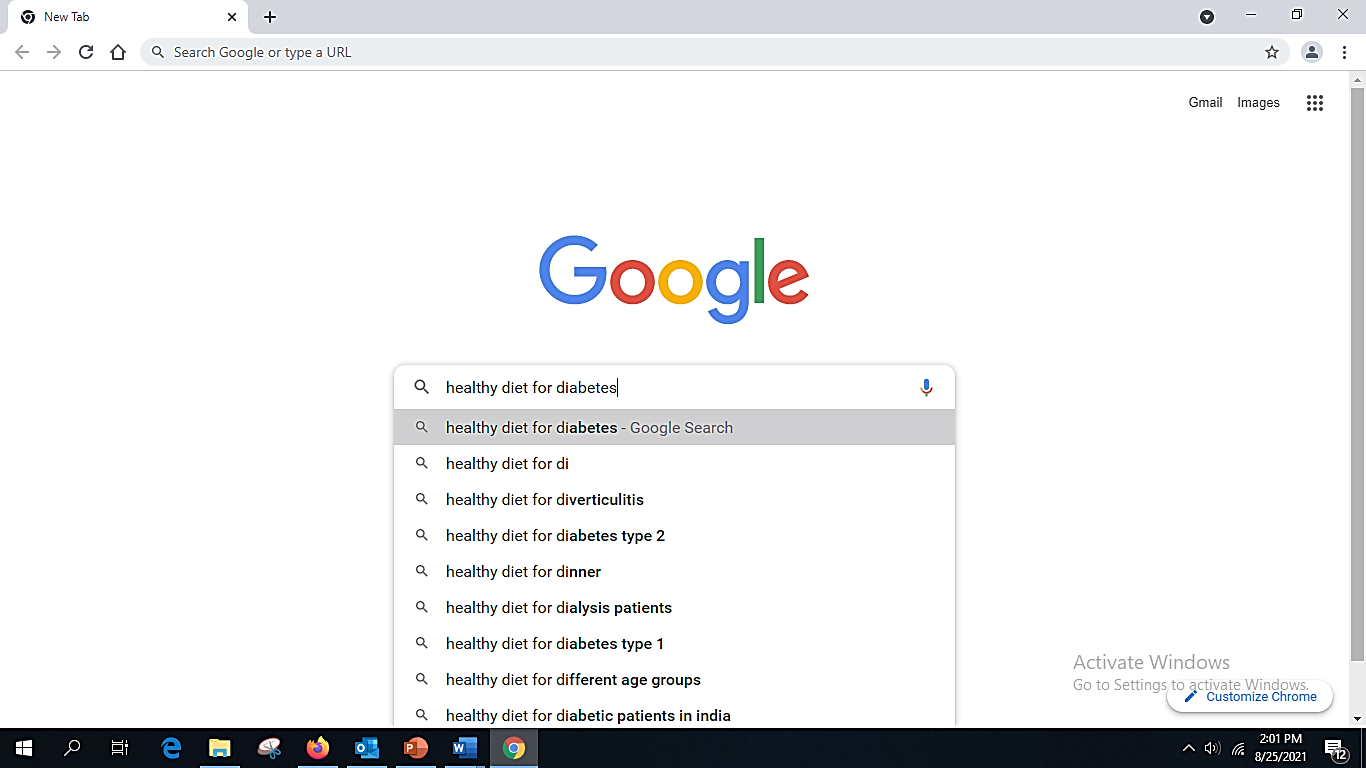 ਇਹਨਾਂ ਅੰਤ ਵਾਲੀਆਂ ਵੈਬਸਾਈਟਾਂ ਵੱਧ ਭਰੋਸੇਯੋਗ ਹੋ ਸਕਦੀਆਂ ਹਨ:
website.gov   =   ਸਰਕਾਰੀ ਜਾਣਕਾਰੀ

website.org    =   ਆਮ ਤੌਰ 'ਤੇ ਇੱਕ ਗੈਰ-ਲਾਭਕਾਰੀ ਸੰਸਥਾ

website.edu   =   ਇੱਕ ਵਿਦਿਅਕ ਸੰਸਥਾ ਜਿਵੇਂ ਕਿ ਕੋਈ ਯੂਨੀਵਰਸਿਟੀ

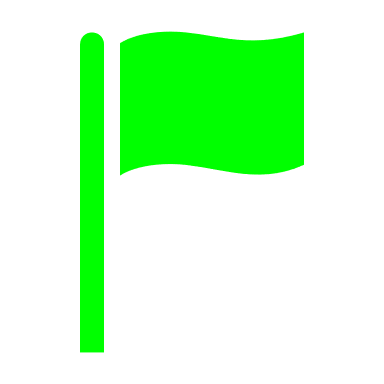 ਇਸ ਅੰਤ ਵਾਲੀਆਂ ਵੈਬਸਾਈਟਾਂ ਘੱਟ  ਭਰੋਸੇਯੋਗ ਹੋ ਸਕਦੀਆਂ ਹਨ:
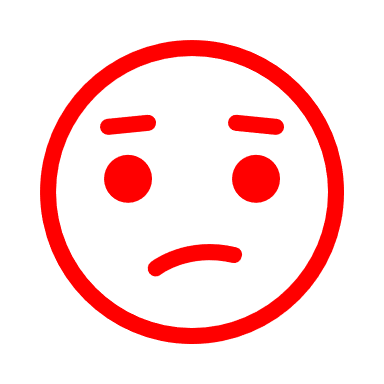 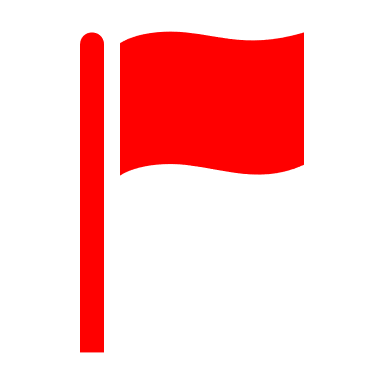 website.com   =   ਕੋਈ ਵਪਾਰਕ ਕਾਰੋਬਾਰ
ਇਹ ਇੱਕ ਸਰਕਾਰੀ ਵੈਬਸਾਈਟ ਹੈ।

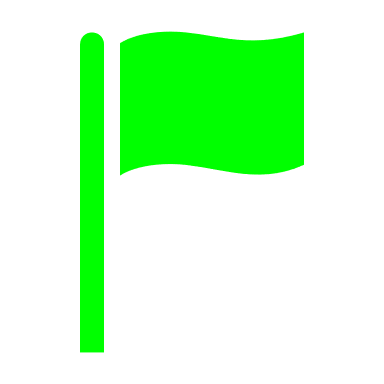 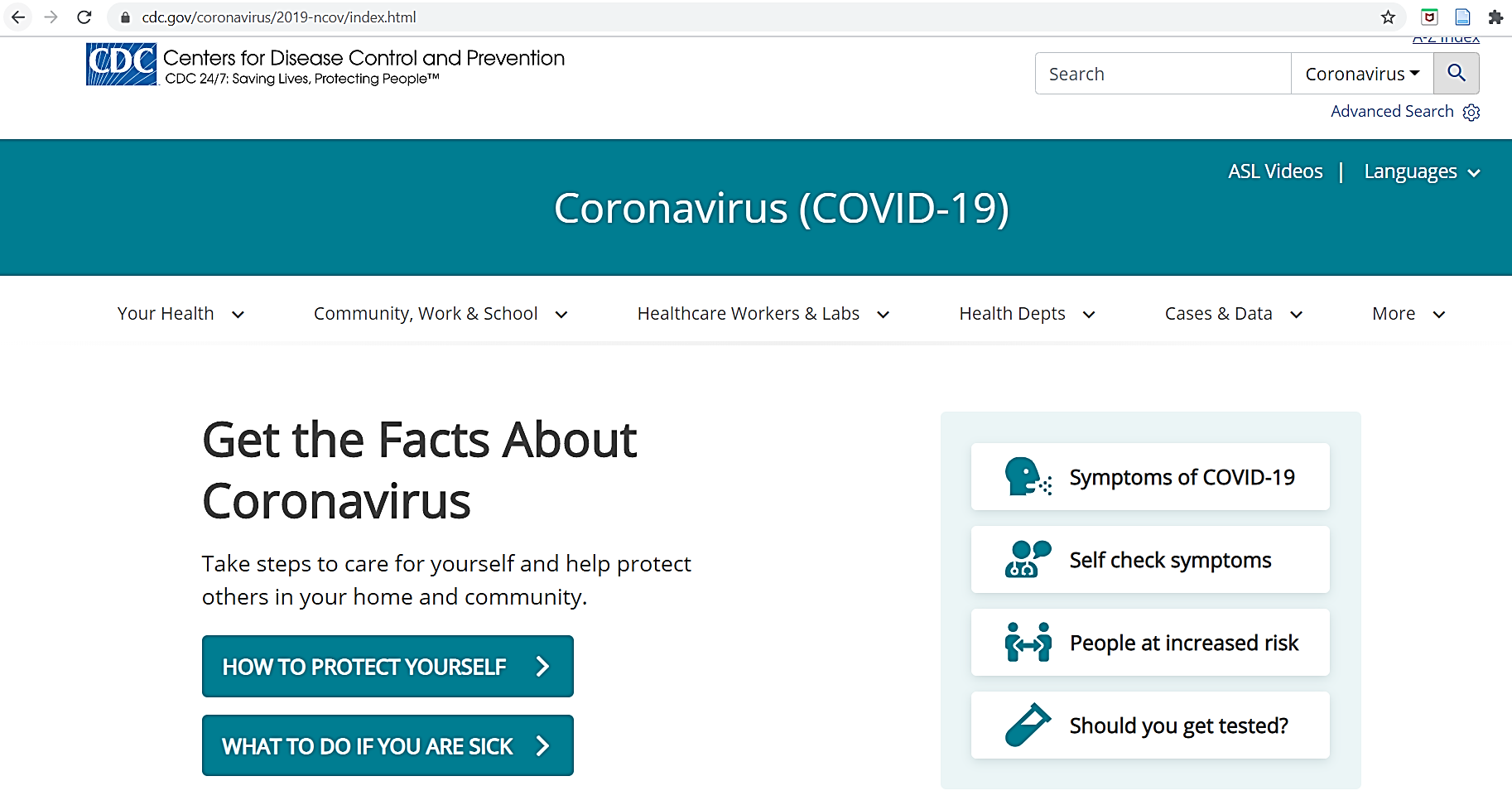 ਇਹ ਵੈਬਸਾਈਟ ਇੱਕ ਸੰਗਠਨਹੈ।
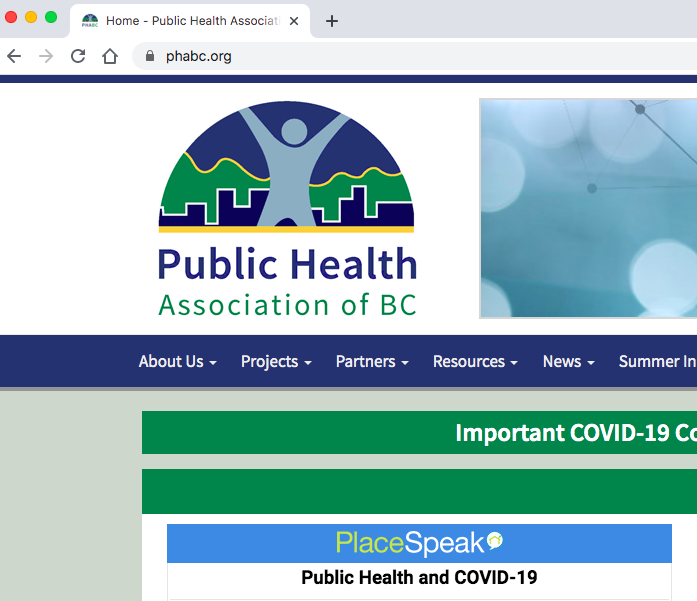 
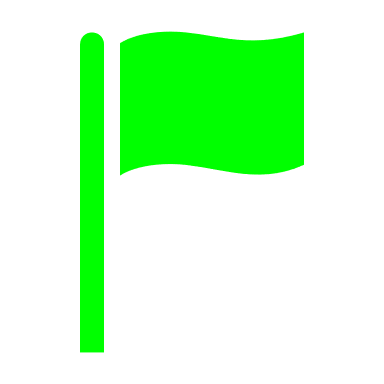 ਇਹ ਵੈਬਸਾਈਟ ਵੀ ਇੱਕ ਸੰਗਠਨਹੈ।
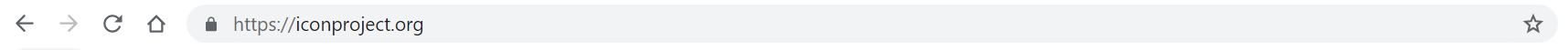 
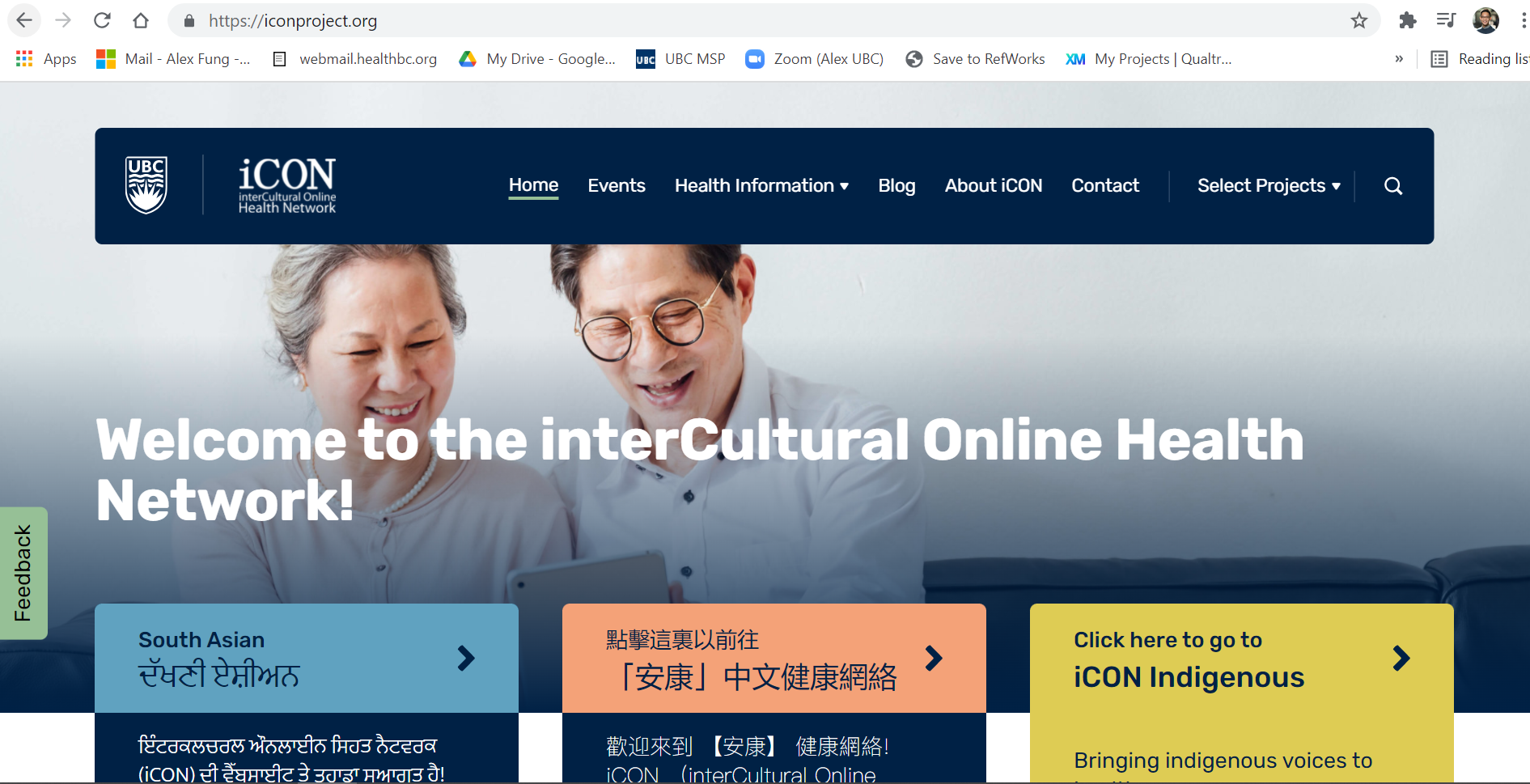 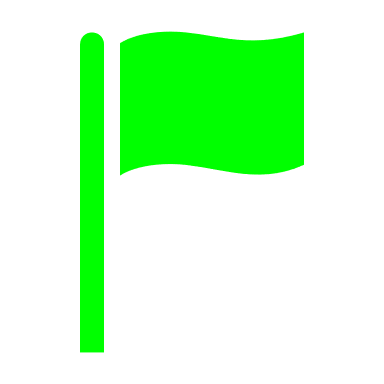 ਇਹ ਵੈਬਸਾਈਟ ਭਰੋਸੇਯੋਗ ਆਨਲਾਈਨ ਸਿਹਤ ਜਾਣਕਾਰੀ ਸਾਂਝੀ ਕਰ ਰਹੀ ਹੈ।
https://www.cdc.gov/flu/index.htm
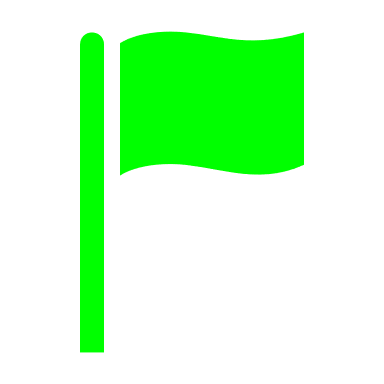 . gov

ਇਹ ਵੈਬਸਾਈਟ ਲੋਕਾਂ ਨੂੰ ਸਿੱਖਿਅਤ ਕਰ ਰਹੀ ਹੈ।  
 
ਇਹ ਫਲੂ ਬਾਰੇ ਤੁਹਾਡੇ ਸਵਾਲਾਂ ਦੇ ਜਵਾਬ ਦਿੰਦੀ ਹੈ।  

ਕੋਈ ਵਿਗਿਆਪਨ ਨਹੀਂ ਹਨ।
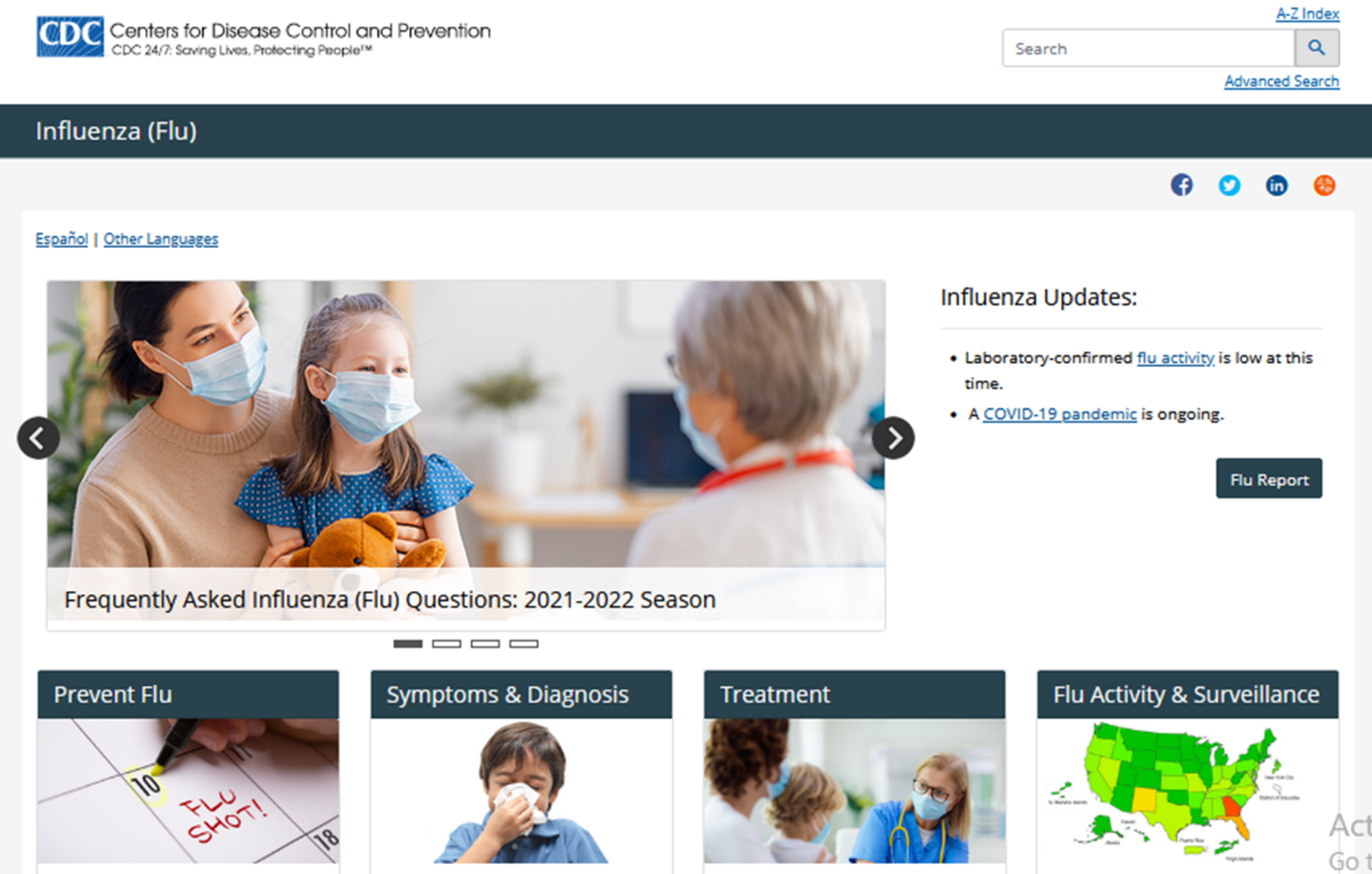 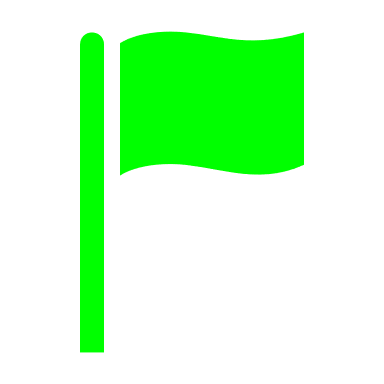 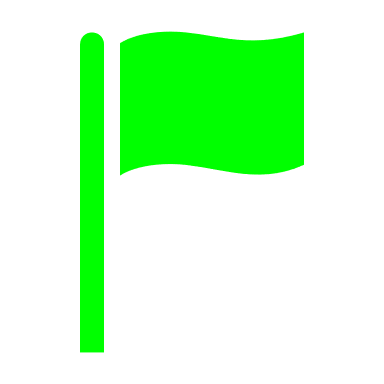 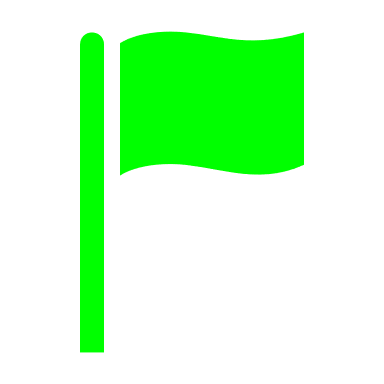 ਇਸ ਵੈਬ ਪੇਜ ਦੀ ਇੱਕ ਮਿਤੀ ਹੈ। ਇਹ ਮੌਜੂਦਾ ਅਤੇ ਅੱਪ ਟੂ ਡੇਟ ਹੈ।
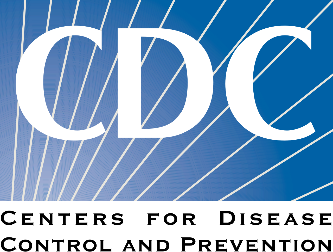 
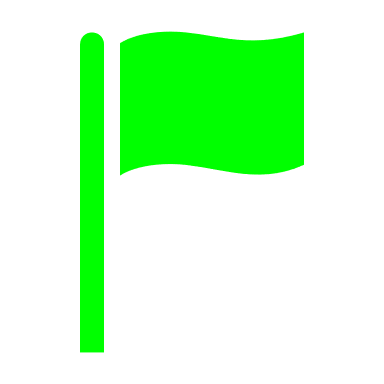 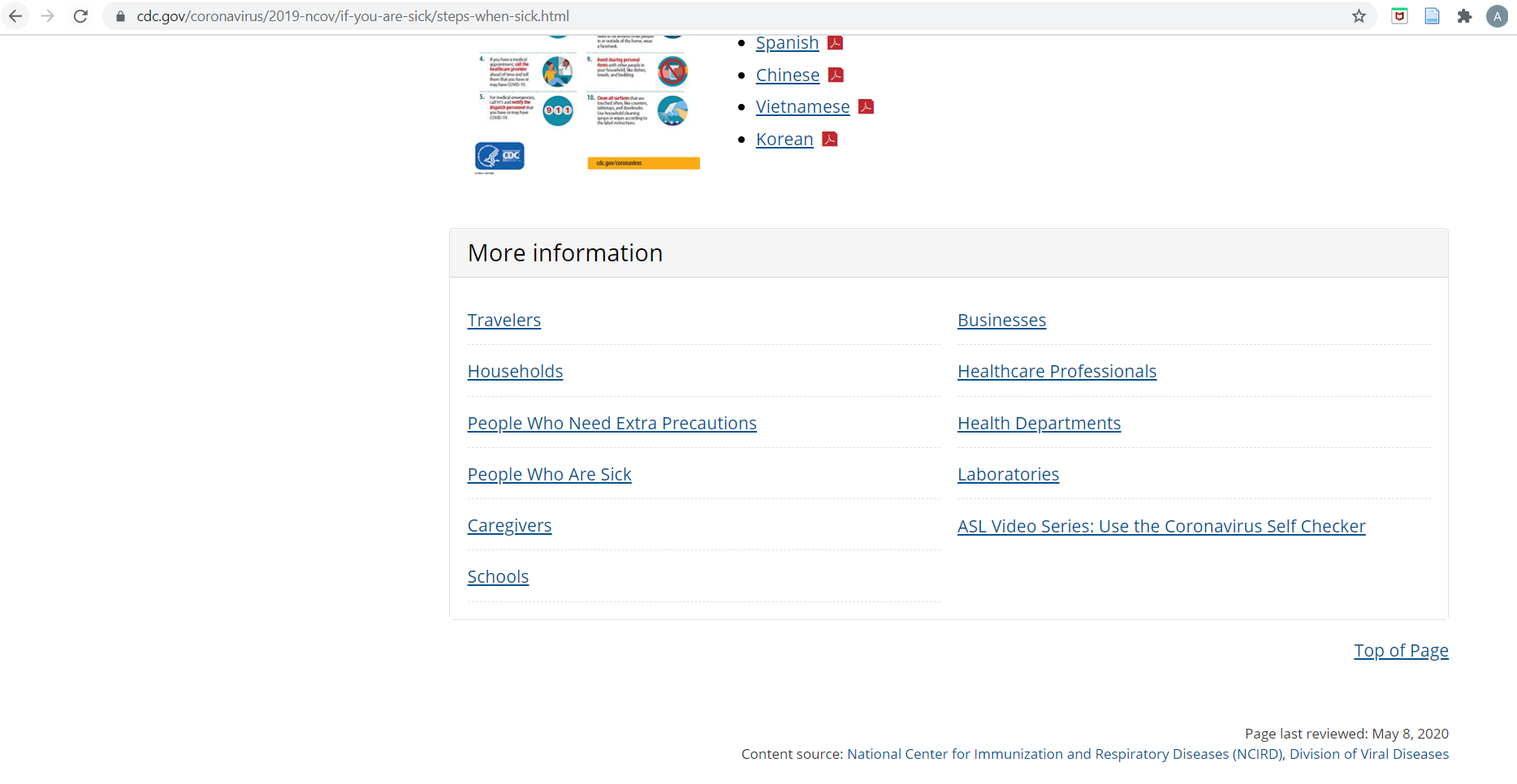 ਇਹ ਵੈਬਸਾਈਟ ਕਾਰੋਬਾਰ ਲਈ ਹੈ। ਉਹ "ਹੁਣੇ ਖਰੀਦੋ" ਦੇ ਇੱਕ ਵਿਕਲਪ ਨਾਲ ਇੱਕ ਉਤਪਾਦ ਵੇਚ ਰਹੇ ਹਨ।
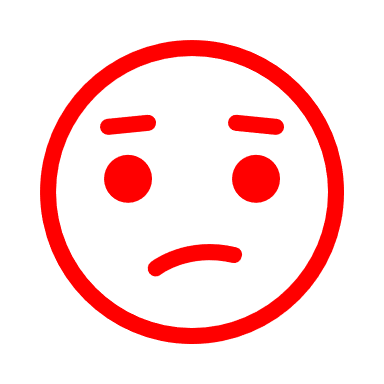 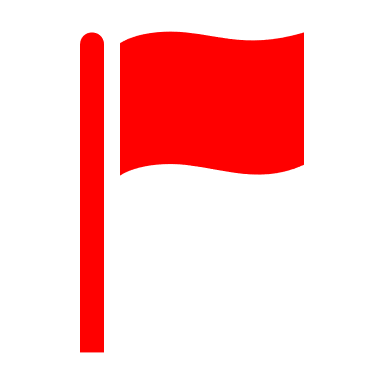 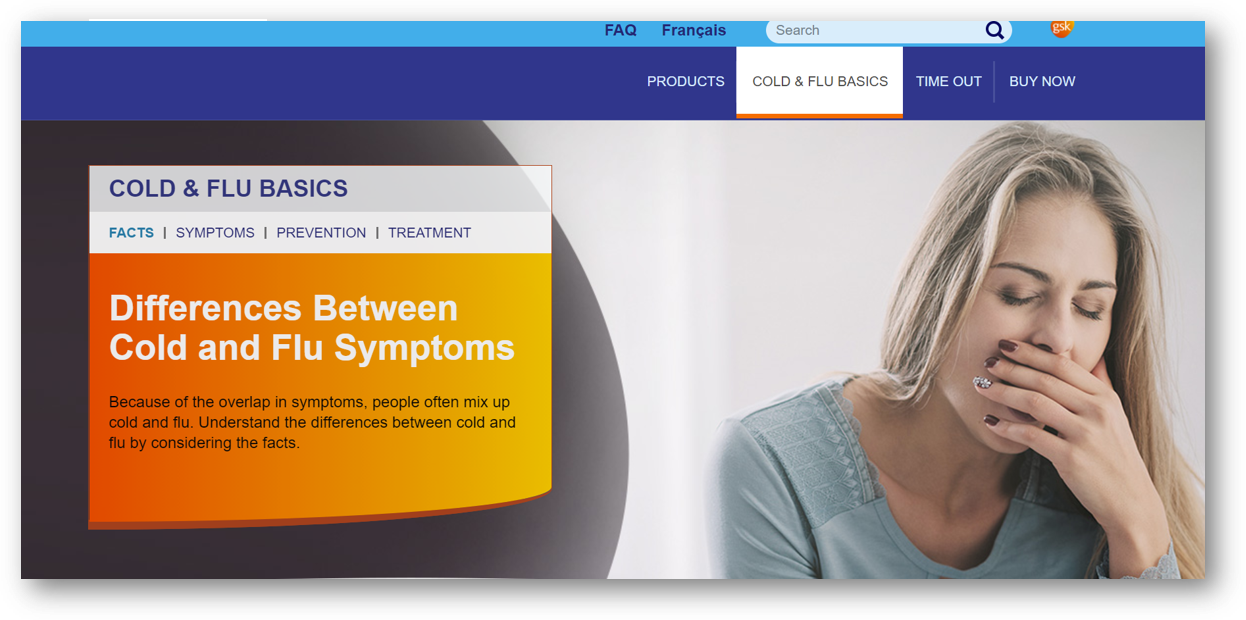 ਇਹ ਵੈਬਸਾਈਟ ਕਾਰੋਬਾਰ ਲਈ ਹੈ। ਇਹ ਤੁਹਾਡੇ ਕ੍ਰੈਡਿਟ ਕਾਰਡ ਦੀ ਜਾਣਕਾਰੀ ਮੰਗ ਰਹੀ ਹੈ, ਅਤੇ ਪੈਸੇ ਦੀ ਮੰਗ ਕਰ ਰਹੀ ਹੈ।
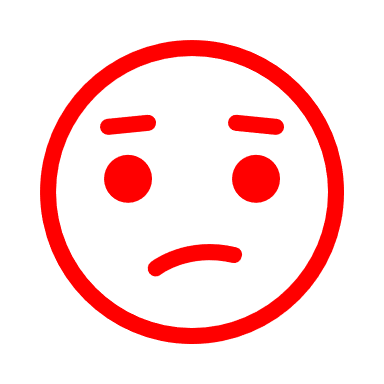 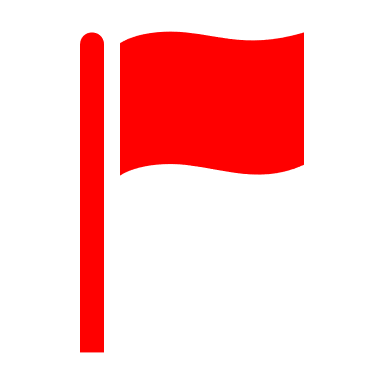 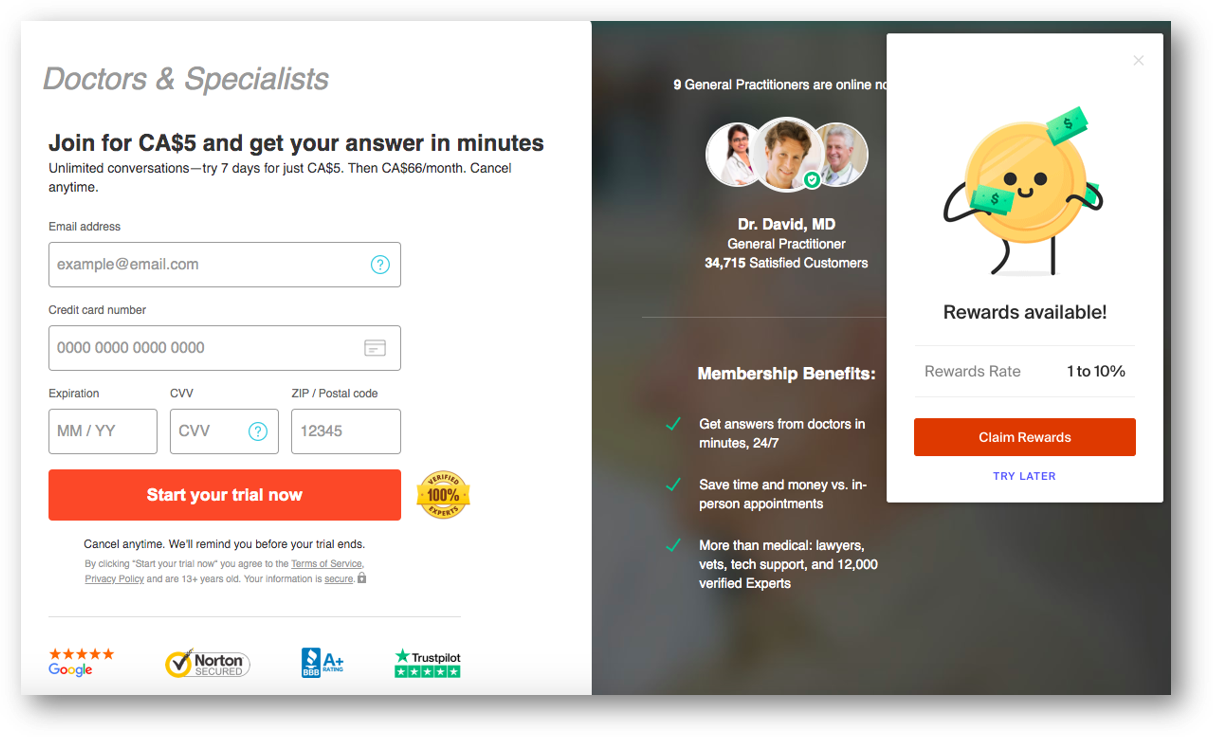 ਇਹ ਵਿਗਿਆਪਨ ਹਨ। ਵੈਬਸਾਈਟ ਪੈਸੇ ਕਮਾਉਣ ਦੀ ਕੋਸ਼ਿਸ਼ ਕਰ ਰਹੀ ਹੈ।
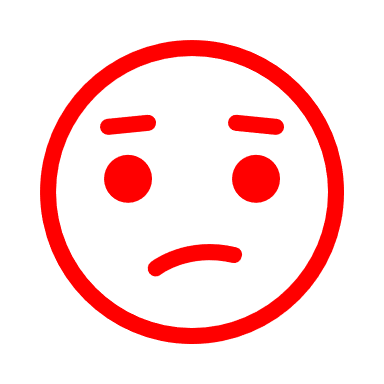 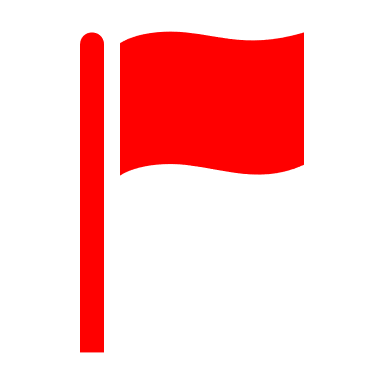 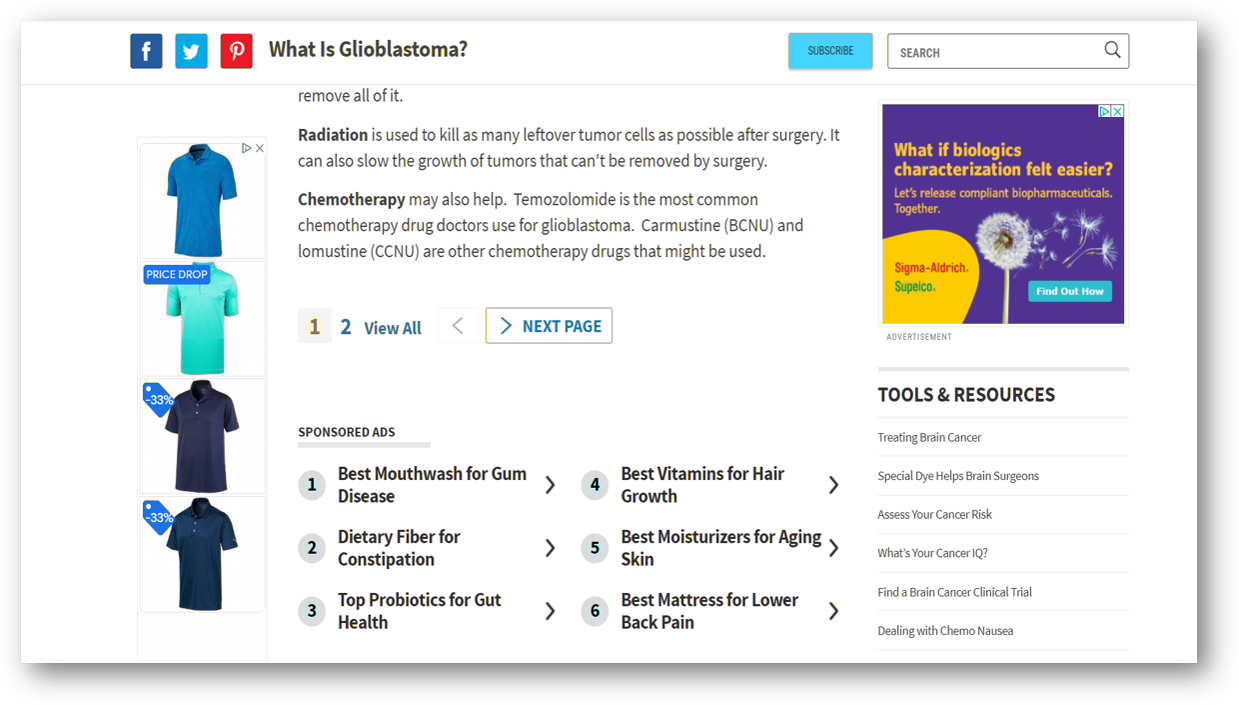 ਕੀ ਵੈਬਸਾਈਟ ਤੁਹਾਡੇ ਸਵਾਲ ਦਾ ਜਵਾਬ ਦਿੰਦੀ ਹੈ?
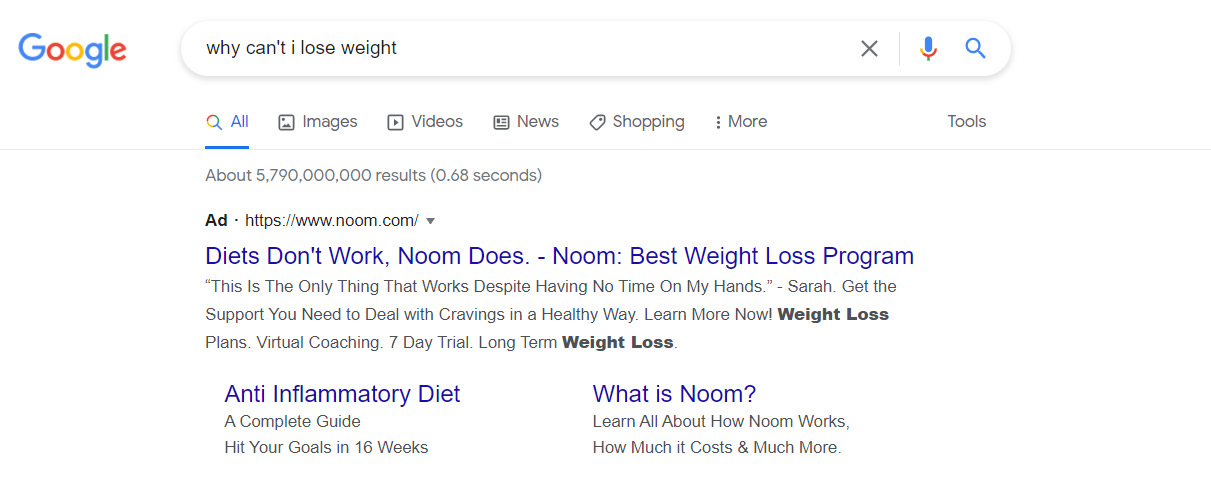 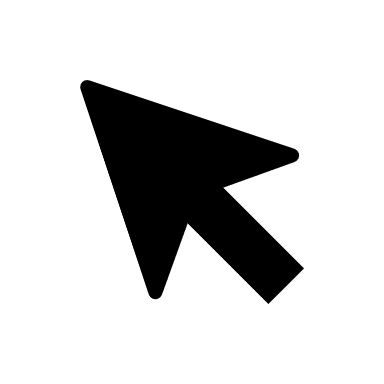 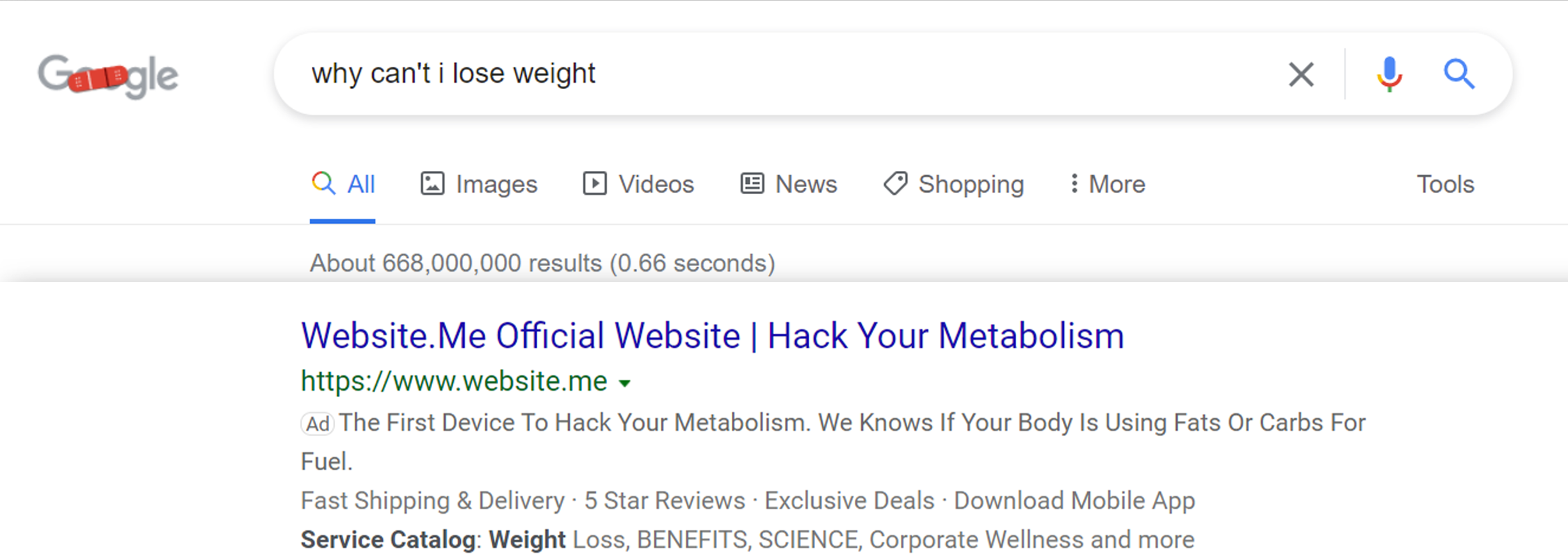 ਇਹ ਵੈਬਸਾਈਟ ਇੱਕ ਕਾਰੋਬਾਰ ਹੈ। ਇਹ ਤੁਹਾਡੇ ਸਵਾਲ ਦਾ ਜਵਾਬ ਨਹੀਂ ਦਿੰਦੀ ਹੈ। ਇਹ ਇੱਕ ਉਤਪਾਦ ਵੇਚ ਰਹੀ ਹੈ।
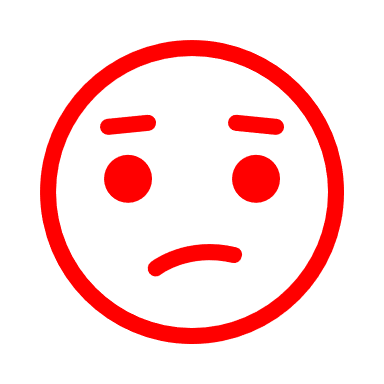 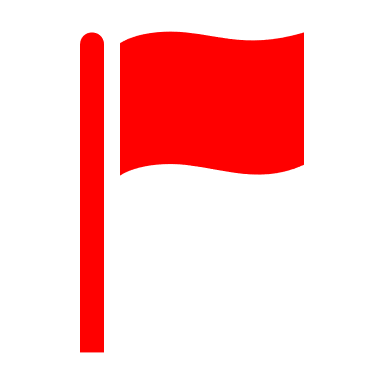 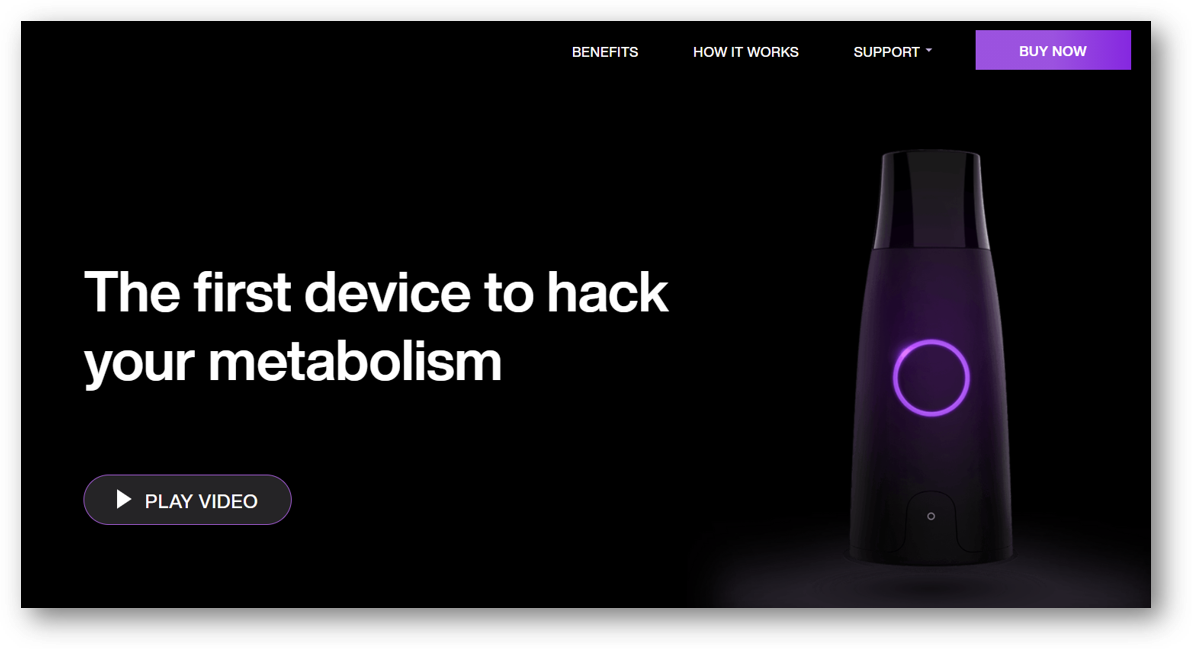 ਕਈ ਵਾਰ ਗੂਗਲ ਵਿਗਿਆਪਨਾਂ ਨੂੰ ਲੇਬਲ ਲਗਾਵੇਗਾ।
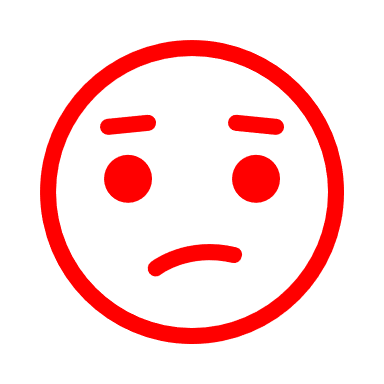 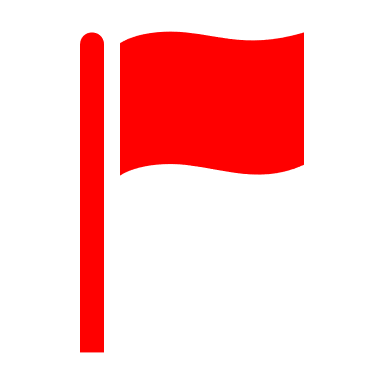 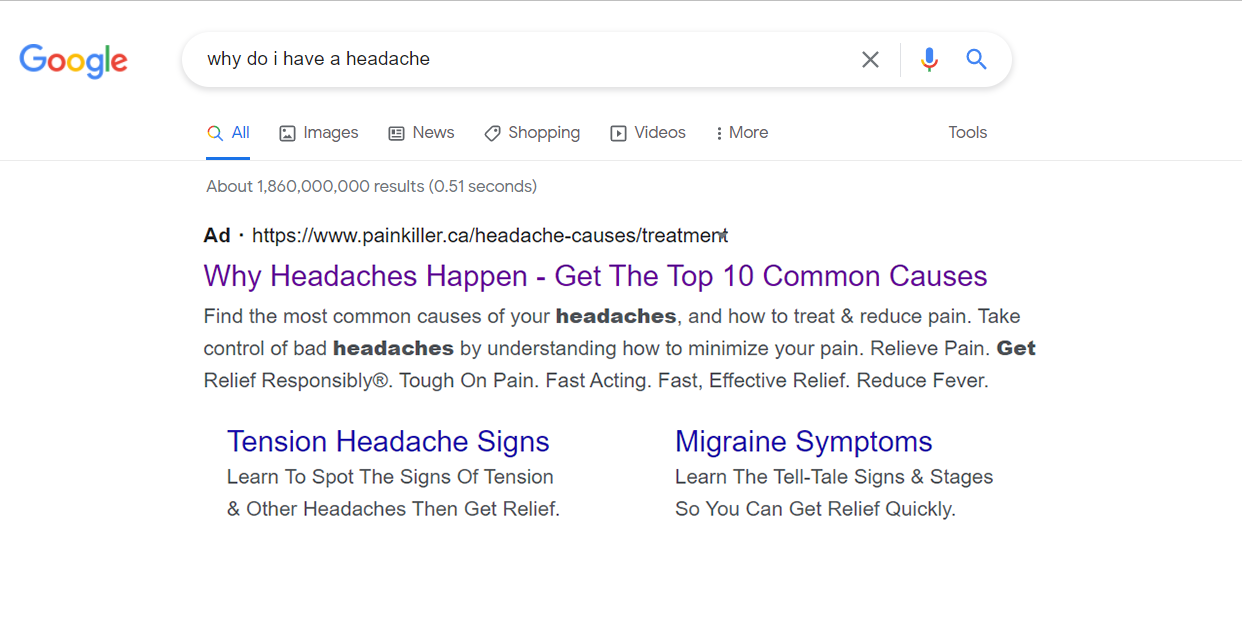   ਇਹ ਇੱਕ ਵਿਗਿਆਪਨ ਹੈ।
ਮਾਹਿਰਾਂ ਦੀ ਜਾਣਕਾਰੀ ਵਿੱਚ ਸਪੈਲਿੰਗ ਦੀਆਂ ਗਲਤੀਆਂ ਨਹੀਂ ਹੁੰਦੀਆਂ ਹਨ।
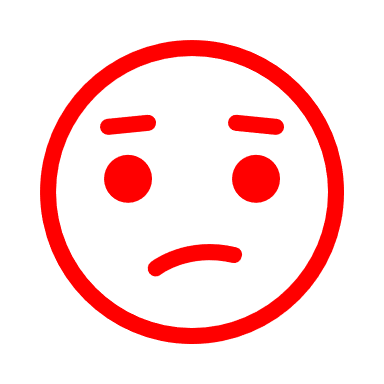 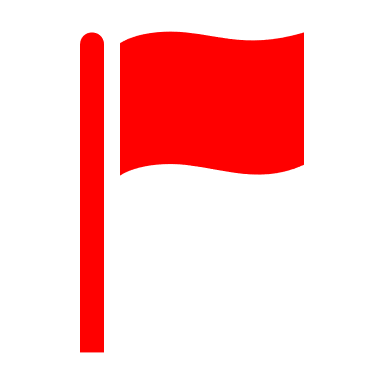 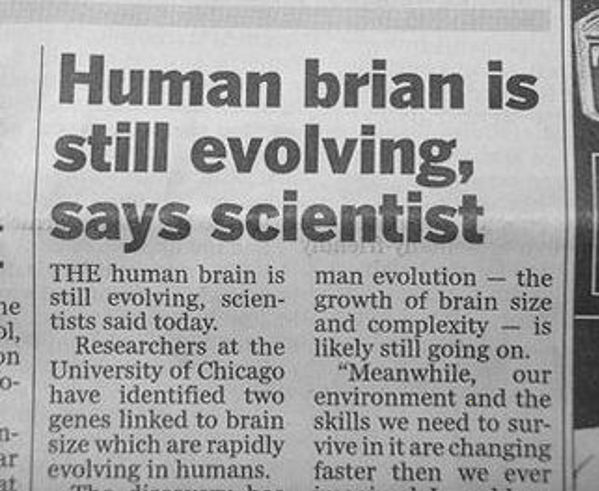 ਫੋਰਮਾਂ 'ਤੇ ਜ਼ਿਆਦਾਤਰ ਪੋਸਟਾਂ ਮਾਹਰਾਂ ਦੀਆਂ ਨਹੀਂ ਹਨ। ਕੋਈ ਵੀ (ਅਕਸਰ ਮਾਹਰ ਨਹੀਂ) ਫੋਰਮ 'ਤੇ ਜਵਾਬ ਪੋਸਟ ਕਰ ਸਕਦਾ ਹੈ।
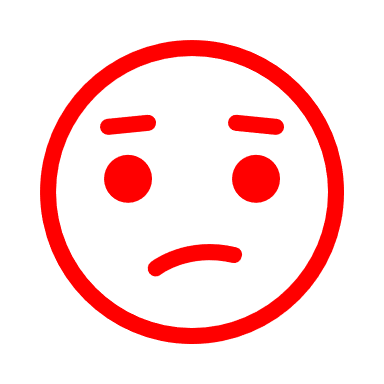 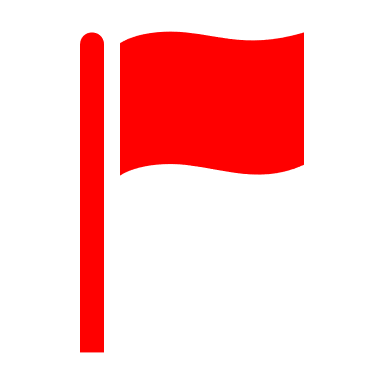 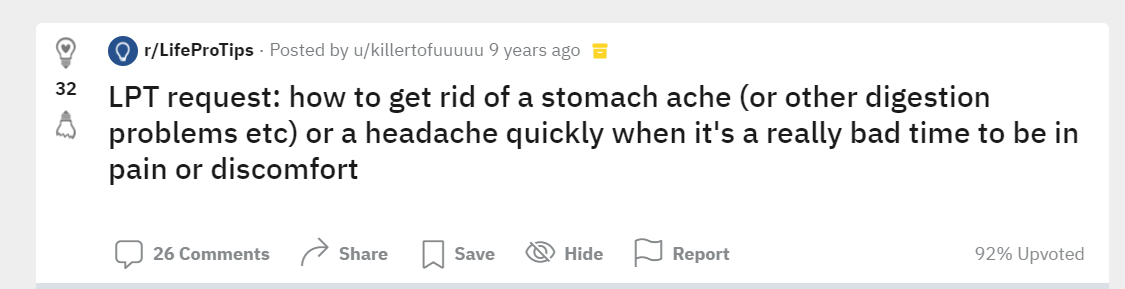 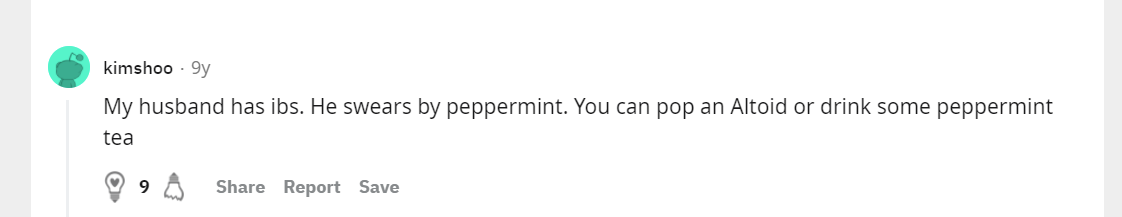 ਇਹ ਵੈੱਬਸਾਈਟ ਵੀ ਇੱਕ ਫੋਰਮ ਹੈ। ਫੋਰਮਾਂ ਵਿੱਚ ਅਕਸਰ ਸਵਾਲ ਅਤੇ ਜਵਾਬ ਦਾ ਫਾਰਮੈਟ ਹੁੰਦਾ ਹੈ।
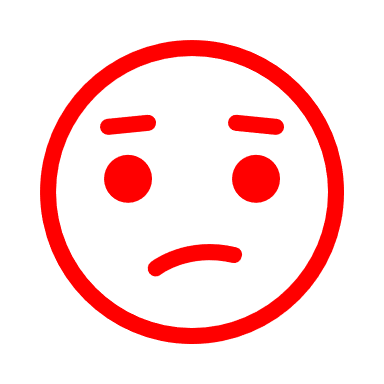 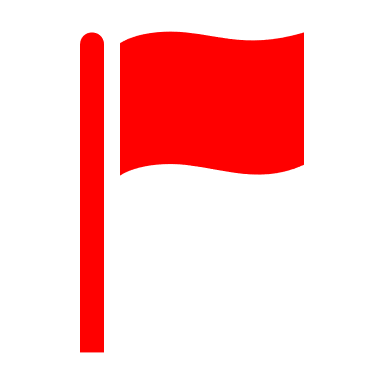 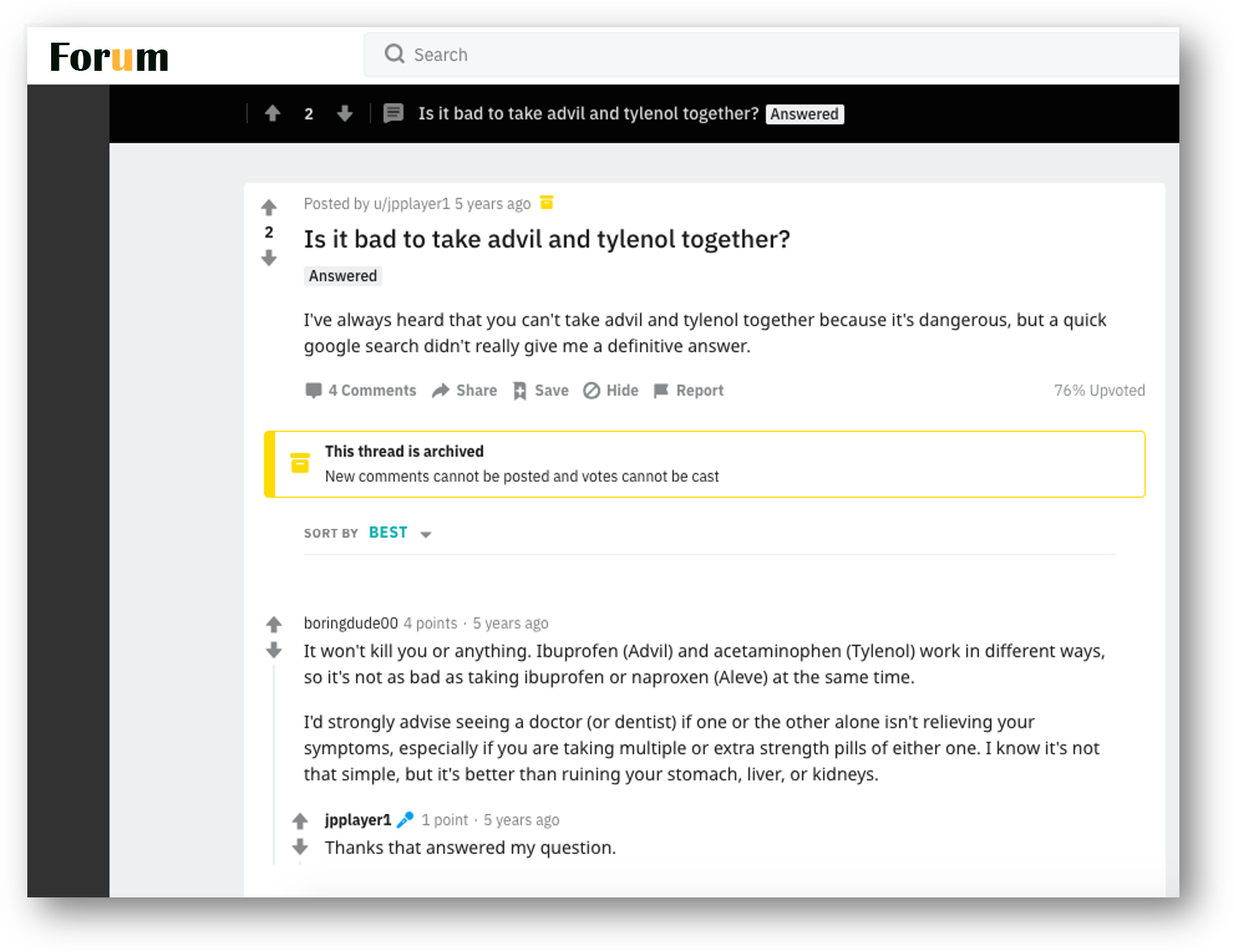 ਸਮੀਖਿਆ: ਵੱਧ ਭਰੋਸੇਮੰਦ ਅਤੇ ਘੱਟ ਭਰੋਸੇਮੰਦ ਆਨਲਾਈਨ ਸਿਹਤ ਸੰਭਾਲ ਜਾਣਕਾਰੀ

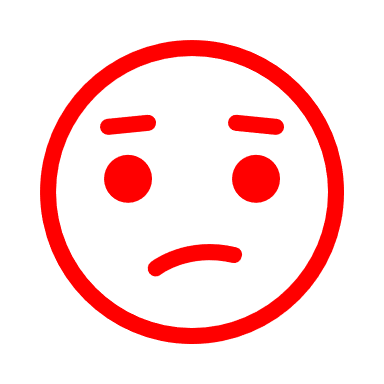 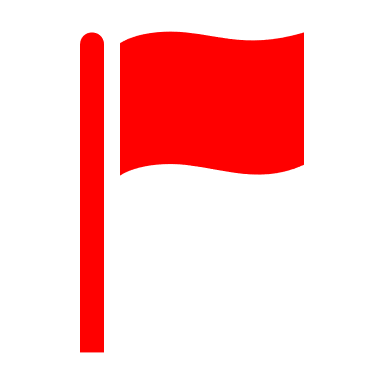 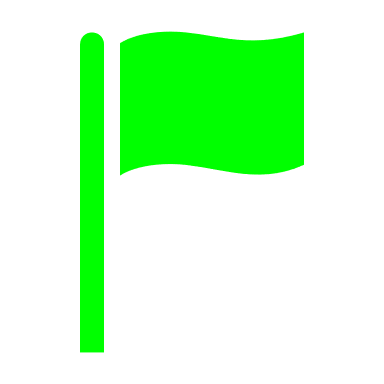 ਘੱਟ ਭਰੋਸੇਯੋਗ ਜਾਣਕਾਰੀ:

ਸਿੱਖਿਅਤ ਕਰਨ ਅਤੇ ਸਹੀ ਜਾਣਕਾਰੀ ਸਾਂਝੀ ਕਰਨ ਦੀ ਕੋਸ਼ਿਸ਼ ਕਰਦਾ ਹੈ।

ਇਹ ਮਾਹਰਾਂ ਵੱਲੋਂ ਹੁੰਦੀ ਹੈ, ਅਤੇ ਦੂਜੇ ਮਾਹਰਾਂ ਦੁਆਰਾ ਵੀ ਇਸਦੀ ਜਾਂਚ ਕੀਤੀ ਜਾਂਦੀ ਹੈ।

ਇਹ ਮੌਜੂਦਾ ਅਤੇ ਅੱਪ ਟੂ ਡੇਟ ਹੈ।

ਵੈਬਸਾਈਟ ਦੇ ਸੰਭਾਵੀ ਅੰਤ: website.gov, website.org, website.edu
ਘੱਟ ਭਰੋਸੇਯੋਗ ਜਾਣਕਾਰੀ:

ਪੈਸਾ ਪ੍ਰਾਪਤ ਕਰਨ ਜਾਂ ਉਤਪਾਦ ਵੇਚਣ ਦੀ ਕੋਸ਼ਿਸ਼ ਕਰਦਾ ਹੈ।  

ਮਾਹਰਾਂ ਤੋਂ ਨਹੀਂ ਹੈ, ਅਤੇ ਦੂਜੇ ਮਾਹਰਾਂ ਦੁਆਰਾ ਜਾਂਚ ਨਹੀਂ ਕੀਤੀ ਜਾਂਦੀ ਹੈ।

ਅਪ ਟੂ ਡੇਟ ਨਹੀਂ ਹੈ ਅਤੇ ਇਸ ਵਿੱਚ ਗਲਤ ਜਾਣਕਾਰੀ ਹੋ ਸਕਦੀ ਹੈ।  

ਵੈਬਸਾਈਟ ਦੇ ਸੰਭਾਵੀ ਅੰਤ: website.com
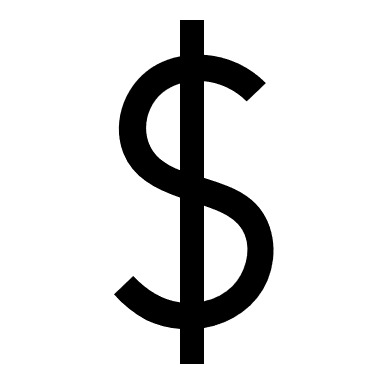 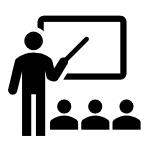 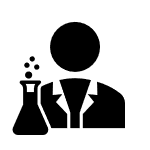 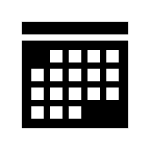 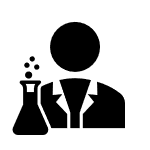 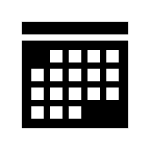 ਵੱਧੇ ਭਰੋਸੇਯੋਗ ਸਿਹਤ ਸੰਭਾਲ ਜਾਣਕਾਰੀ ਲੱਭਣ ਦੀ ਕੋਸ਼ਿਸ਼ ਕਰੋ
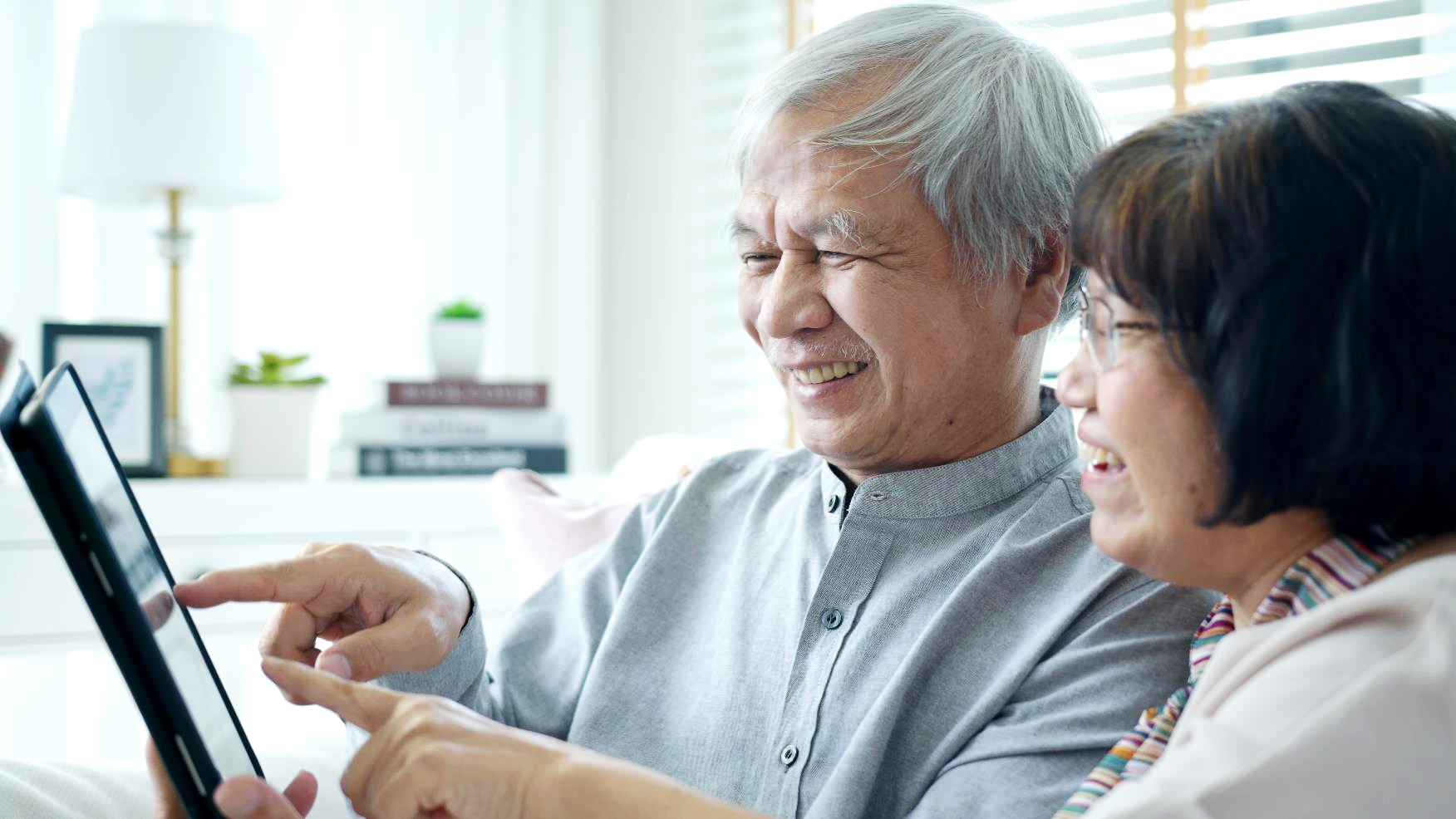 (KaikaTaaK, n.d.)
ਉਦਾਹਰਣ #1:

ਤੁਸੀਂ ਹਾਈ ਬਲੱਡ ਪ੍ਰੈਸ਼ਰ ਲਈ ਰੈਮੀਪ੍ਰਿਲ ਲੈਂਦੇ ਹੋ।
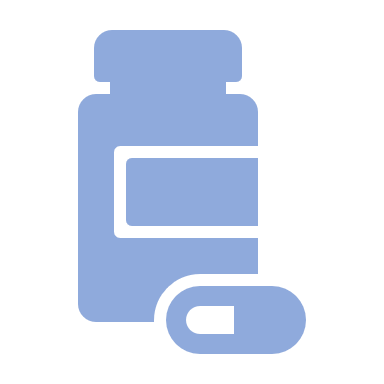 ਰੈਮੀਪ੍ਰਿਲ
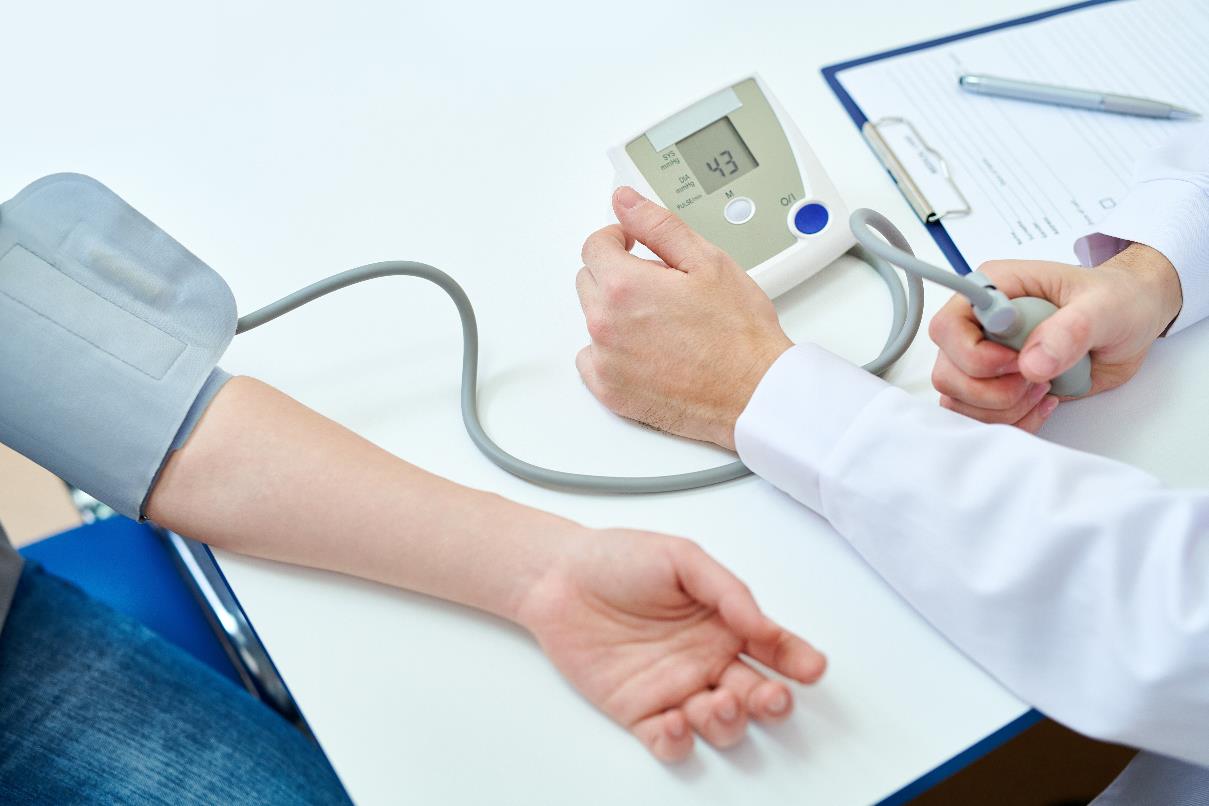 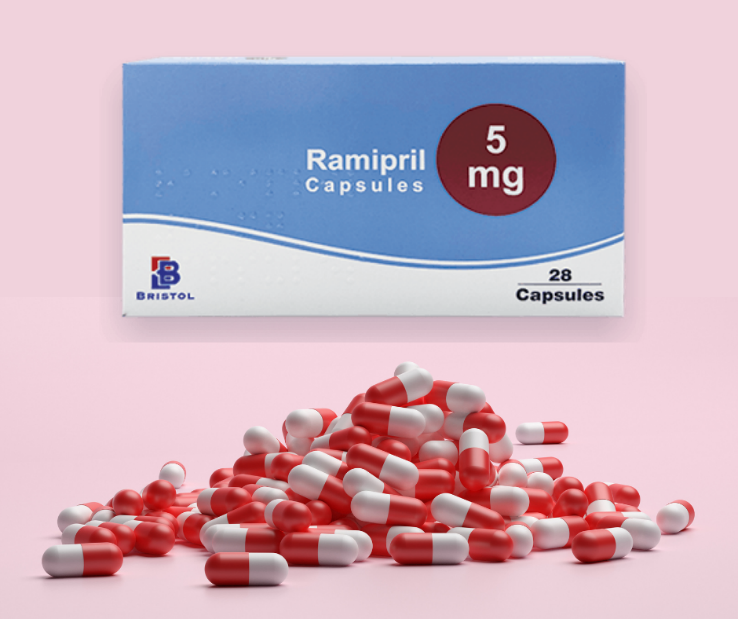 (Rawf8, n.d.)
(Seventyfourimages, n.d.)
https://elements.envato.com/red-white-color-capsules-medication-on-pink-backgr-SANN4SD
ਕੀ ਤੁਸੀਂ ਐਡਵਿਲ ਅਤੇ ਰੈਮੀਪ੍ਰਿਲ ਨੂੰ ਇਕੱਠੇ ਲੈ ਸਕਦੇ ਹੋ?
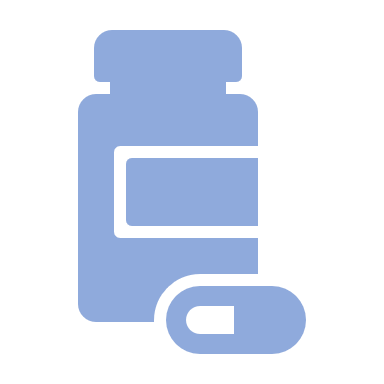 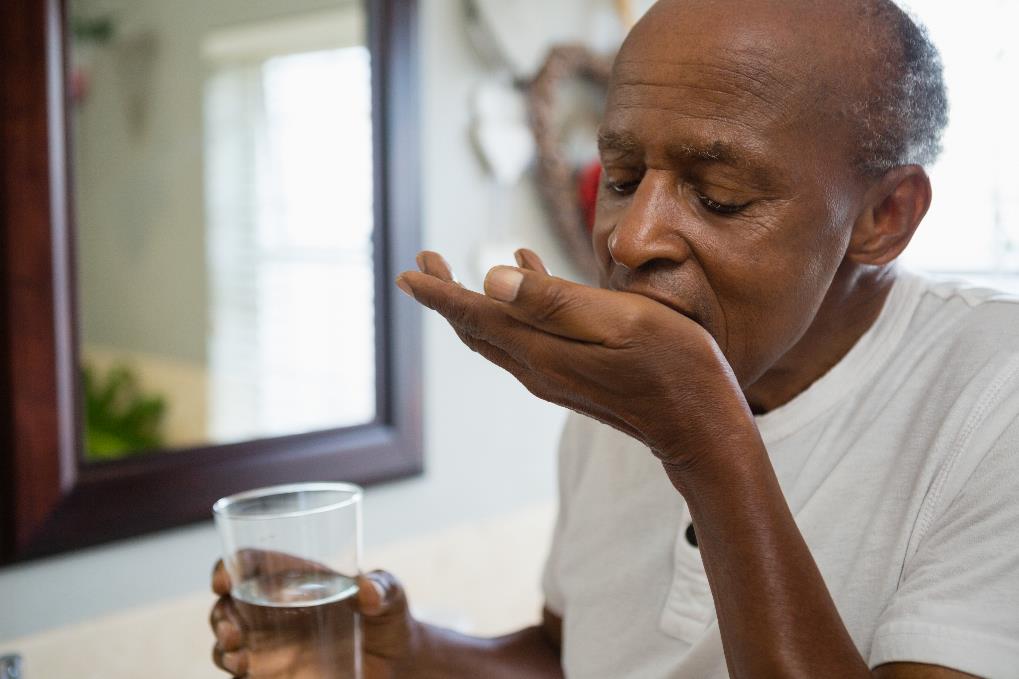 ਰੈਮੀਪ੍ਰਿਲ
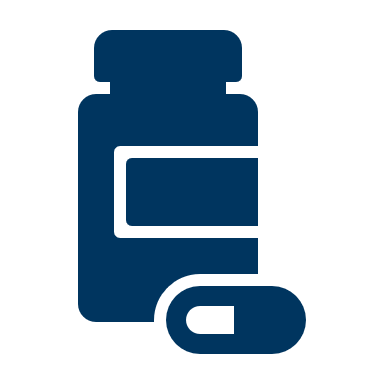 ਐਡਵਿਲ
(Wavebreakmedia, n.d.(a))

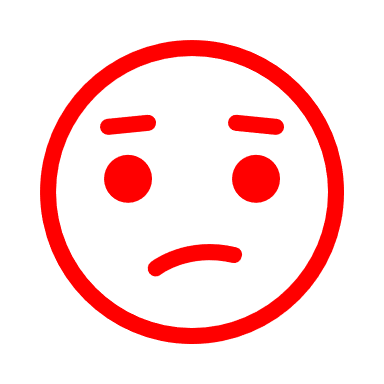 ਜਾਂ
ਸਰਚ ਬਾਰ ਵਿੱਚ ਮਹੱਤਵਪੂਰਨ ਸ਼ਬਦ ਟਾਈਪ ਕਰੋ।
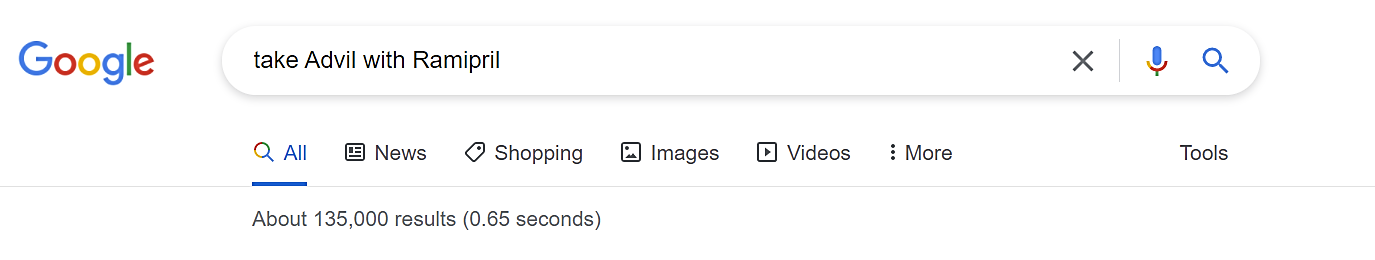 ਵੱਧ ਭਰੋਸੇਮੰਦ ਆਨਲਾਈਨ ਸਿਹਤ ਸੰਭਾਲ ਜਾਣਕਾਰੀ ਲਈ ਦੇਖੋ।

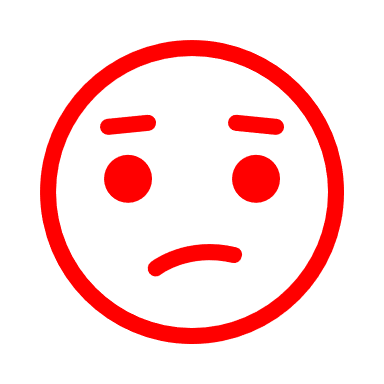 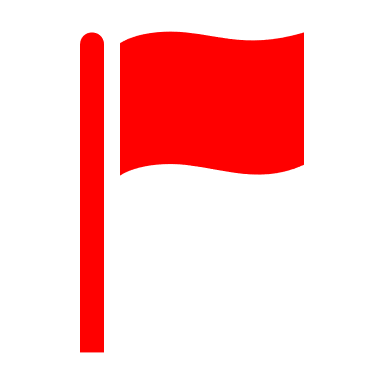 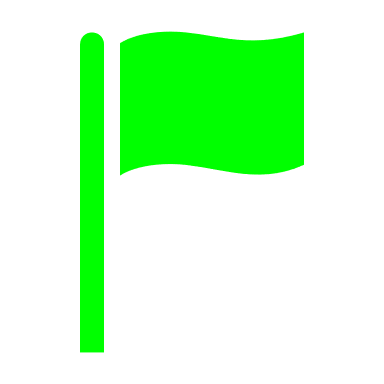 ਘੱਟ ਭਰੋਸੇਯੋਗ ਜਾਣਕਾਰੀ:

ਸਿੱਖਿਅਤ ਕਰਨ ਅਤੇ ਸਹੀ ਜਾਣਕਾਰੀ ਸਾਂਝੀ ਕਰਨ ਦੀ ਕੋਸ਼ਿਸ਼ ਕਰਦਾ ਹੈ।

ਇਹ ਮਾਹਰਾਂ ਵੱਲੋਂ ਹੁੰਦੀ ਹੈ, ਅਤੇ ਦੂਜੇ ਮਾਹਰਾਂ ਦੁਆਰਾ ਵੀ ਇਸਦੀ ਜਾਂਚ ਕੀਤੀ ਜਾਂਦੀ ਹੈ।

ਇਹ ਮੌਜੂਦਾ ਅਤੇ ਅੱਪ ਟੂ ਡੇਟ ਹੈ।

ਵੈਬਸਾਈਟ ਦੇ ਸੰਭਾਵੀ ਅੰਤ: website.gov, website.org, website.edu
ਘੱਟ ਭਰੋਸੇਯੋਗ ਜਾਣਕਾਰੀ:

ਪੈਸਾ ਪ੍ਰਾਪਤ ਕਰਨ ਜਾਂ ਉਤਪਾਦ ਵੇਚਣ ਦੀ ਕੋਸ਼ਿਸ਼ ਕਰਦਾ ਹੈ।  

ਮਾਹਰਾਂ ਤੋਂ ਨਹੀਂ ਹੈ, ਅਤੇ ਦੂਜੇ ਮਾਹਰਾਂ ਦੁਆਰਾ ਜਾਂਚ ਨਹੀਂ ਕੀਤੀ ਜਾਂਦੀ ਹੈ।

ਅਪ ਟੂ ਡੇਟ ਨਹੀਂ ਹੈ ਅਤੇ ਇਸ ਵਿੱਚ ਗਲਤ ਜਾਣਕਾਰੀ ਹੋ ਸਕਦੀ ਹੈ।  

ਵੈਬਸਾਈਟ ਦੇ ਸੰਭਾਵੀ ਅੰਤ: website.com
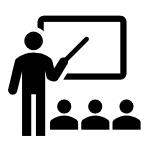 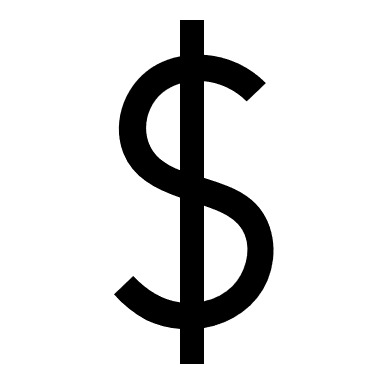 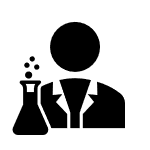 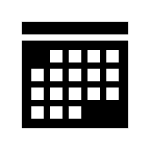 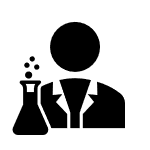 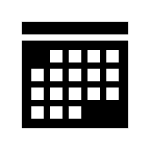 ਵੈਬਸਾਈਟ ਦੇ ਅੰਤ ਵੱਲ ਦੇਖੋ। ਕੀ ਇਹ ਇੱਕ ਭਰੋਸੇਯੋਗ ਵੈਬਸਾਈਟ ਹੈ?
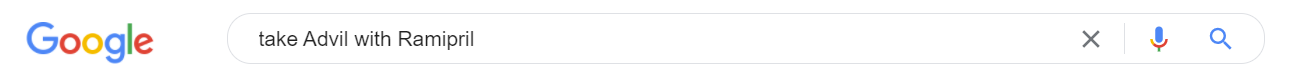 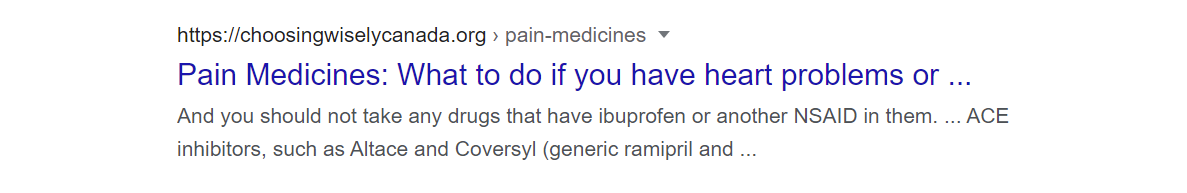 ਵੈਬਸਾਈਟ ਦੇ ਅੰਤ ਵੱਲ ਦੇਖੋ। ਕੀ ਇਹ ਇੱਕ ਭਰੋਸੇਯੋਗ ਵੈਬਸਾਈਟ ਹੈ?

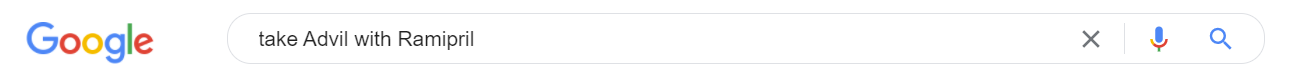 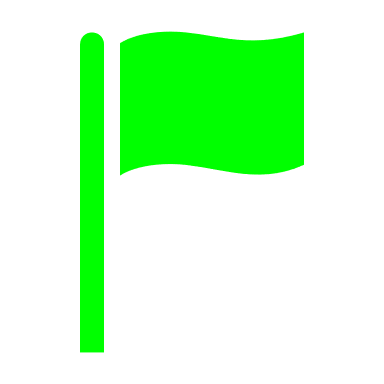 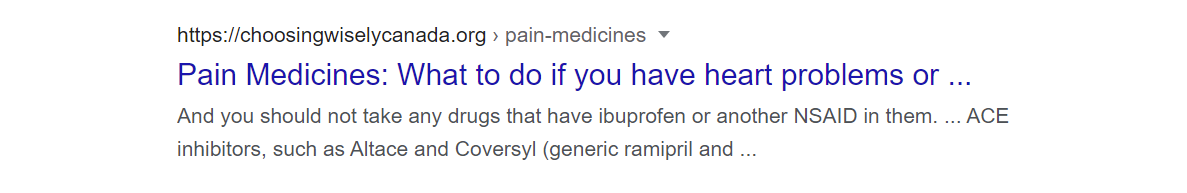 website.gov          website.org          website.edu
ਇਹ ਵੈਬਸਾਈਟ ਭਰੋਸੇਯੋਗ ਆਨਲਾਈਨ ਸਿਹਤ ਜਾਣਕਾਰੀ ਸਾਂਝੀ ਕਰ ਰਹੀ ਹੈ।
https://choosingwiselycanada.org/pain-medicines/
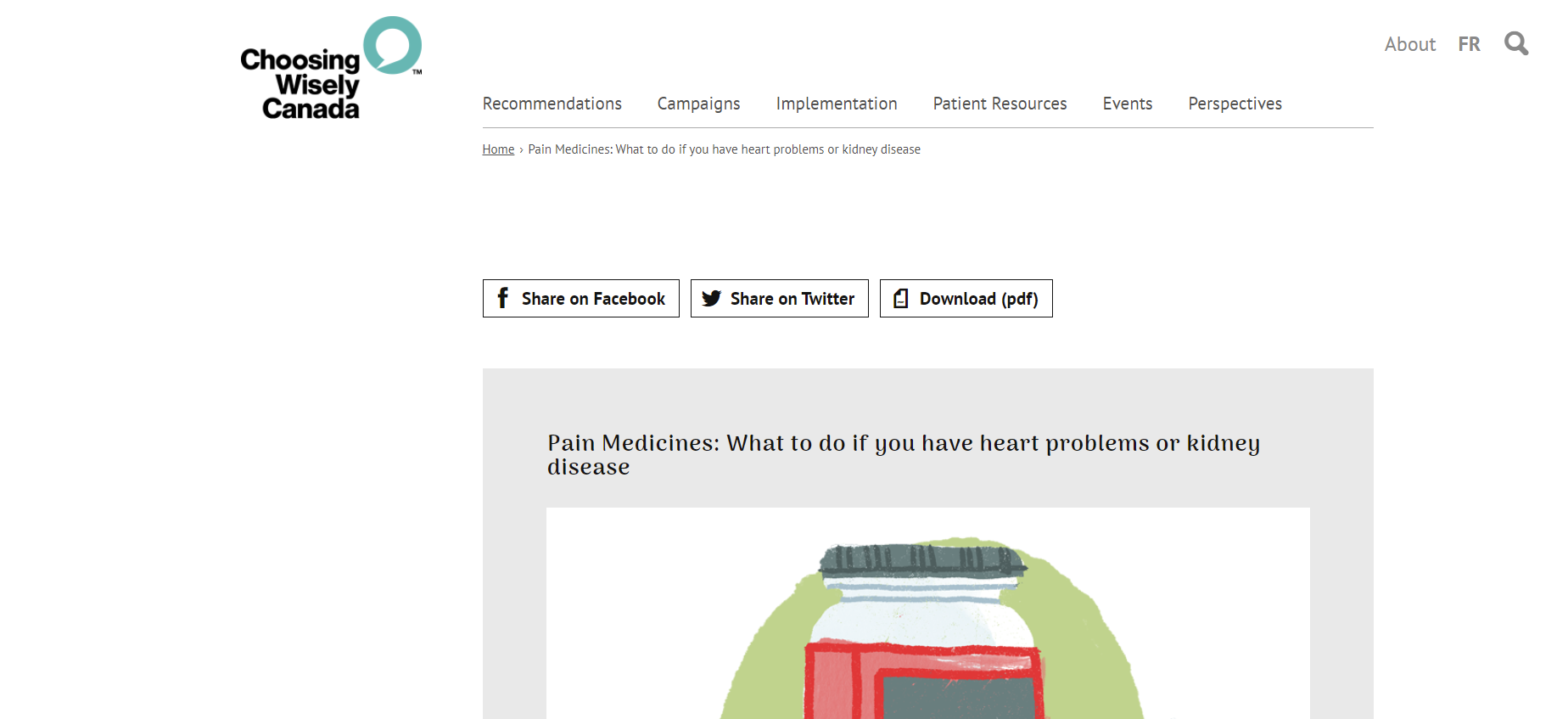 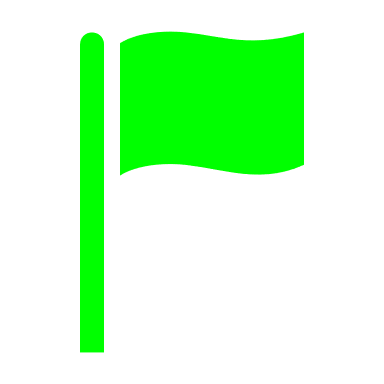 .org

ਕੋਈ ਵਿਗਿਆਪਨ ਨਹੀਂ
 
ਭੁਗਤਾਨ ਦੀ ਮੰਗ ਨਹੀਂ ਕਰ ਰਹੀ ਹੈ
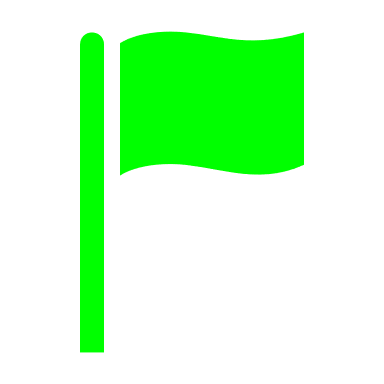 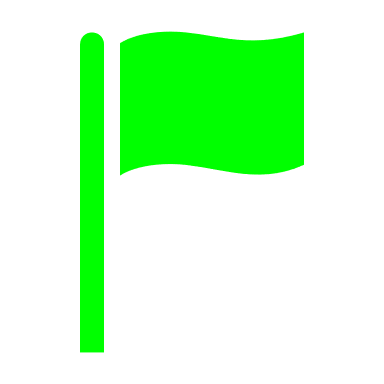 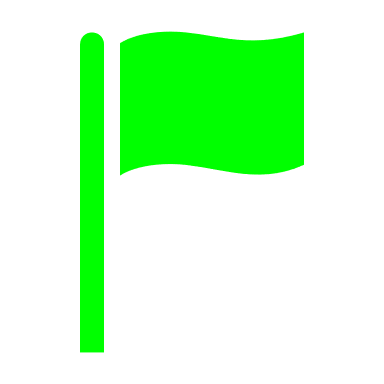 ਇਹ ਵੈਬਸਾਈਟ ਸਾਨੂੰ ਸਿੱਖਿਅਤ ਕਰ ਰਹੀ ਹੈ ਅਤੇ ਸਾਡੇ ਸਵਾਲਾਂ ਦੇ ਜਵਾਬ ਦੇ ਰਹੀ ਹੈ।  
ਕੋਈ ਵਿਆਕਰਣ ਜਾਂ ਸਪੈਲਿੰਗ ਦੀਆਂ ਗਲਤੀਆਂ ਨਹੀਂ ਹੁੰਦੀਆਂ ਹਨ।
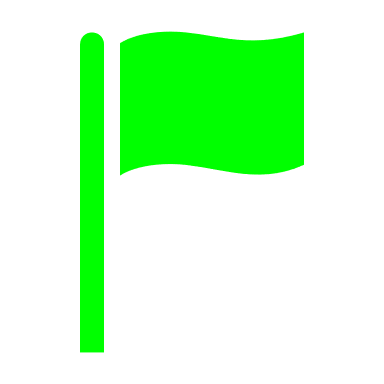 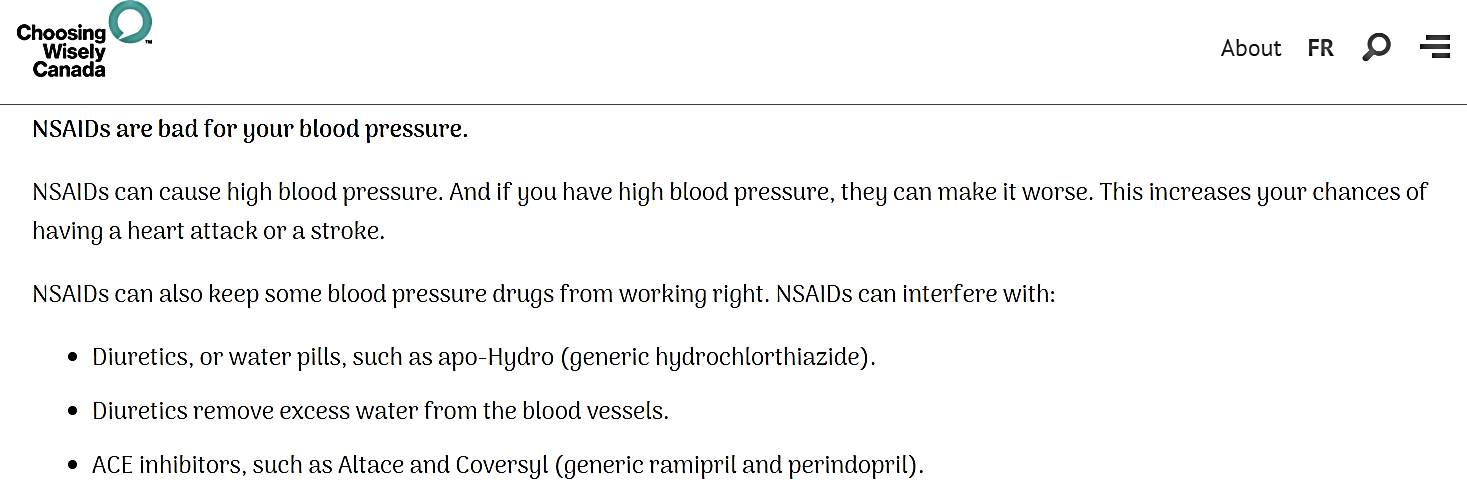 ਉਦਾਹਰਣ  # 2:  	ਤੁਸੀਂ ਉਦਾਸ ਹੋ।   
ਕੀ ਕੁੱਝ ਭੋਜਨ ਤੁਹਾਨੂੰ ਬਿਹਤਰ ਮਹਿਸੂਸ ਕਰਨ ਵਿੱਚ ਮਦਦ ਕਰ ਸਕਦੇਾ ਹਨੈ?
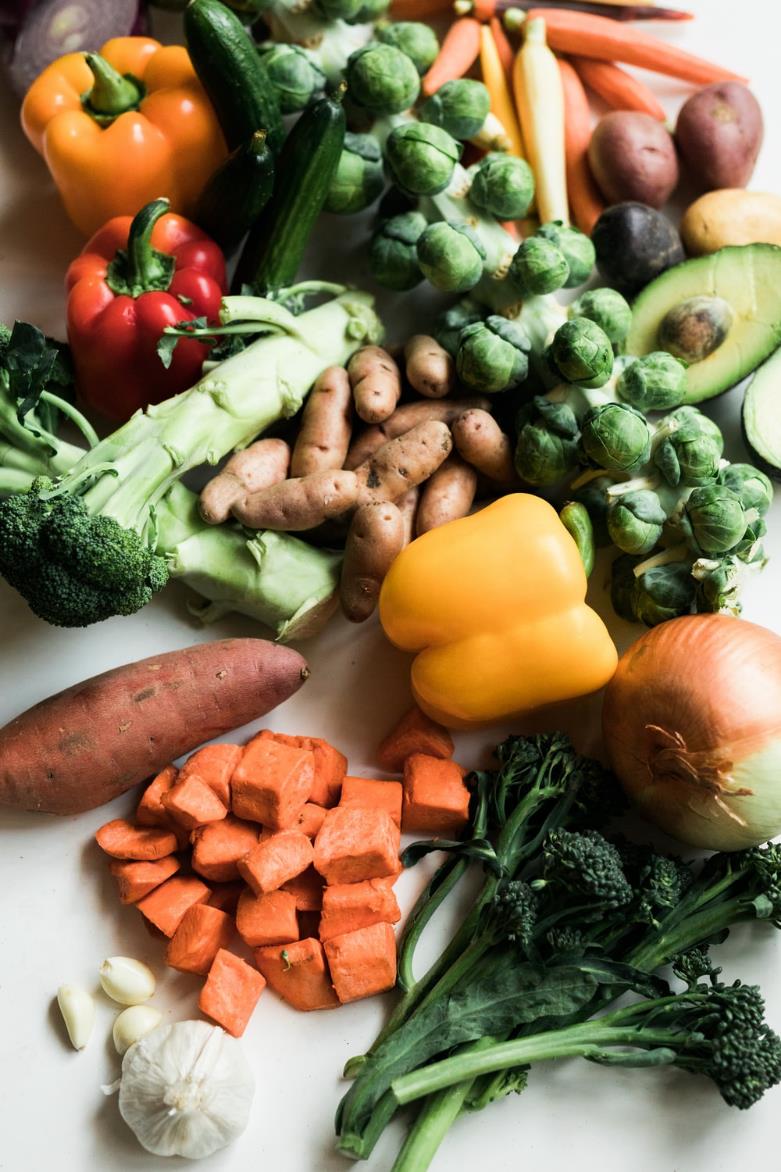 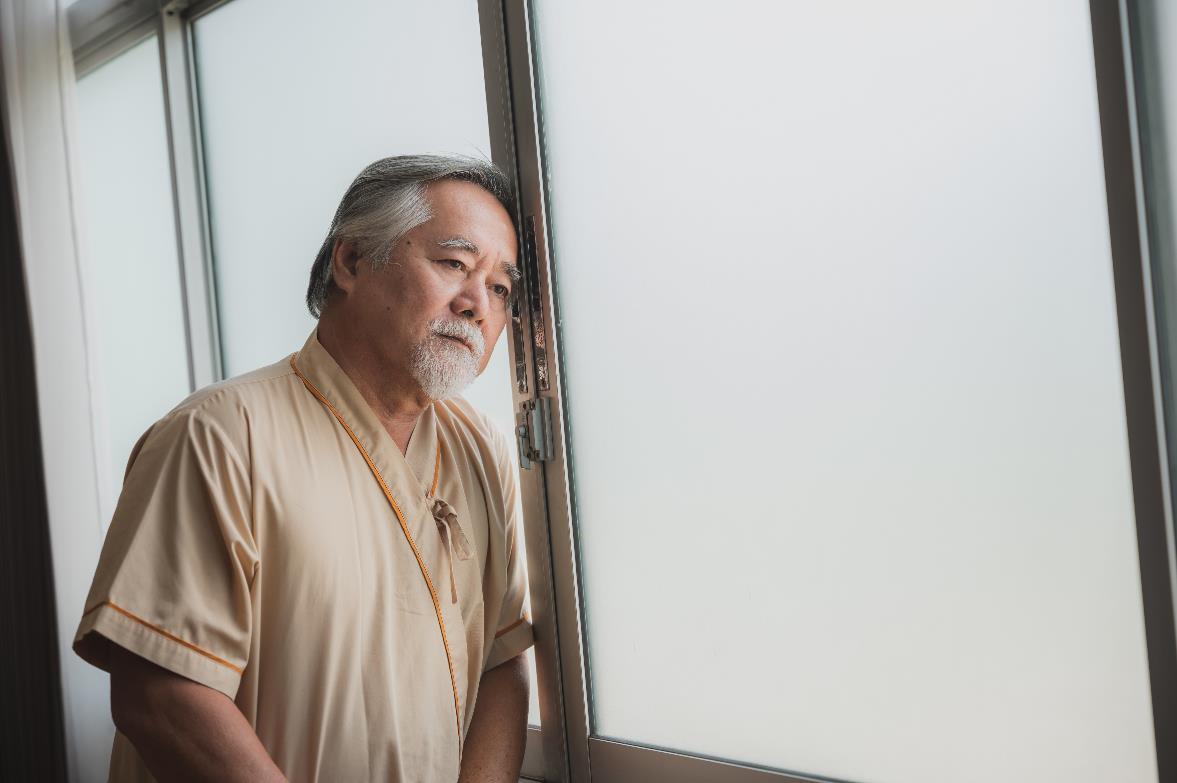 (Dumlao, 2020)
(Ckstockphoto, n.d.)
ਸਰਚ ਬਾਰ ਵਿੱਚ ਮਹੱਤਵਪੂਰਨ ਸ਼ਬਦ ਟਾਈਪ ਕਰੋ।
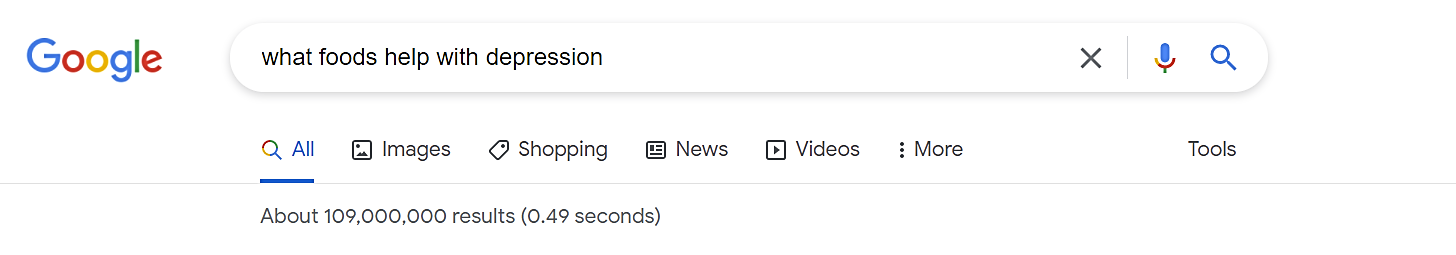 ਵੈਬਸਾਈਟ ਦੇ ਅੰਤ ਵੱਲ ਦੇਖੋ। ਕੀ ਇਹ ਇੱਕ ਭਰੋਸੇਯੋਗ ਵੈਬਸਾਈਟ ਹੈ?
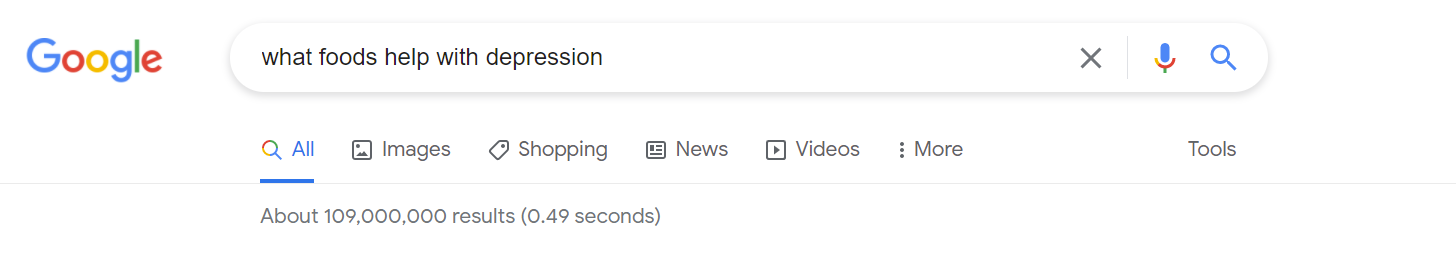 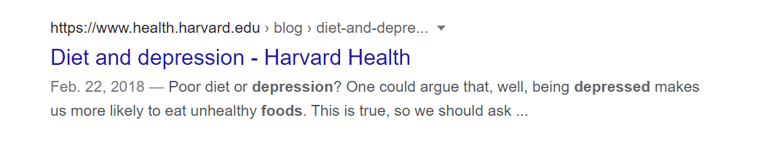 ਵੈਬਸਾਈਟ ਦੇ ਅੰਤ ਵੱਲ ਦੇਖੋ। ਕੀ ਇਹ ਇੱਕ ਭਰੋਸੇਯੋਗ ਵੈਬਸਾਈਟ ਹੈ?
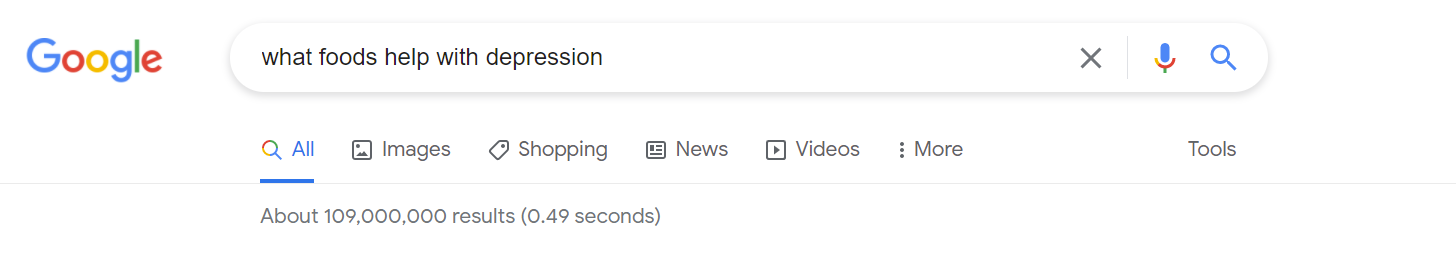 
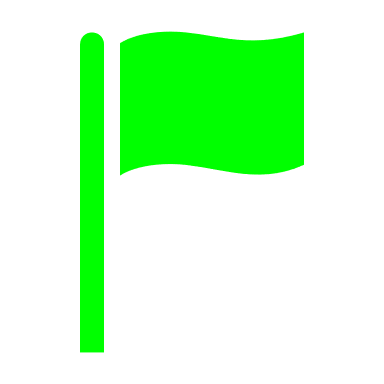 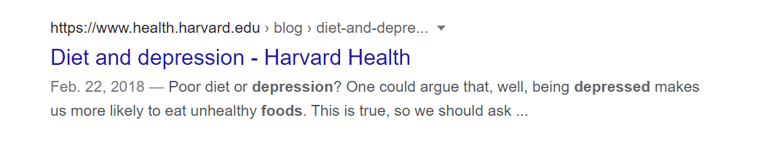 website.gov          website.org          website.edu
ਕੀ ਇਹ ਇੱਕ ਭਰੋਸੇਯੋਗ ਵੈਬਸਾਈਟ ਹੈ?
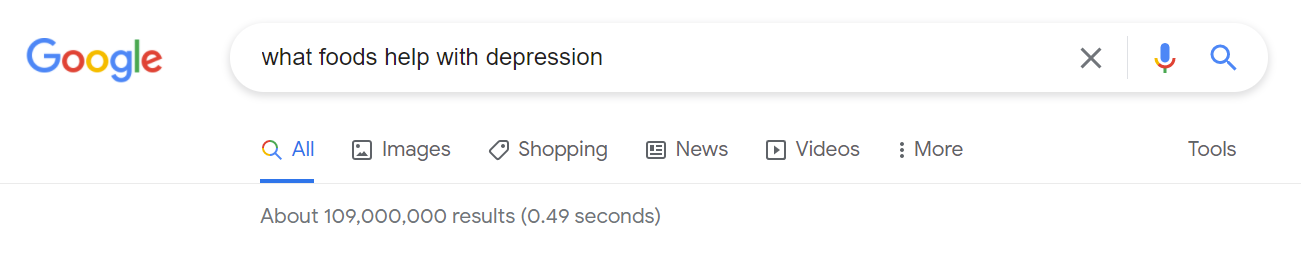 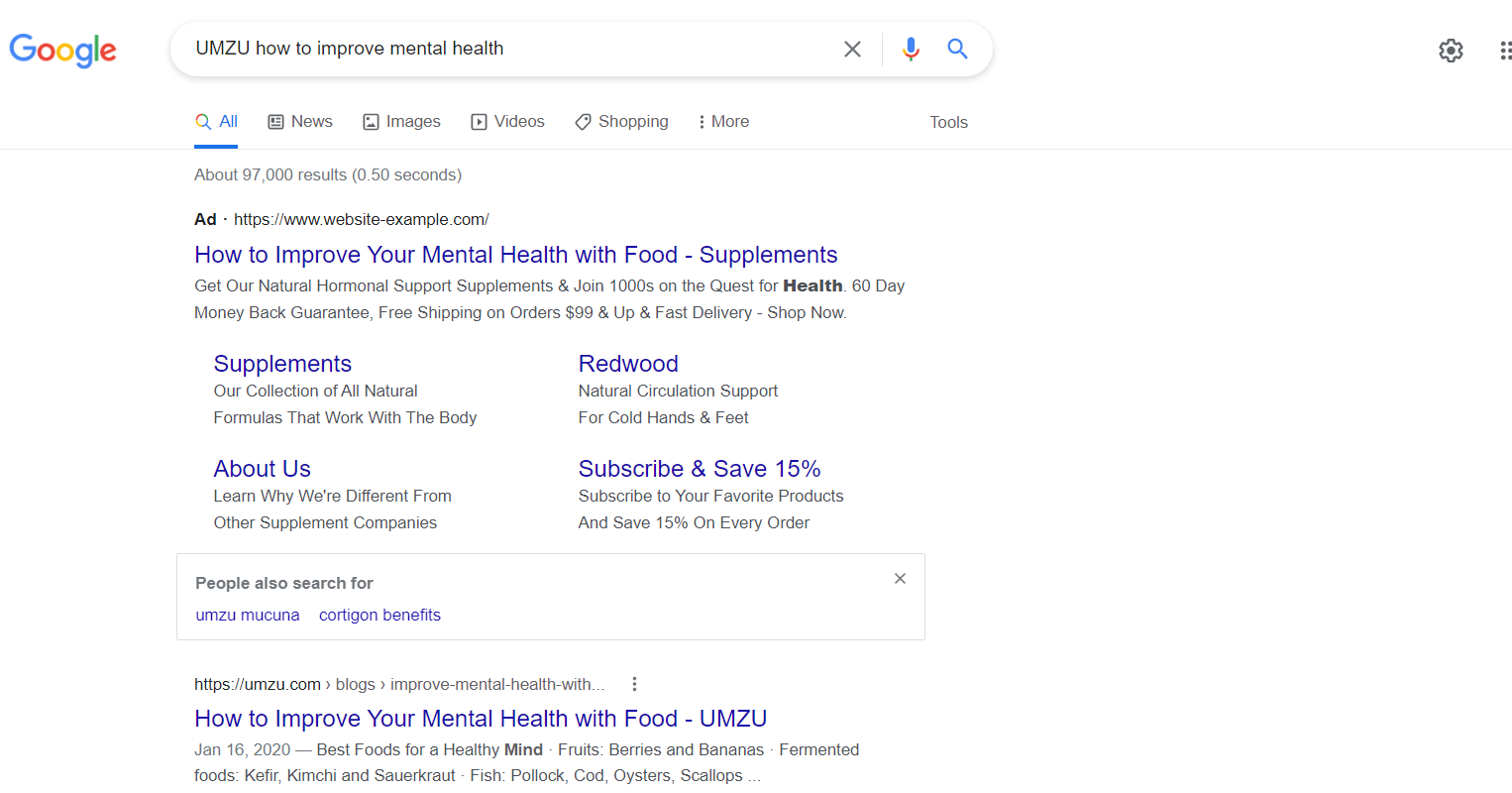 ਵੈਬਸਾਈਟ ਦੇ ਅੰਤ ਅਤੇ ਵਿਗਿਆਪਨ ਲੇਬਲ ਵੱਲ ਦੇਖੋ। ਕੀ ਇਹ ਇੱਕ ਭਰੋਸੇਯੋਗ ਵੈਬਸਾਈਟ ਹੈ?
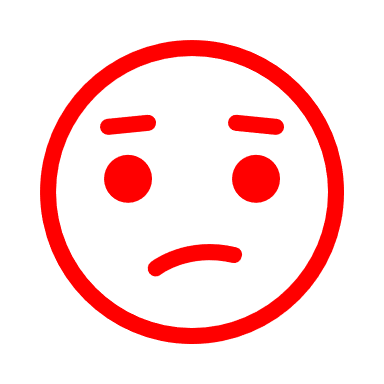 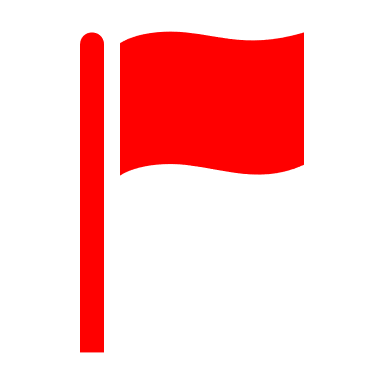 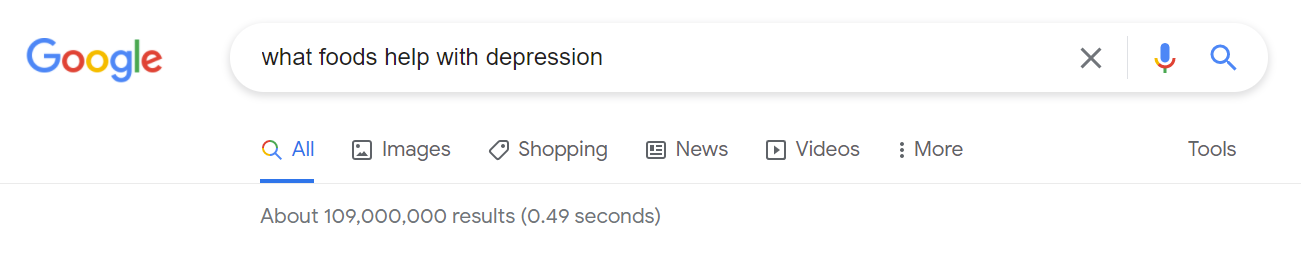 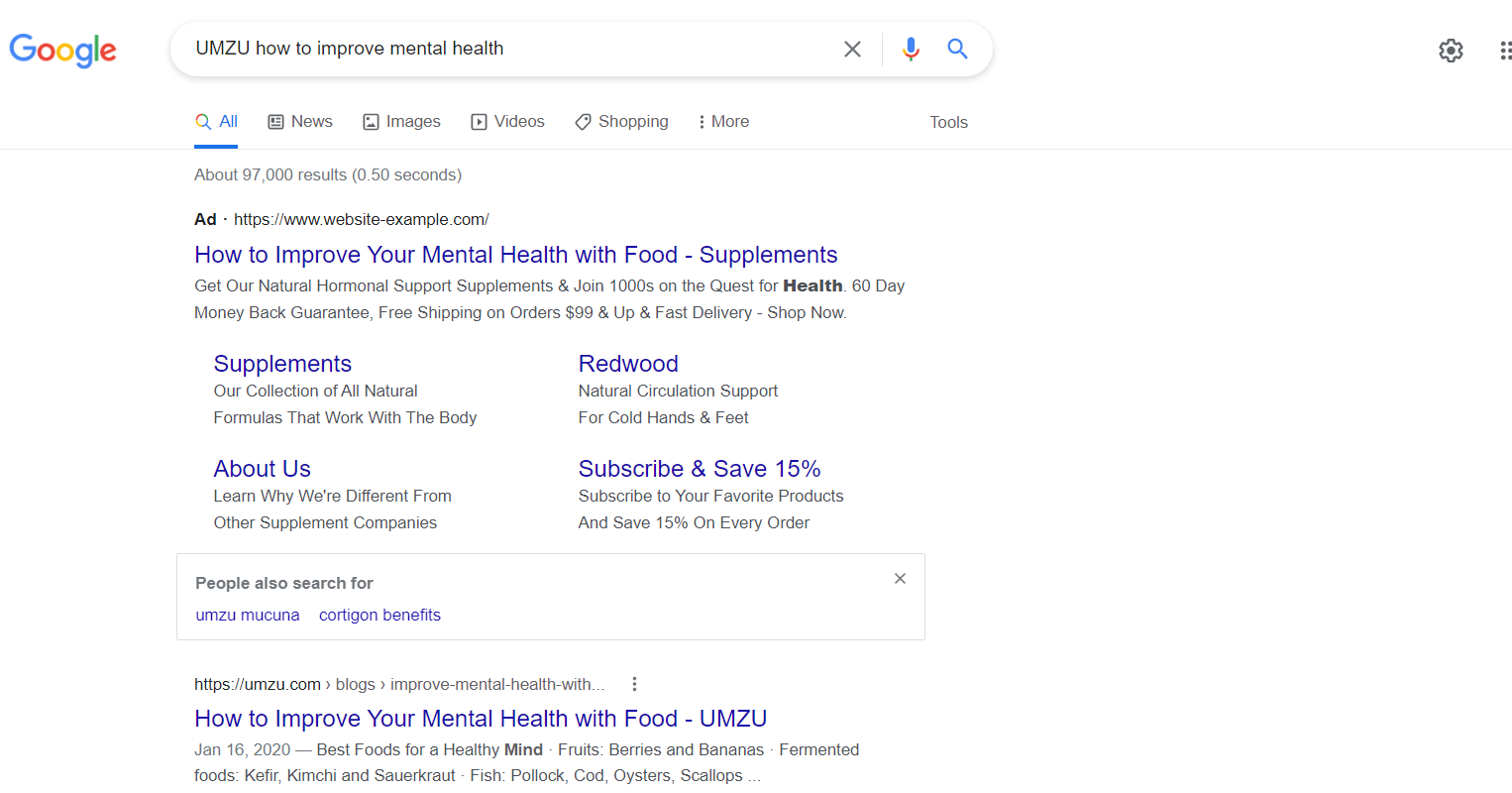 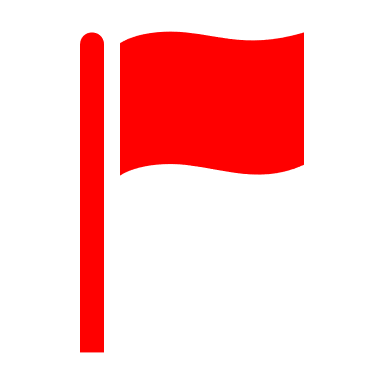 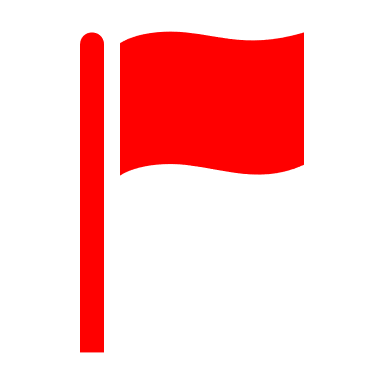 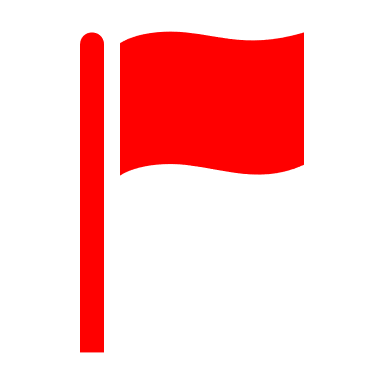 .com
ਇੱਕ ਵਿਗਿਆਪਨ ਵਜੋਂ ਲੇਬਲ    ਕੀਤੀ ਗਈ
ਸਪਲੀਮੈਂਟ ਵੇਚਣ ਵਾਲੀਾ
ਉਦਾਹਰਣ  # 3:  ਤੁਸੀਂ ਆਪਣੀ ਬਲੱਡ ਸ਼ੂਗਰ ਨੂੰ ਘਟਾਉਣ ਦੀ ਕੋਸ਼ਿਸ਼ ਕਰ ਰਹੇ ਹੋ।
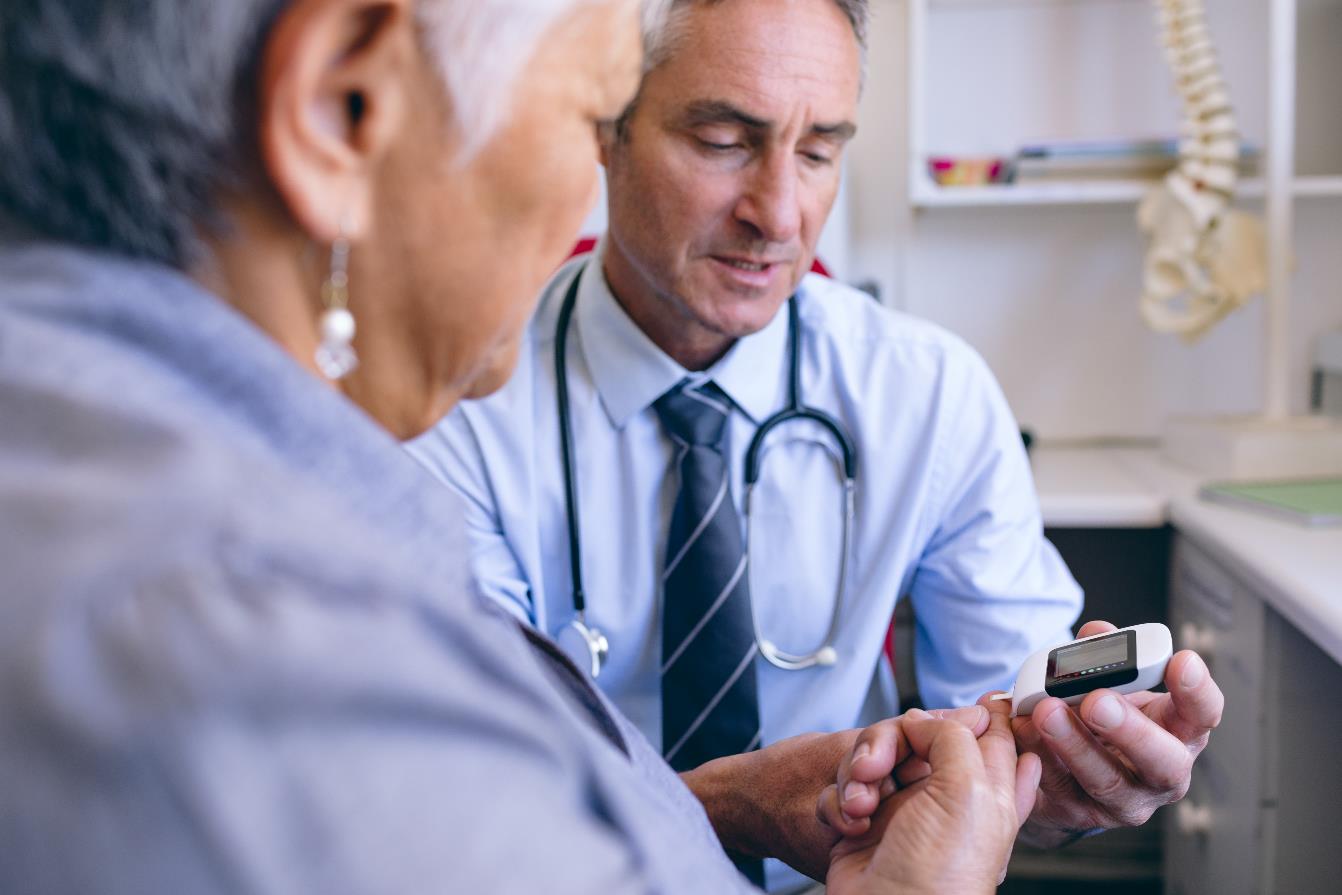 (Wavebreakmedia, n.d.(b))
ਸਰਚ ਬਾਰ ਵਿੱਚ ਮਹੱਤਵਪੂਰਨ ਸ਼ਬਦ ਟਾਈਪ ਕਰੋ।
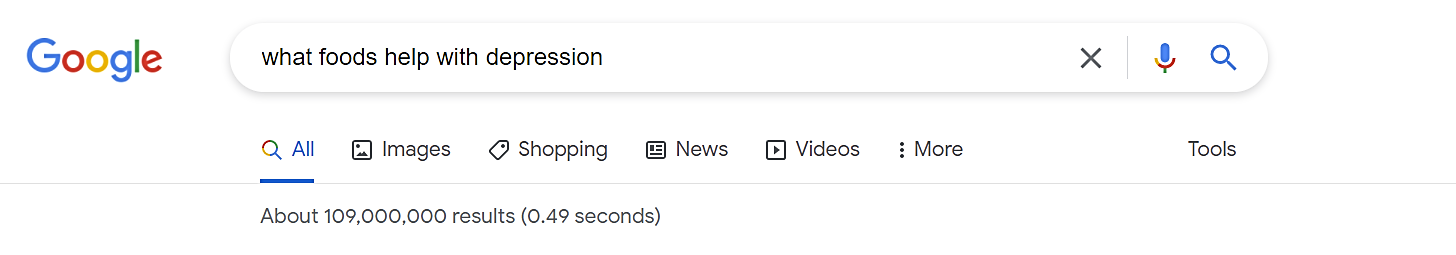 ਬਲੱਡ ਸ਼ੂਗਰ ਨੂੰ ਕਿਵੇਂ ਘਟਾਉਣਾ ਹੈ
ਇਹ ਵੈਬਸਾਈਟ ਘੱਟ ਭਰੋਸੇਯੋਗ ਆਨਲਾਈਨ ਸਿਹਤ ਜਾਣਕਾਰੀ ਸਾਂਝਾ ਕਰ ਰਹੀ ਹੈ।
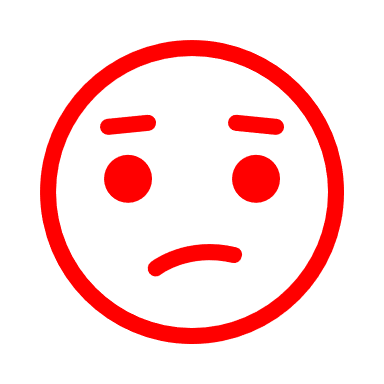 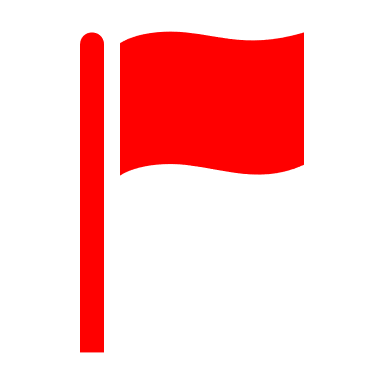 https://website-example.com/health/how-to-lower-blood-sugar
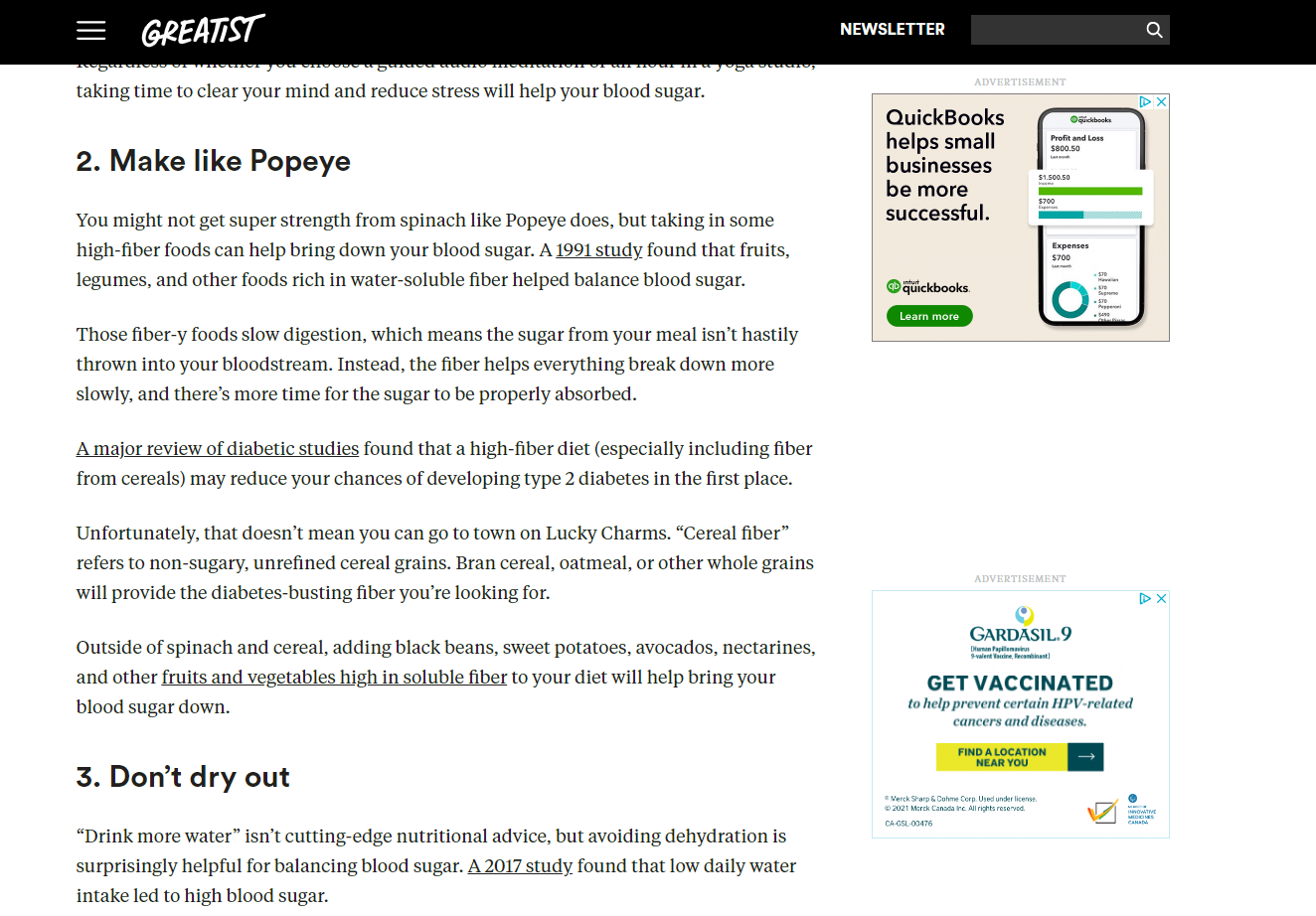 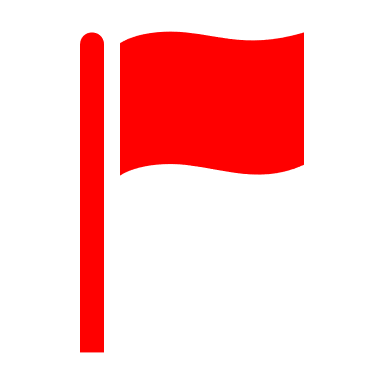 .com

ਇੱਥੇ ਕਈ ਵਿਗਿਆਪਨ ਹਨ
 
ਕੋਈ ਮਿਤੀ ਨਹੀਂ
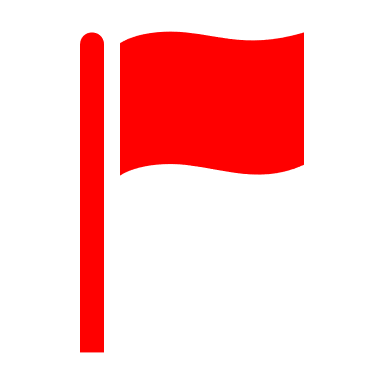 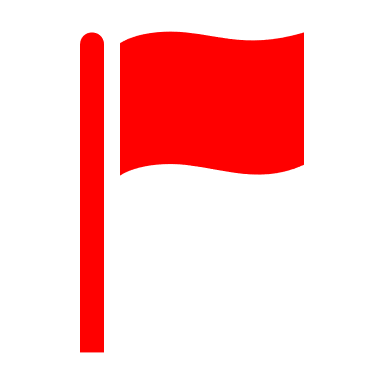 ਇਹ ਵੈਬਸਾਈਟ ਵਧੇਰੇ ਭਰੋਸੇਯੋਗ ਆਨਲਾਈਨ ਸਿਹਤ ਜਾਣਕਾਰੀ ਸਾਂਝਾ ਕਰ ਰਹੀ ਹੈ।
https://www.cdc.gov/diabetes/managing/manage-blood-sugar.html

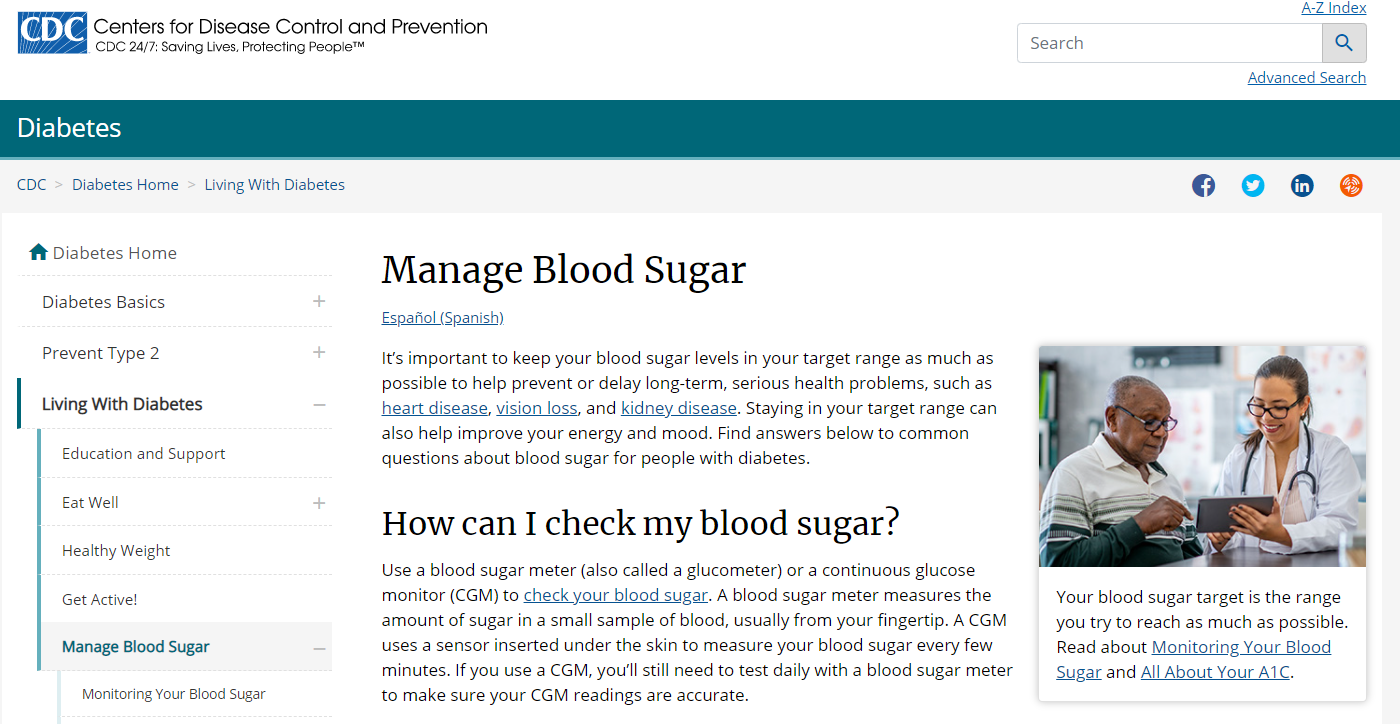 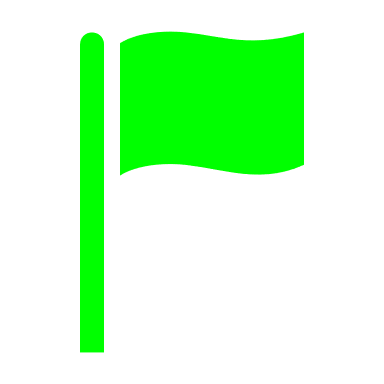 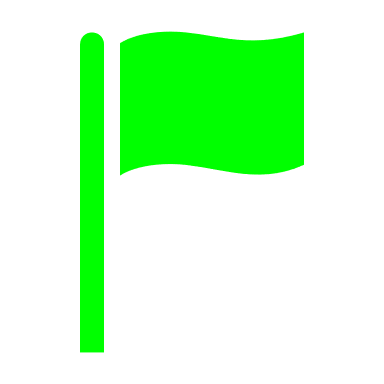 .gov

ਕੋਈ ਵਿਗਿਆਪਨ ਨਹੀਂ

ਮਿਤੀ
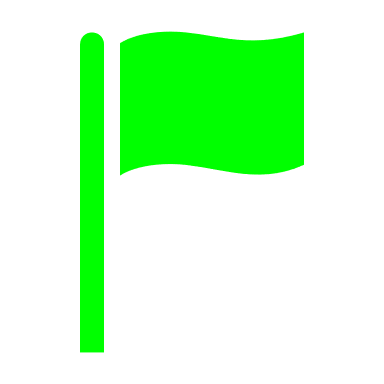 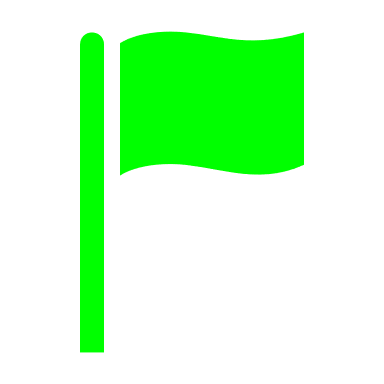 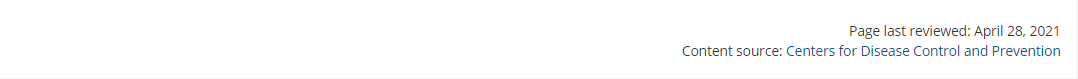 ਸਾਰਾਂਸ਼
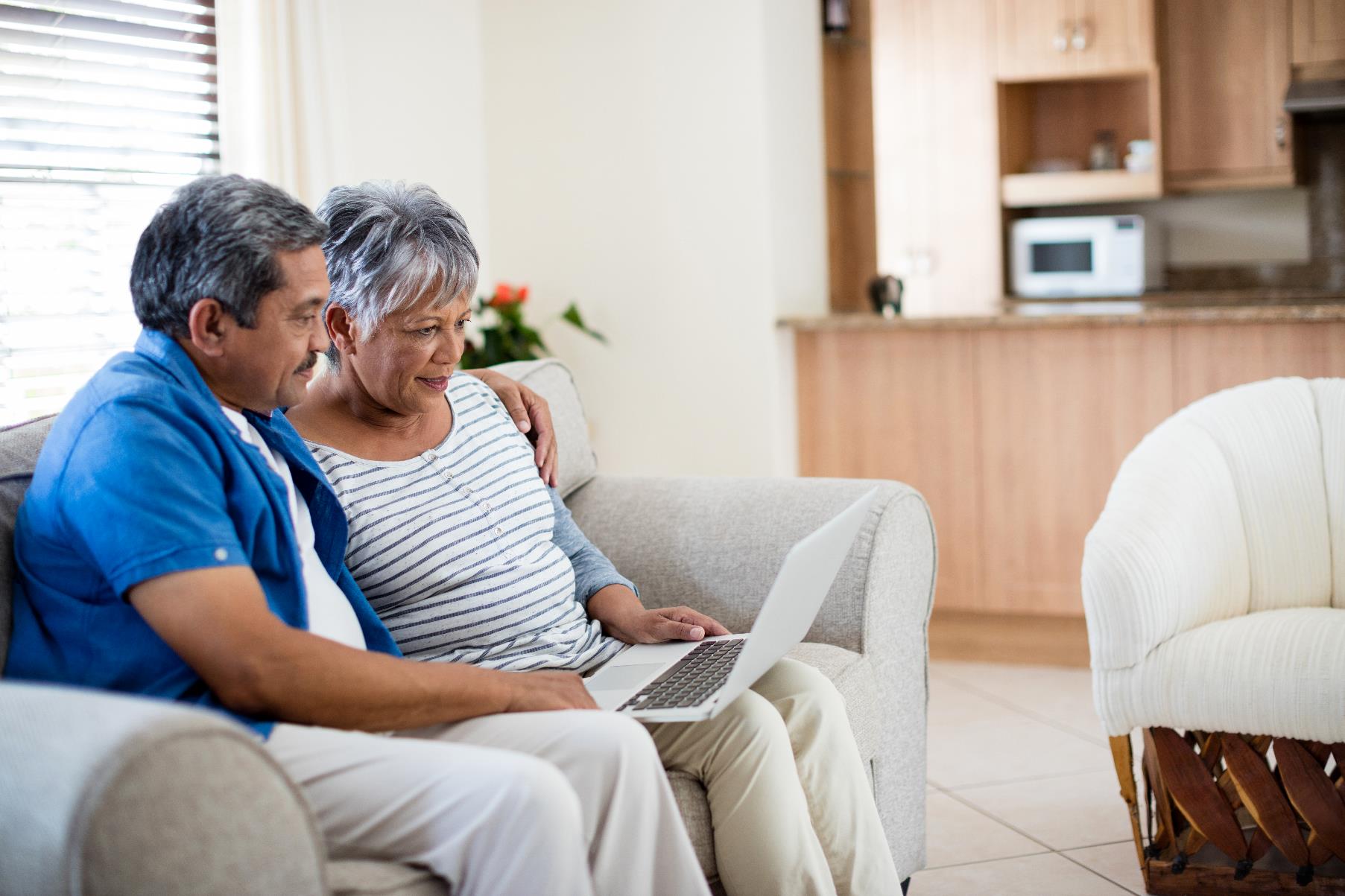 (Wavebreakmedia, n.d.(c))
ਸਮੀਖਿਆ: ਵੱਧ ਭਰੋਸੇਮੰਦ ਅਤੇ ਘੱਟ ਭਰੋਸੇਮੰਦ ਆਨਲਾਈਨ ਸਿਹਤ ਸੰਭਾਲ ਜਾਣਕਾਰੀ

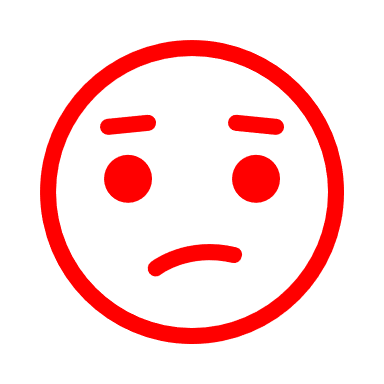 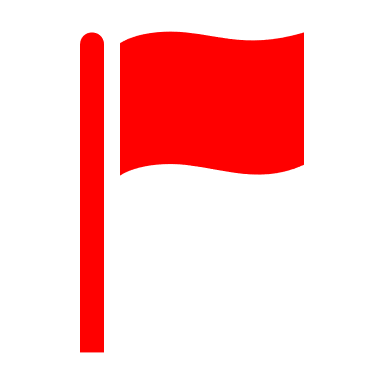 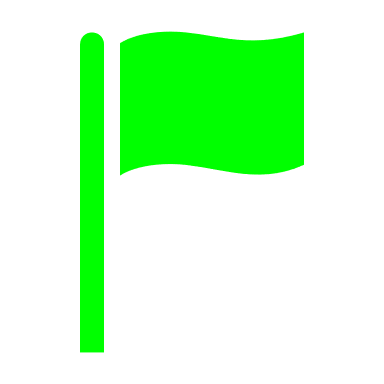 ਘੱਟ ਭਰੋਸੇਯੋਗ ਜਾਣਕਾਰੀ:

ਸਿੱਖਿਅਤ ਕਰਨ ਅਤੇ ਸਹੀ ਜਾਣਕਾਰੀ ਸਾਂਝੀ ਕਰਨ ਦੀ ਕੋਸ਼ਿਸ਼ ਕਰਦਾ ਹੈ।

ਇਹ ਮਾਹਰਾਂ ਵੱਲੋਂ ਹੁੰਦੀ ਹੈ, ਅਤੇ ਦੂਜੇ ਮਾਹਰਾਂ ਦੁਆਰਾ ਵੀ ਇਸਦੀ ਜਾਂਚ ਕੀਤੀ ਜਾਂਦੀ ਹੈ।

ਇਹ ਮੌਜੂਦਾ ਅਤੇ ਅੱਪ ਟੂ ਡੇਟ ਹੈ।

ਵੈਬਸਾਈਟ ਦੇ ਸੰਭਾਵੀ ਅੰਤ: website.gov, website.org, website.edu
ਘੱਟ ਭਰੋਸੇਯੋਗ ਜਾਣਕਾਰੀ:

ਪੈਸਾ ਪ੍ਰਾਪਤ ਕਰਨ ਜਾਂ ਉਤਪਾਦ ਵੇਚਣ ਦੀ ਕੋਸ਼ਿਸ਼ ਕਰਦਾ ਹੈ।  

ਮਾਹਰਾਂ ਤੋਂ ਨਹੀਂ ਹੈ, ਅਤੇ ਦੂਜੇ ਮਾਹਰਾਂ ਦੁਆਰਾ ਜਾਂਚ ਨਹੀਂ ਕੀਤੀ ਜਾਂਦੀ ਹੈ।

ਅਪ ਟੂ ਡੇਟ ਨਹੀਂ ਹੈ ਅਤੇ ਇਸ ਵਿੱਚ ਗਲਤ ਜਾਣਕਾਰੀ ਹੋ ਸਕਦੀ ਹੈ।  

ਵੈਬਸਾਈਟ ਦੇ ਸੰਭਾਵੀ ਅੰਤ: website.com
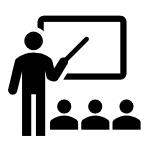 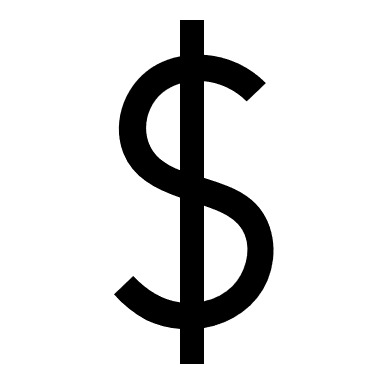 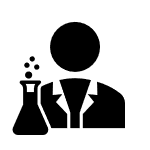 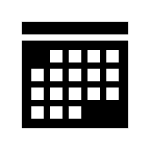 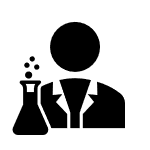 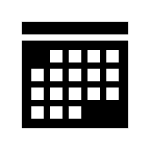 ਇਮੇਜ ਕ੍ਰੈਡਿਟਜ਼
Altmann, G. (n.d.). [No title]. https://pixabay.com/photos/heart-curve-health-healthy-pulse-3689233/ ਤੋਂ ਪ੍ਰਾਪਤ ਕੀਤਾ ਗਿਆ
ਲੇਖਕ ਅਗਿਆਤ। (n.d.). ਸਿਹਤ ਸੰਭਾਲ ਸਹੂਲਤ ਪ੍ਰਬੰਧਨ। https://www.pinclipart.com/downpngs/TobJxm_healthcare-facility-management-clipart/ ਤੋਂ ਪ੍ਰਾਪਤ ਕੀਤਾ ਗਿਆ 
DragonImages. (n.d.). ਕੰਪਿਊਟਰ 'ਤੇ ਕੰਮ ਕਰਦੀ ਸੀਨੀਅਰ ਔਰਤ। https://elements.envato.com/senior-woman-working-on-computer-78ESECBਤੋਂ ਪ੍ਰਾਪਤ ਕੀਤਾ ਗਿਆ 
Dumlao, N. (2020). [No title]. https://unsplash.com/photos/bRdRUUtbxO0ਤੋਂ ਪ੍ਰਾਪਤ ਕੀਤਾ ਗਿਆ
KaikaTaaK. (n.d.). ਸਪਸ਼ਟ ਬਜ਼ੁਰਗ ਏਸ਼ੀਆਈ ਸੇਵਾਮੁਕਤ ਜੋੜਾ ਆਨਲਾਈਨ ਪੈਸੇ ਟ੍ਰਾਂਸਫਰ ਕਰਨ ਲਈ ਟੈਬਲੇਟ ਕੰਪਿਊਟਰ ਦੀ ਵਰਤੋਂ ਕਰਦਾ ਹੈ। https://elements.envato.com/candid-old-asian-retired-couple-use-tablet-compute-DWLH8SHਤੋਂ ਪ੍ਰਾਪਤ ਕੀਤਾ ਗਿਆ
Poungsaed_eco. (n.d.). ਬਜ਼ੁਰਗ ਜੋੜੇ ਆਨਲਾਈਨ ਖਰੀਦਦਾਰੀ ਅਤੇ ਭੁਗਤਾਨ ਲਈ ਲੈਪਟਾਪ ਦੀ ਵਰਤੋਂ ਕਰਨ ਦਾ ਅਭਿਆਸ ਕਰਦੇ ਹਨ। https://elements.envato.com/old-couples-practice-using-laptops-for-online-shop-2ZW59R4ਤੋਂ ਪ੍ਰਾਪਤ ਕੀਤਾ ਗਿਆ 
Rawf8. (n.d.). ਗੁਲਾਬੀ ਪਿੱਠਭੂਮੀ 'ਤੇ ਲਾਲ ਸਫੈਦ ਰੰਗ ਦੇ ਕੈਪਸੂਲਾਂ ਵਾਲੀ ਦਵਾਈ। https://elements.envato.com/red-white-color-capsules-medication-on-pink-backgr-SANN4SDਤੋਂ ਪ੍ਰਾਪਤ ਕੀਤਾ ਗਿਆ
Seventyfourimages. (n.d.). ਬਲੱਡ ਪ੍ਰੈਸ਼ਰ ਨੂੰ ਮਾਪਣਾ। https://elements.envato.com/measuring-blood-pressure-EHGC49Pਤੋਂ ਪ੍ਰਾਪਤ ਕੀਤਾ ਗਿਆ
Wavebreakmedia. (n.d.(a)) ਬਾਥਰੂਮ ਵਿੱਚ ਦਵਾਈ ਲੈ ਰਿਹਾ ਬਜ਼ੁਰਗ ਆਦਮੀ। https://elements.envato.com/senior-man-taking-medicine-in-bathroom-DNPDVQLਤੋਂ ਪ੍ਰਾਪਤ ਕੀਤਾ ਗਿਆ
Wavebreakmedia. (n.d.(b)). ਸੇਵਾਮੁਕਤ ਘਰ ਵਿਖੇ ਕਲੀਨਿਕ ਵਿੱਚ ਗਲੂਕੋਮੀਟਰ ਨਾਲ ਬਜ਼ੁਰਗ ਔਰਤ ਦੀ ਜਾਂਚ ਕਰ ਰਿਹਾ ਪਰਿਪੱਕ ਮਰਦ ਡਾਕਟਰ। https://elements.envato.com/mature-male-doctor-examining-senior-woman-with-glu-STH6BXCਤੋਂ ਪ੍ਰਾਪਤ ਕੀਤਾ ਗਿਆ
Wavebreakmedia. (n.d.(c)). ਰਹਿਣ ਵਾਲੇ ਕਮਰੇ ਵਿੱਚ ਲੈਪਟਾਪ ਦੀ ਵਰਤੋਂ ਕਰਦਾ ਹੋਇਆ ਬਜ਼ੁਰਗ ਜੋੜਾ। https://elements.envato.com/senior-couple-using-laptop-in-living-room-5TQXS9Wਤੋਂ ਪ੍ਰਾਪਤ ਕੀਤਾ ਗਿਆ

ਨੋਟ: ਸਲਾਈਡਾਂ 3, 8, 14, 16-29, 36-39, 41-45, 47-49 'ਤੇ iCON ਦੁਆਰਾ ਸਕ੍ਰੀਨ ਕੈਪਚਰ ਪ੍ਰਦਾਨ ਕੀਤੇ ਗਏ ਸਨ।
ਤੁਹਾਡਾ ਮੁੜ ਧੰਨਵਾਦ :
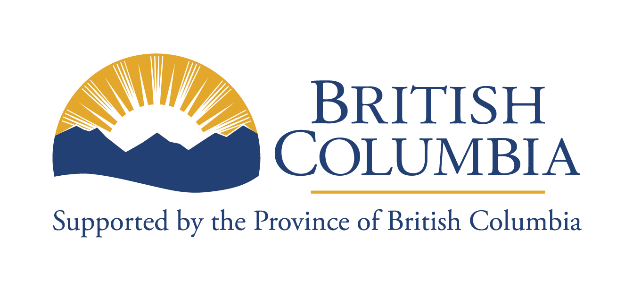 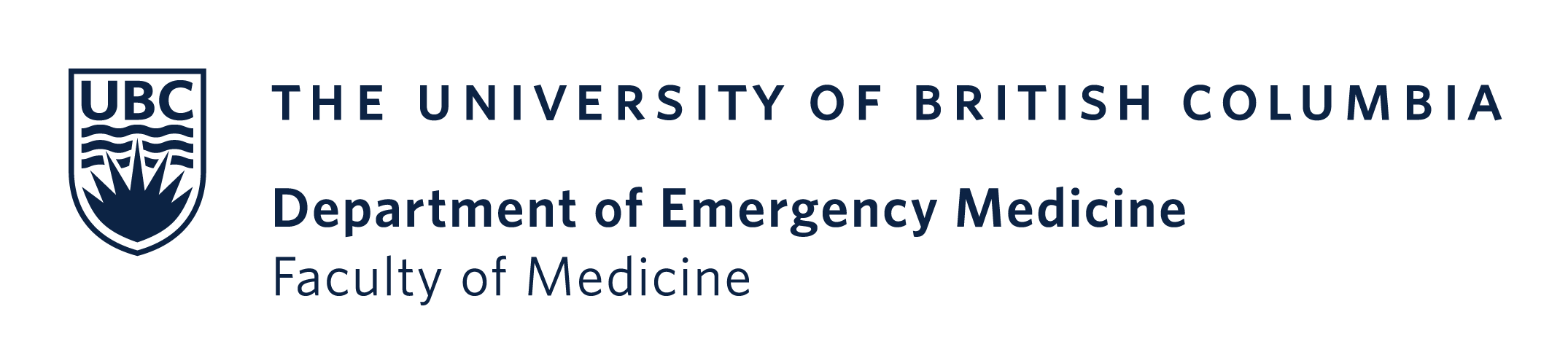 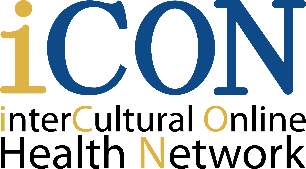 ਬੀਸੀ ਸਿਹਤ ਮੰਤਰਾਲੇ ਦੇ ਮਰੀਜ਼ਾਂ ਦੀ ਭਾਈਵਾਲਾਂ ਵਜੋਂ ਪਹਿਲਕਦਮੀ ਦਾ ਉਹਨਾਂ ਦੇ ਸਮਰਥਨ ਲਈ ਧੰਨਵਾਦ।
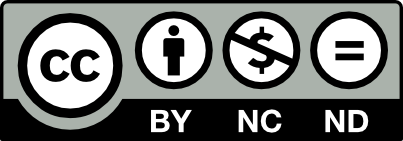 © 2020 ਬ੍ਰਿਟਿਸ਼ ਕੋਲੰਬੀਆ ਯੂਨੀਵਰਸਿਟੀ।  

ਇਹ ਕੰਮ ਕ੍ਰੀਏਟਿਵ ਕਾਮਨਜ਼ ਐਟ੍ਰਬਿਊਸ਼ਨ-ਗੈਰ-ਵਪਾਰਕ-ਨੋ ਡੇਰੀਵੇਟਿਵਜ਼ 4.0 ਅੰਤਰਰਾਸ਼ਟਰੀ ਲਾਇਸੈਂਸ (http://creativecommons.org/licenses/by-nc-nd/4.0/) ਦੇ ਤਹਿਤ ਲਾਇਸੰਸਸ਼ੁਦਾ ਹੈ। 

ਇਹ UBC ਡਿਜੀਟਲ ਐਮਰਜੈਂਸੀ ਮੈਡੀਸਨ ਦੁਆਰਾ ਤਿਆਰ ਕੀਤਾ ਗਿਆ ਸੀ। ਵਪਾਰਕ ਉੱਦੇਸ਼ਾਂ ਲਈ ਇਸ ਕੰਮ ਦੀ ਵਰਤੋਂ ਕਰਨ ਦੀ ਮਨਜ਼ੂਰੀ ਲਈ ਕਿਰਪਾ ਕਰਕੇ ਬ੍ਰਿਟਿਸ਼ ਕੋਲੰਬੀਆ ਯੂਨੀਵਰਸਿਟੀ ਦੇ ਯੂਨੀਵਰਸਿਟੀ-ਇੰਡਸਟਰੀ ਸੰਪਰਕ ਦਫ਼ਤਰ ਨਾਲ ਸੰਪਰਕ ਕਰੋ।